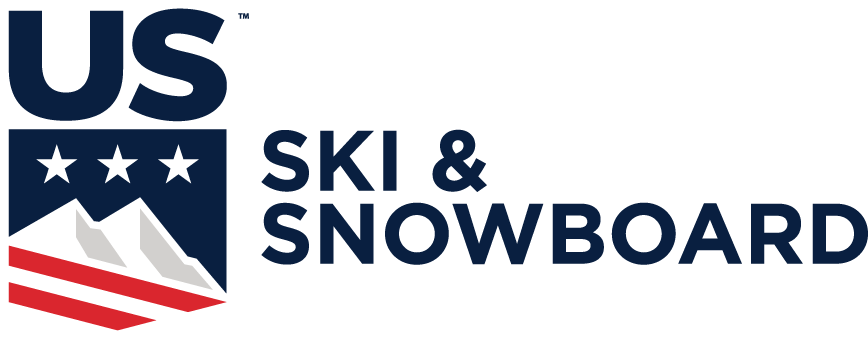 SEASON 2025TIMING & DATA TECHNICAL REPORT (TDTR) Please note: Preparation and submittal of the TDTR is solely the responsibility of the Chief of Timing & Calculations.
IMPORTANT NOTICE
Procedures which impact your event operations and programs must be relayed to all event officials, Team Captains, and competitors. 
The procedures must – without question – be respected and observed.
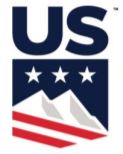 WHY DO WE COMPLETE A TDTR?
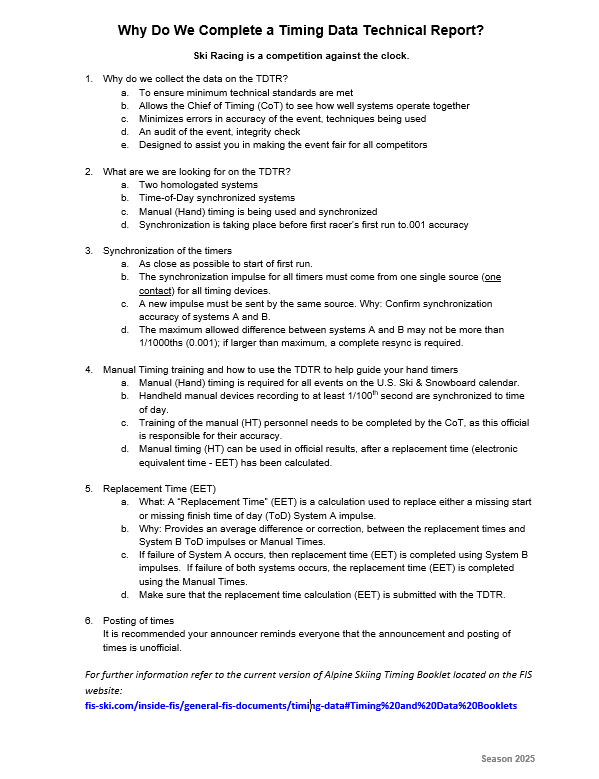 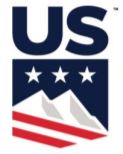 Timing & Data Technical Report - TDTR
A TDTR is required for all events: non-FIS (including non-scored) and FIS
This part of the presentation addresses preparation of a paper copy of the TDTR which is made available in the MPF and may be used to document data which must be keyed into the FIS TDTR software 
The paper copy of the TDTR has been redesigned to closely mirror the PDF report generated by the FIS TDTR software
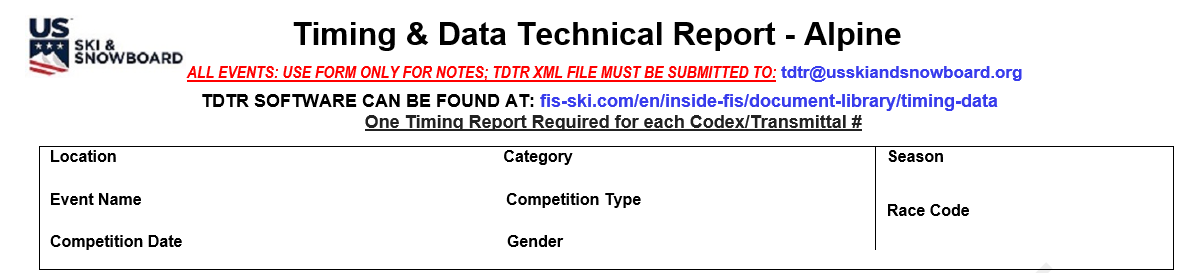 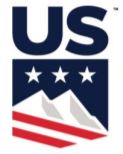 U.S. EVENT IDENTIFIER
U.S. Race Code: Alpha character + 4 numbers assigned by U.S. Ski & Snowboard Competition Services: 

U = U.S. scored 
N = U.S. non-scored
M = Masters
O = Other (alpha not number)

FIS EVENT IDENTIFIER 
FIS Codex: 4 numbers assigned by FIS Office
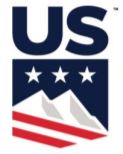 LOCATION: 			As listed on U.S. website
CATEGORY:  		Scored or Non-Scored
SEASON:	 		Current season is 2025
EVENT NAME: 		As listed on U.S. website
COMPETITION TYPE: 	Type of race: DH, SL, GS, SG, AC, P
DATE:				Actual date of event
GENDER:			Women or Men
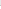 RACE CODE:  		As listed on U.S. website!
All data for a FIS event must be verified against FIS website posting!
Equipment Identifiers
Information must be accurate; equipment must be currently homologated!
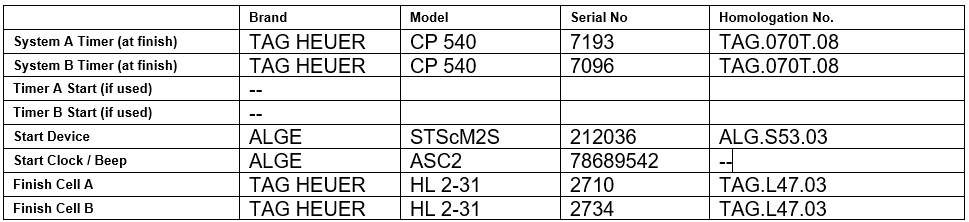 Brand Name
Model or Type
Serial Number
Homologation #
Sys Timer A
Sys Timer B
Start Device
Start Clock / Beep
Finish Cell A
Finish Cell B
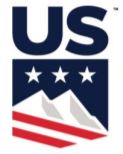 RESULT SOFTWARE
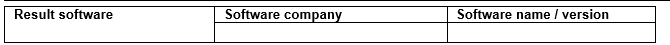 Name of Software Company: 
Split Second or Vola
Software Name* & Version #: 
Version used by both timing & results – verify each system is operating with the same version  
* Company Name and Software Name may or may not be the same!
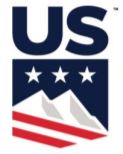 CONNECTIONS
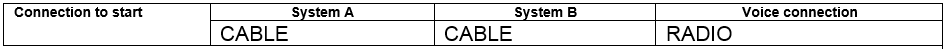 How do we communicate signals/data from Start to Finish?

How is voice communication handled between Start and Finish?
Cable
Radio
Snowmobile
Ski Lift
Skier
??
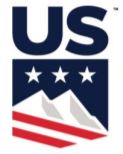 SYNCHRONIZATION
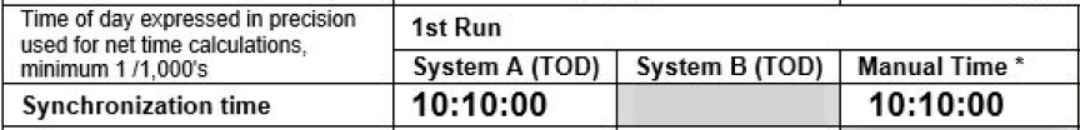 At what time is the run scheduled to  start?
Is there a rule about Synchronization?
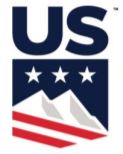 Synchronization and CONFIRMATION
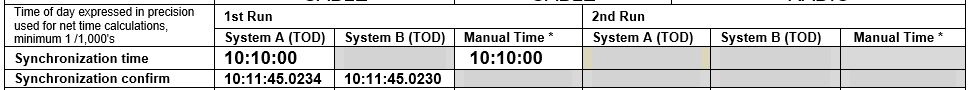 Are Systems A and B synchronized?
How close are they?
Based on timing ruIes, is the difference acceptable?

What is the maximum difference acceptable?

What about Hand Synchronization (Manual Timekeeping)?
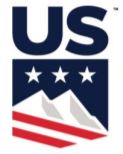 First Competitor Quality Check
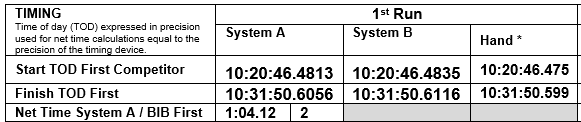 What is the System B time-of-day difference?
What about Hand Timing (Manual Timekeeping)?
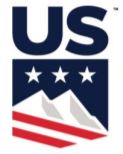 Last Competitor Quality Check
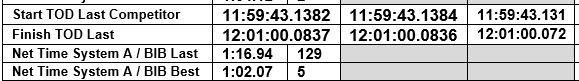 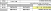 What is the System B time-of-day difference?
What about Hand Timing (Manual Timekeeping)?
Does net time agree with the Official Results?
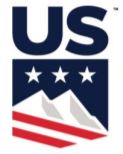 First Run Summary
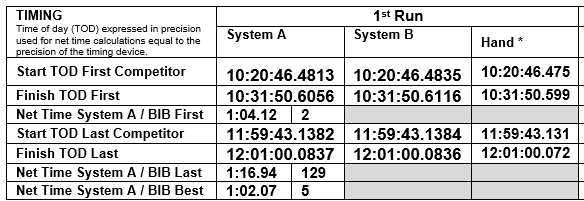 Why do we show Best run-time?
  Why do we show the Bib #?
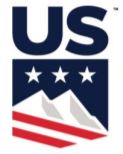 Second Run / SECOND RACE
RE-SYNCHRONIZATION OF TIMEKEEPING 
EQUIPMENT  PRIOR TO THE 
START OF THE 2ND RUN / 2ND RACE 
IS NOT REQUIRED
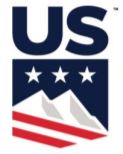 Second Run Summary
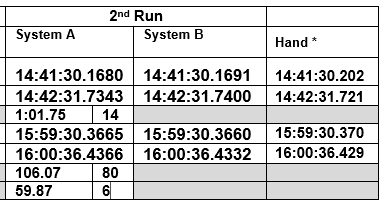 Notice First and Last racer data quality!
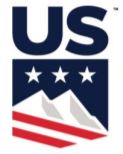 Race Summary
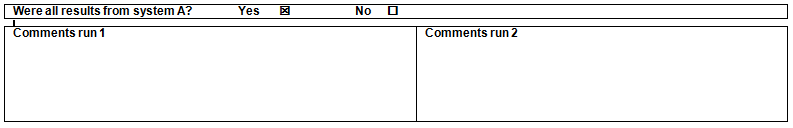 Were all Results from System A?  If you answer “NO," you must list any or all bib numbers in the applicable “Comments” section where an assigned time was obtained from any system other than System A  
WHY?  
List the reason:  	Batteries  Snow obscuration  Wire break  				Photocell alignment      Other? (describe)
Data source for replacement System A time (resp. ACR 611.2.1)?  
What did you use?   System B       System C        Manual
The “Comments” section is reserved to describe problems that occurred during the timing of a run. It is also used to describe corrective actions that were taken. 
NOTE: If Replacement Time (EET) calculated, you must submit calculation worksheet(s) as noted in requirements for “Event Document Packets” in the MPF.
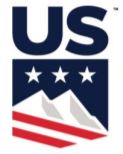 Certification
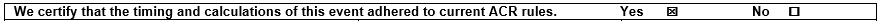 We certify that the timing and calculations of this event adhered to current ACR rules.
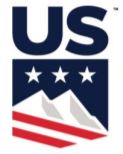 Sign Off
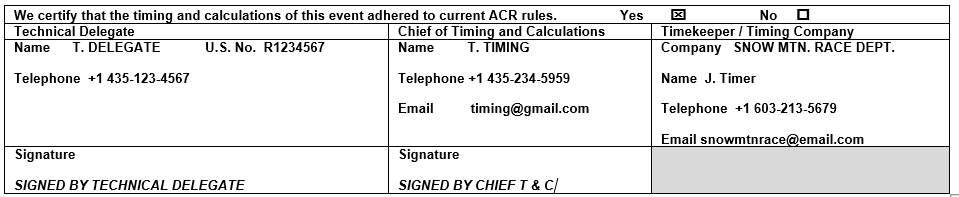 Technical Delegate
Printed Name  
U.S. #
Telephone nr.
SIGNATURE
Chief T & C
Printed Name   
Telephone nr.
Email address
SIGNATURE
Timekeeper / Company
Name of Company
Printed Name   
Telephone nr.
Email address
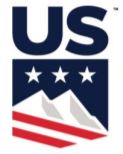 COMPLETED TDTR
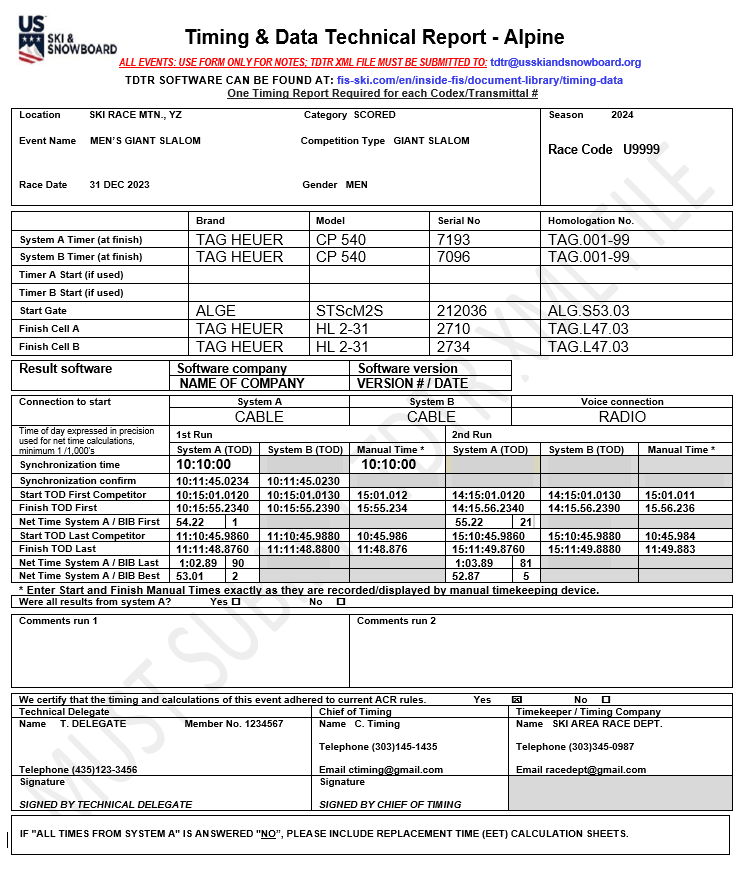 This form is used to only to collect data required by the FIS TDTR software
The Chief of Timing & Calculations is responsible for the accuracy of the data contained in this form
The Technical Delegate is responsible for verifying the accuracy of the data
Both officials must sign the PDF copy generated by the TDTR software as their confirmation of the accuracy of the timing for the event
A TDTR is required for ALL events – both scored and non-scored
MISCELLANEOUS INFORMATION
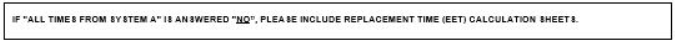 FIS Timing Report software is used to prepare your Timing & Data Technical Report (TDTR) for all events: non-FIS & FIS

Software allows printing of a PDF report and even though the FIS logo will appear on the document, it is acceptable for non-FIS events
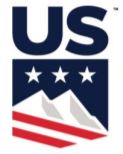 TDTR SOFTWARE
FIS TDTR Software prepares an XML file for online filing  
Its use is required for all events – both non-FIS (non-scored and scored) and FIS 
Software is available for review/download at: 
   fis-ski.com/en/inside-fis/document-library/timing-data 	
Available for Windows 10, 11 and macOS 10.14+; will be updated as required
Depending on connection, download time can vary –
DOWNLOAD, INSTALL, AND TEST IN ADVANCE OF YOUR EVENT!

NOTE: For FIS events, the race result XML and TDTR XML files must be submitted prior to filing online FIS TD Report!
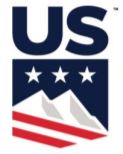 New Version Information
TDTR SOFTWARE ALREADY LOADED!
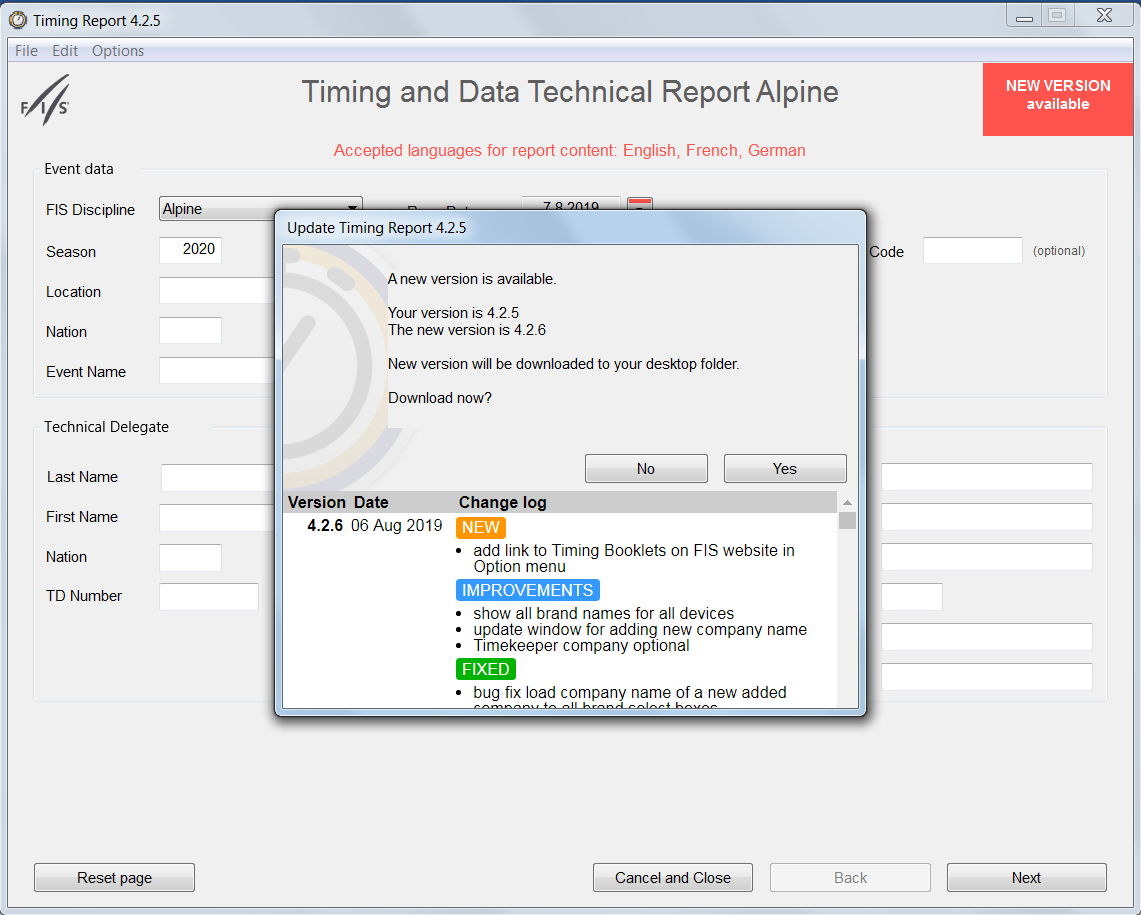 Select “NEW VERSION available”
Old/New version information
Select “No” or “Yes” to download & install
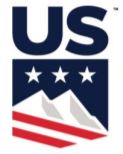 Note “Change Log”
CONTINUING INSTALLATION
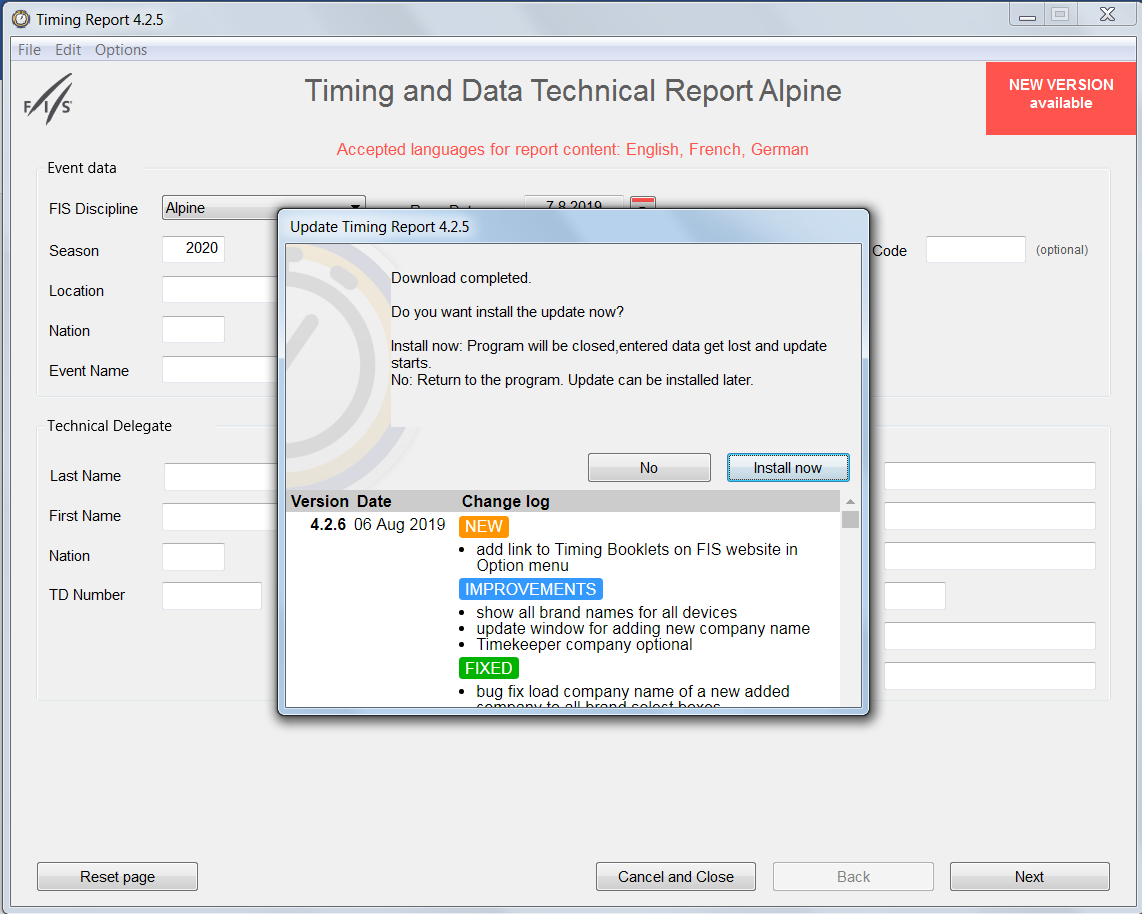 Select “No” or 
“Install Now”
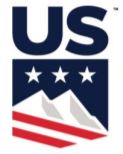 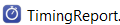 TIMING & DATA TECHNICAL REPORT SOFTWARE *
Version 6.4.3
*In addition to verifying you are using the most current version of all rule books – including the FIS Timing Booklet, please verify you are using the most current version of the TDTR software!
This software is required for preparing and submitting a FIS-event Timing & Data Technical Report (TDTR). 
This software is also required for preparing and submitting a non-FIS event Timing & Data Technical Report (TDTR). Presentation contains instructions for using this software at non-FIS events.
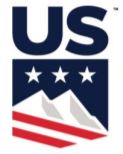 [Speaker Notes: TDTR software allows the TDTR to be sent by XML and follows the Results example of sending electronically.  
There are two options for this new software to be implemented.  The Result software provider can add this to their software and/or it can be used as a stand alone application for the Chief of Timing.]
The TDTR software can be found on the FIS website
fis-ski.com/en/inside-fis/document-library/timing-data
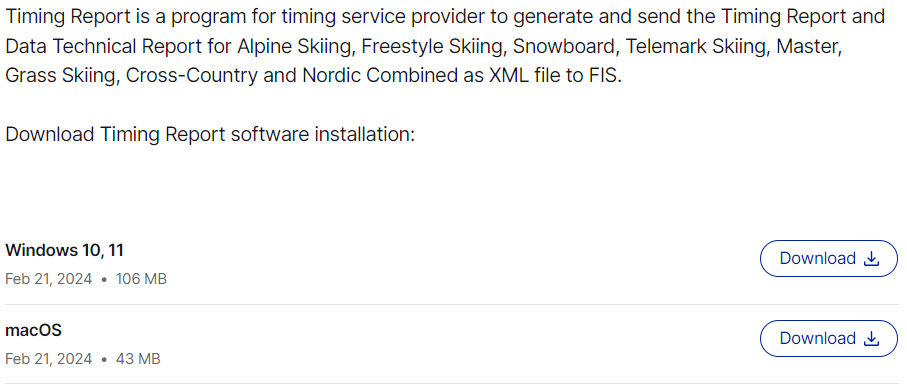 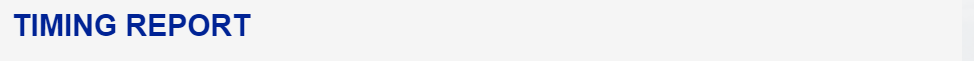 Select OS & Download
CURRENT VERSION WILL BE DOWNLOADED!
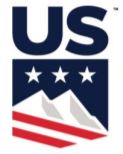 [Speaker Notes: The software program can be downloaded from the FIS FTP website.  This program is available for Windows and Mac OS]
Installing the TDTR software
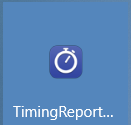 Click on the icon and allow software to make changes to your computer
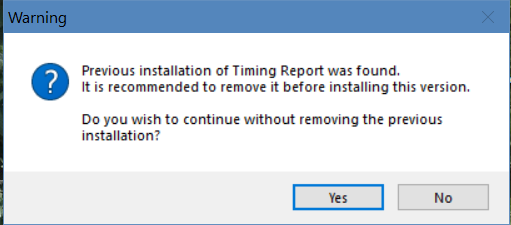 Removing previous installations is recommended!
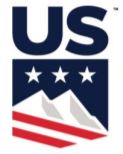 TDTR SOFTWARE, Step 1
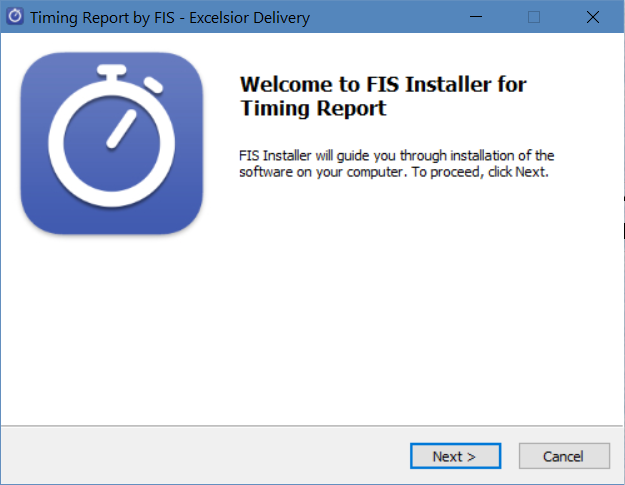 Select Option to Continue
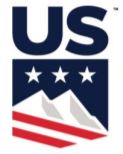 TDTR SOFTWARE, Step 2
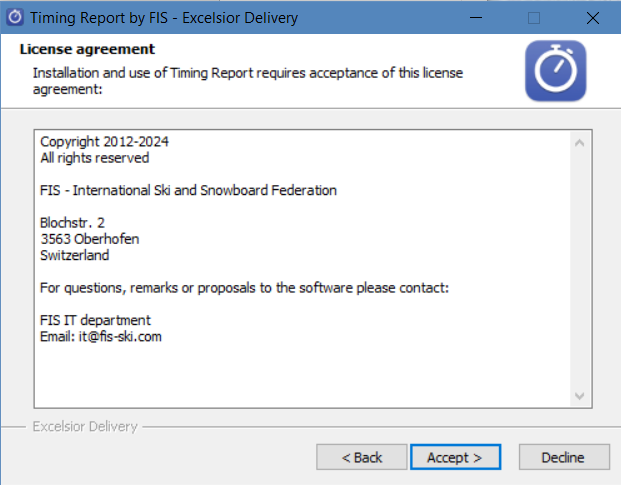 Select Option & Continue
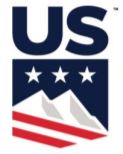 TDTR SOFTWARE, Step 3
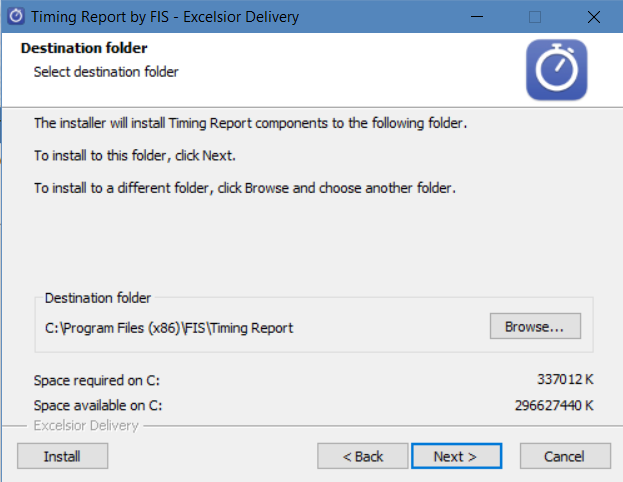 Find & Change
or Accept and Continue
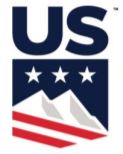 TDTR SOFTWARE, Step 4
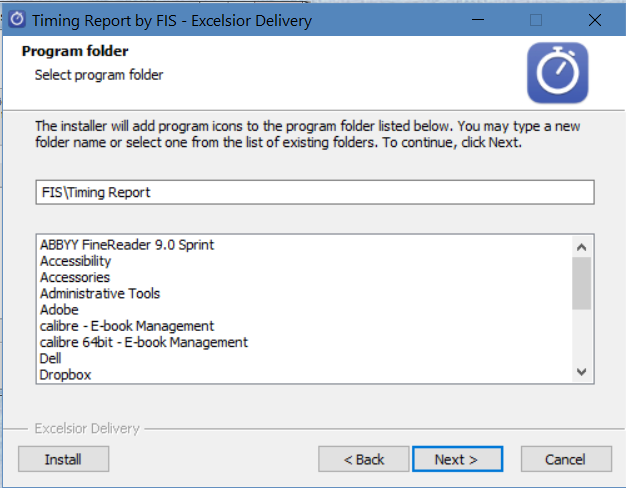 Select Storage Location
Continue
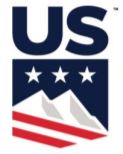 TDTR SOFTWARE, Step 5
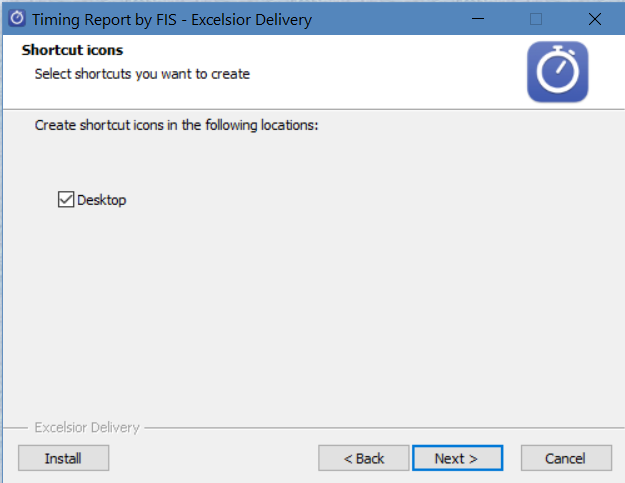 Will create shortcut to your default.
Continue
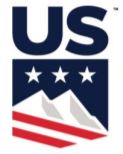 TDTR SOFTWARE, Step 6
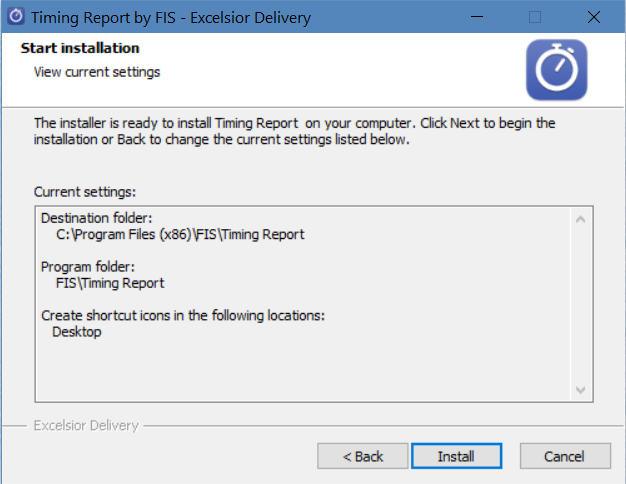 SELECT
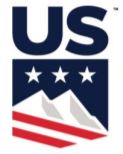 BE PATIENT DURING INSTALLATION!
APPLIES TO BOTH NEW & INSTALLATION UPDATES
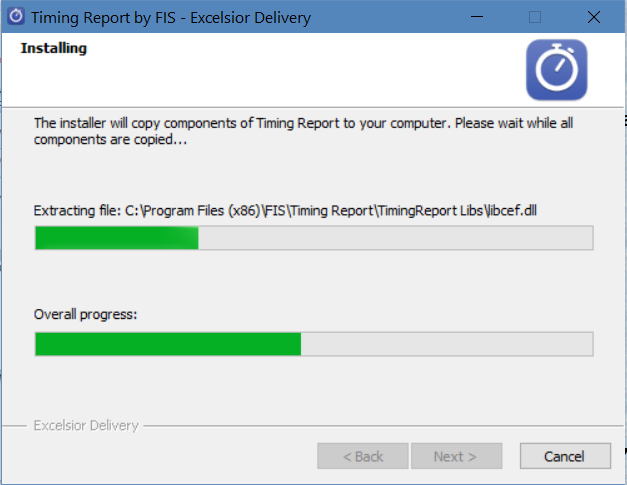 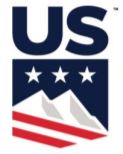 TDTR SOFTWARE, Step 7
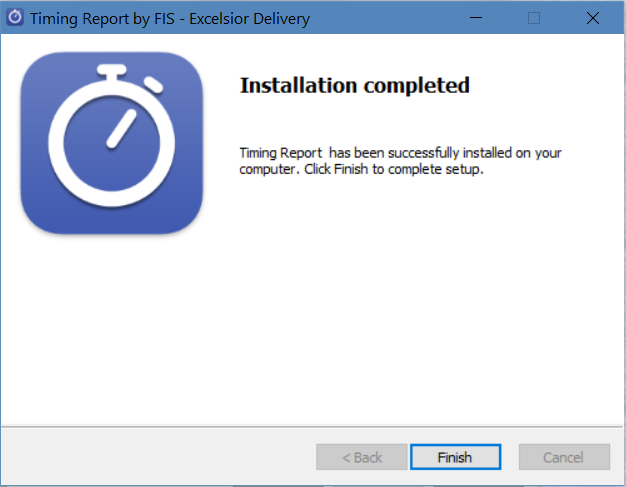 Finish Installation & Launch Software
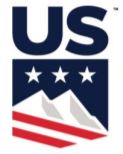 LAUNCH & USE TDTR SOFTWARE
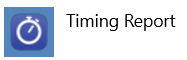 Select the icon
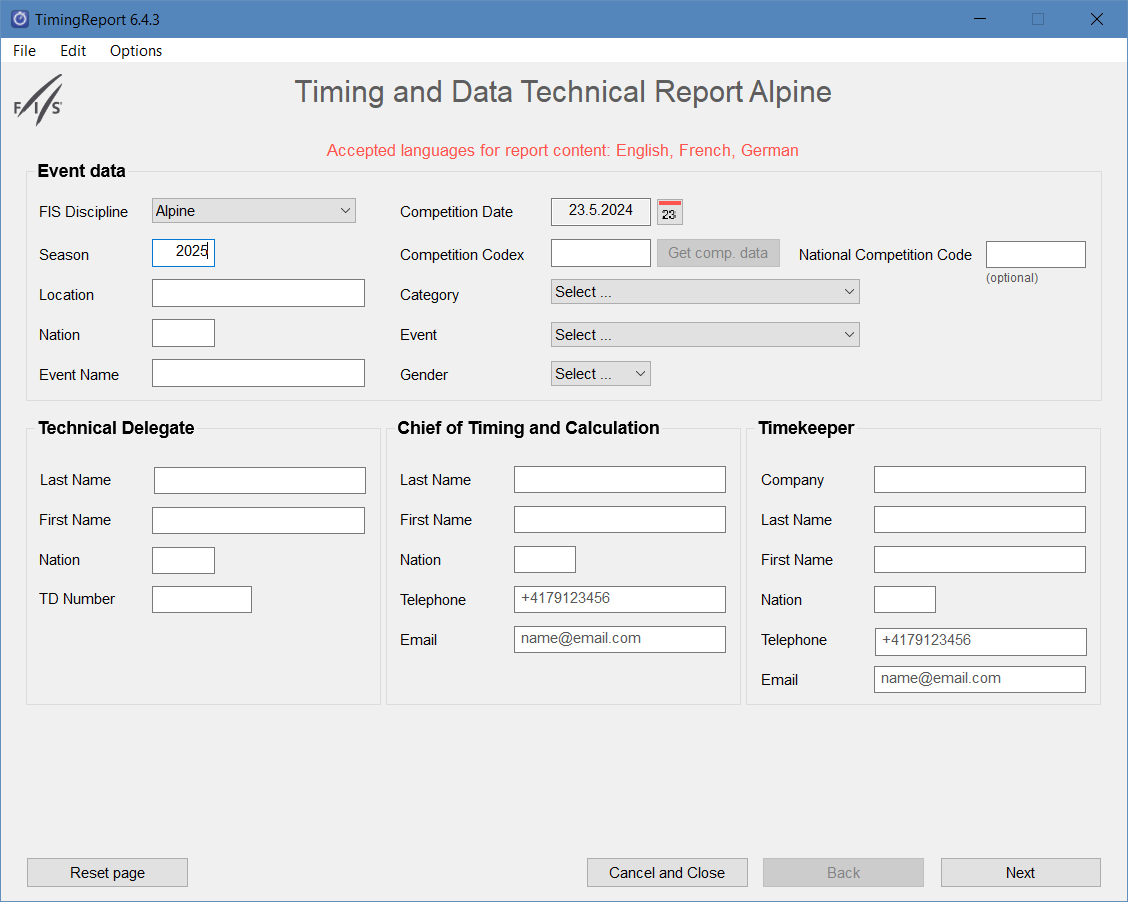 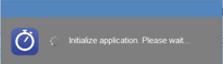 Wait for completion of initialization
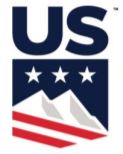 SET DEFAULTS & CHECK FOR UPDATES
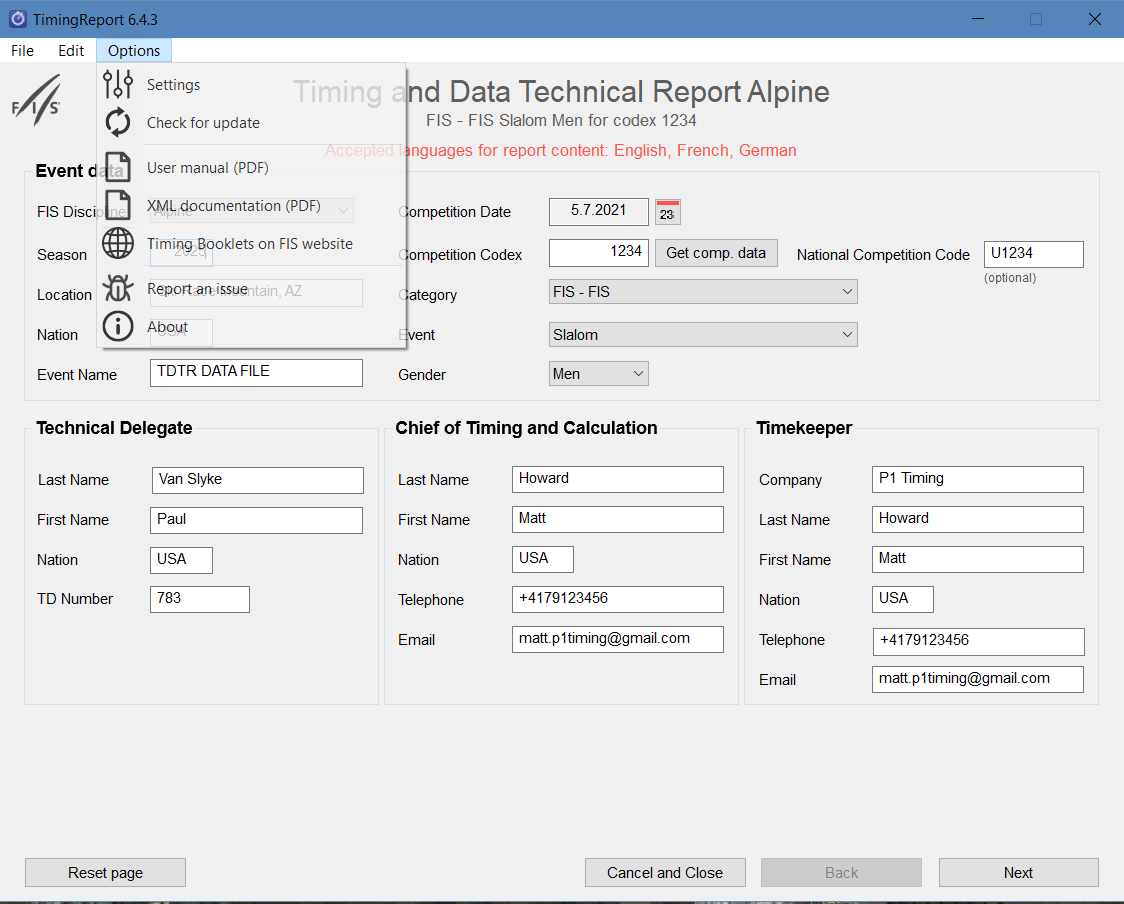 Select “Options”
Set “Defaults”
Check for Software “Updates”
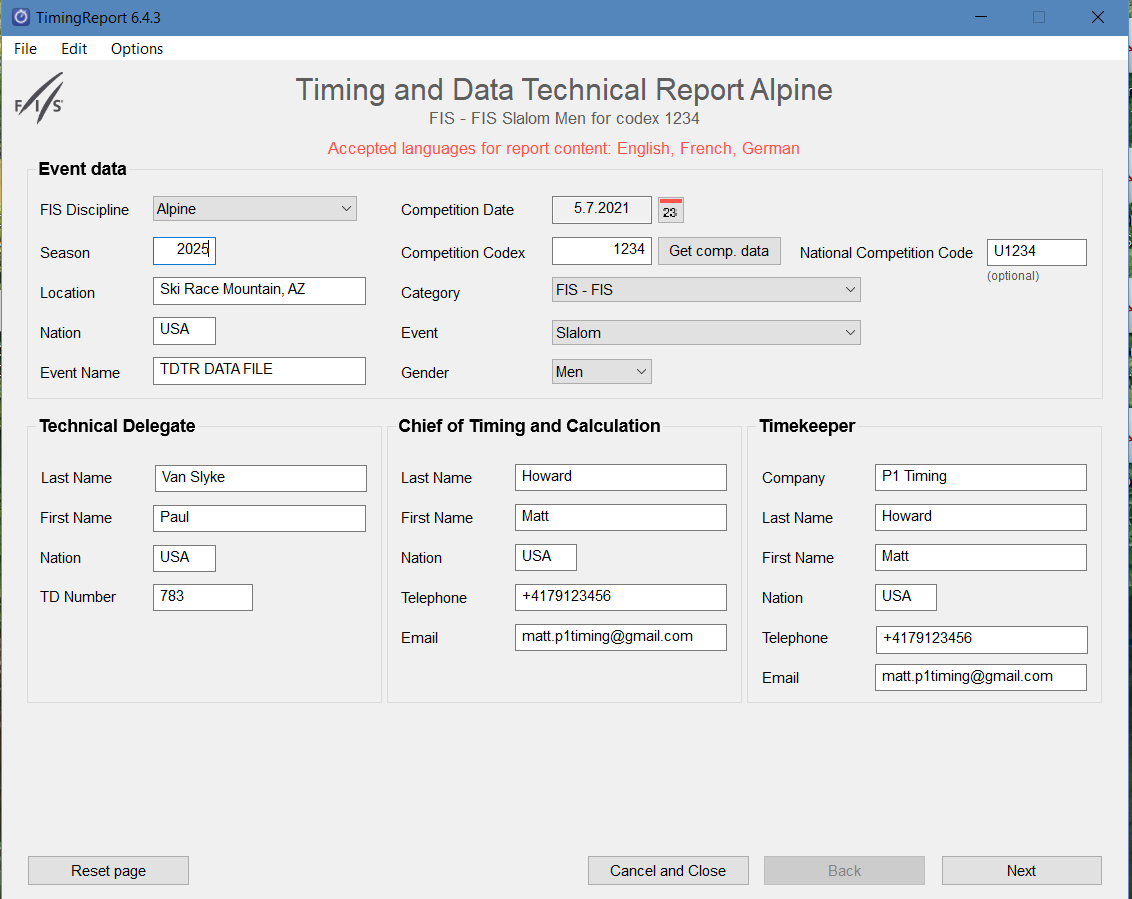 Note option to access 
Alpine Timing Booklet on FIS website
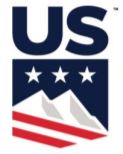 Verify “Discipline” & “Season ”
[Speaker Notes: ]
OPTIONS: Program Options that will not change!
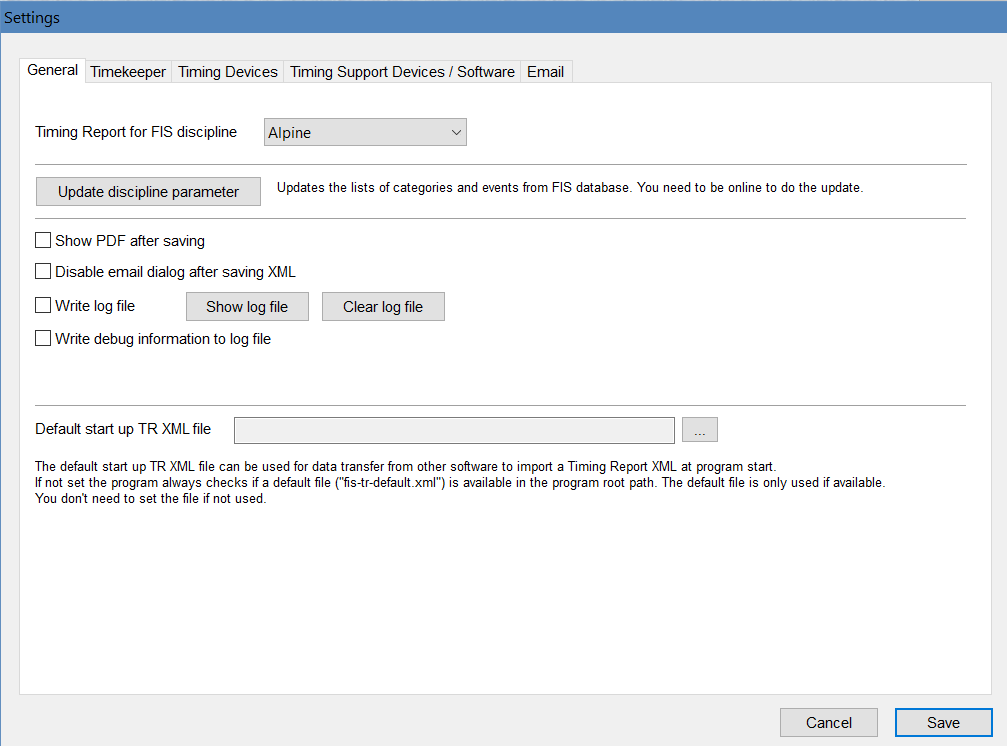 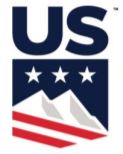 PREFERENCES: Timekeeper data that will not change!
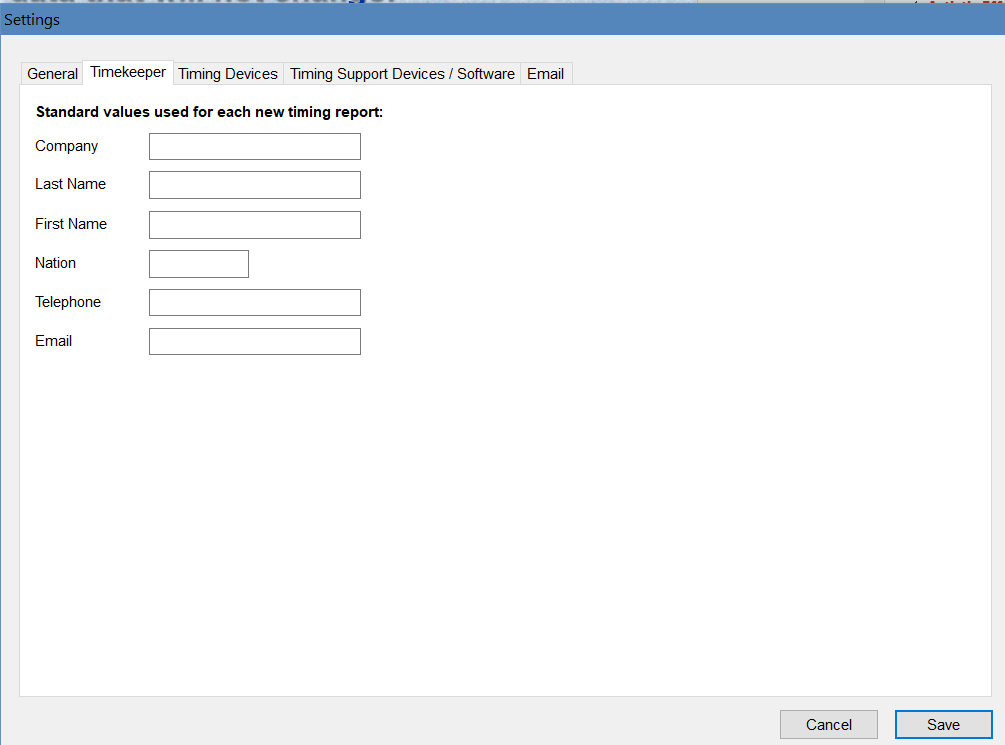 NOTE: Telephone # must follow international format; e.g., +1
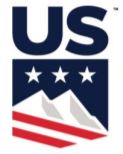 PREFERENCES: Timing Device data that will not change!
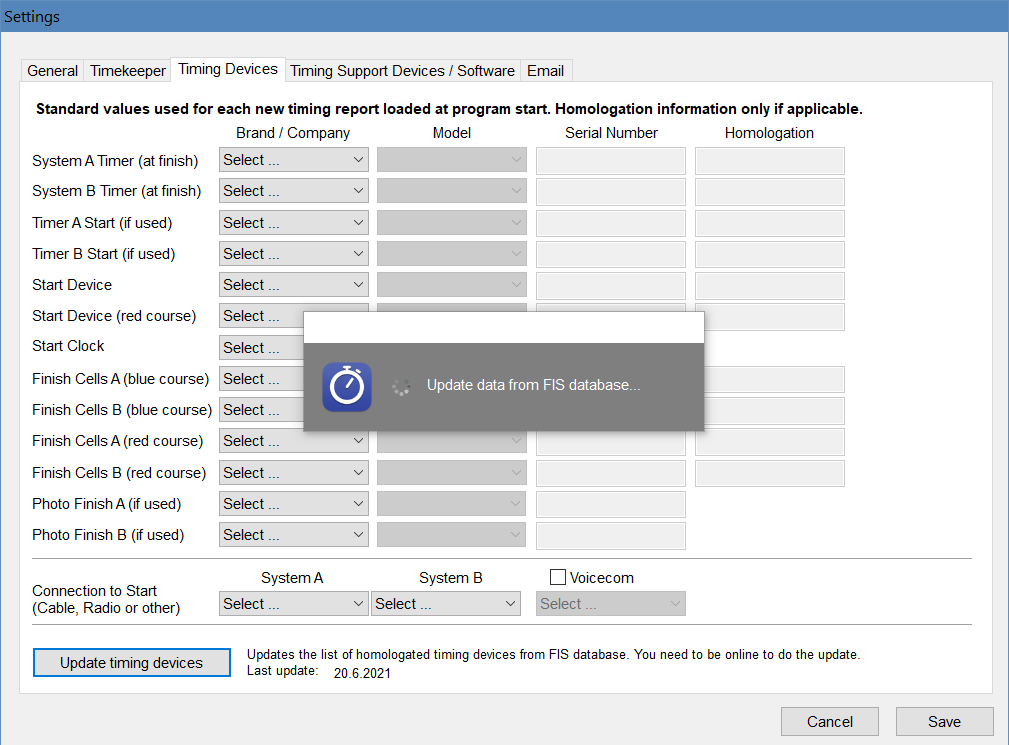 Verify installed timing device data is current
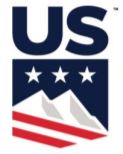 Defaults: Timing Devices
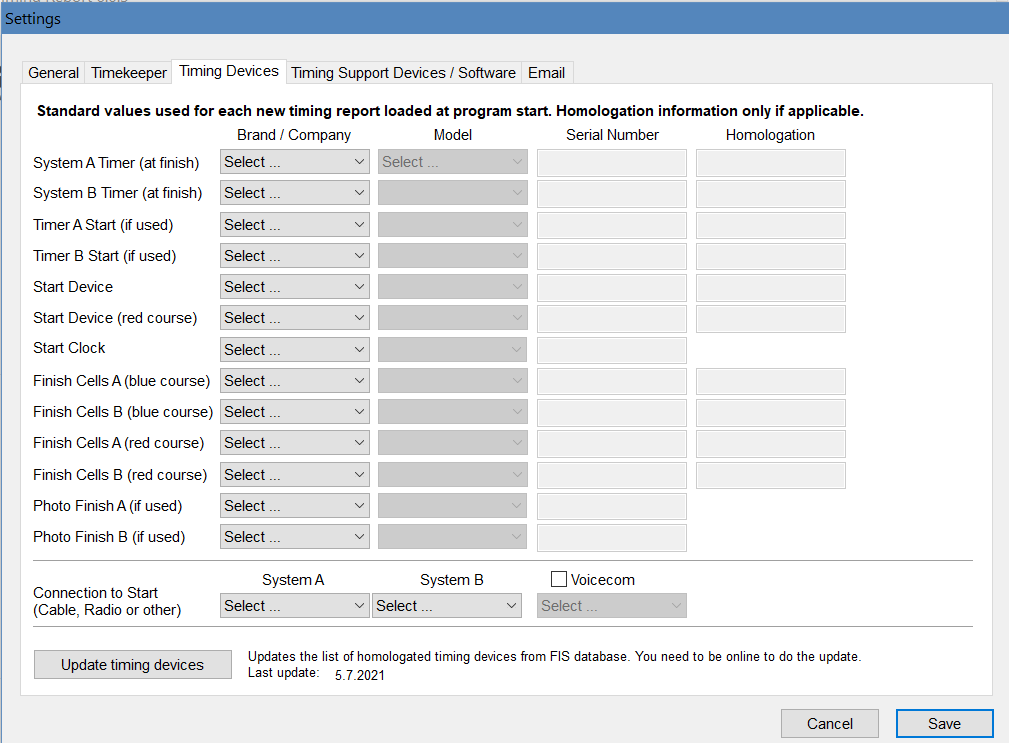 Use Dropdown boxes & insert All Timing Device  Data
Select “Save”
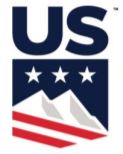 MAKE YOUR EQUIPMENT SELECTIONS
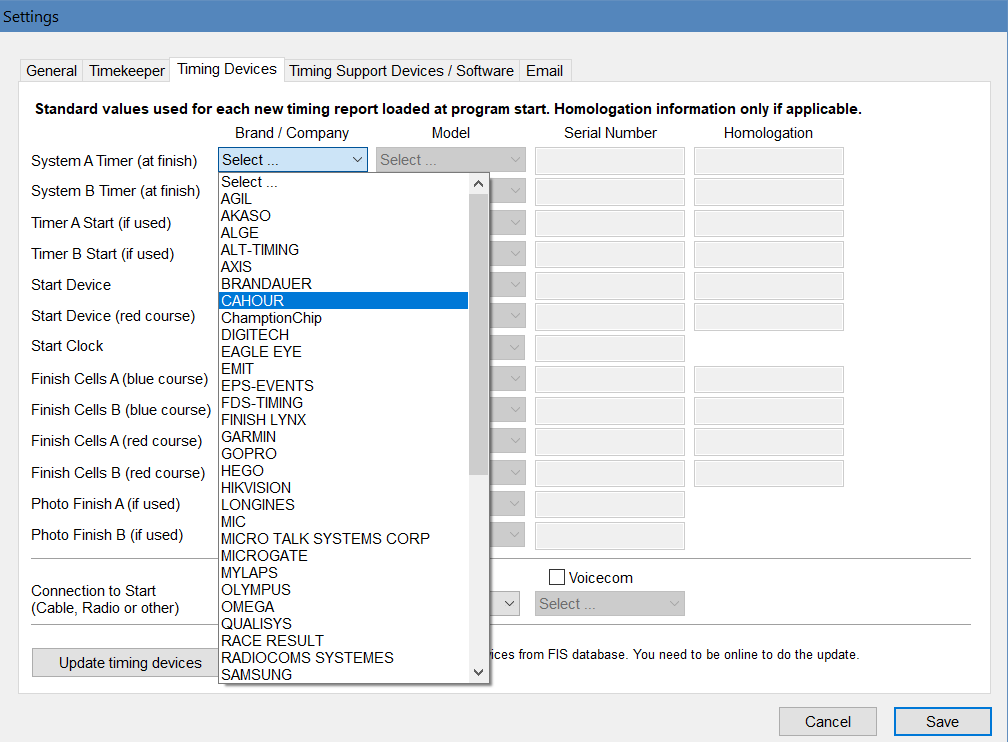 Dropdown boxes allow for easy equipment selections
Select “Save”
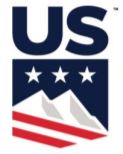 MAKE YOUR MODEL SELECTIONS
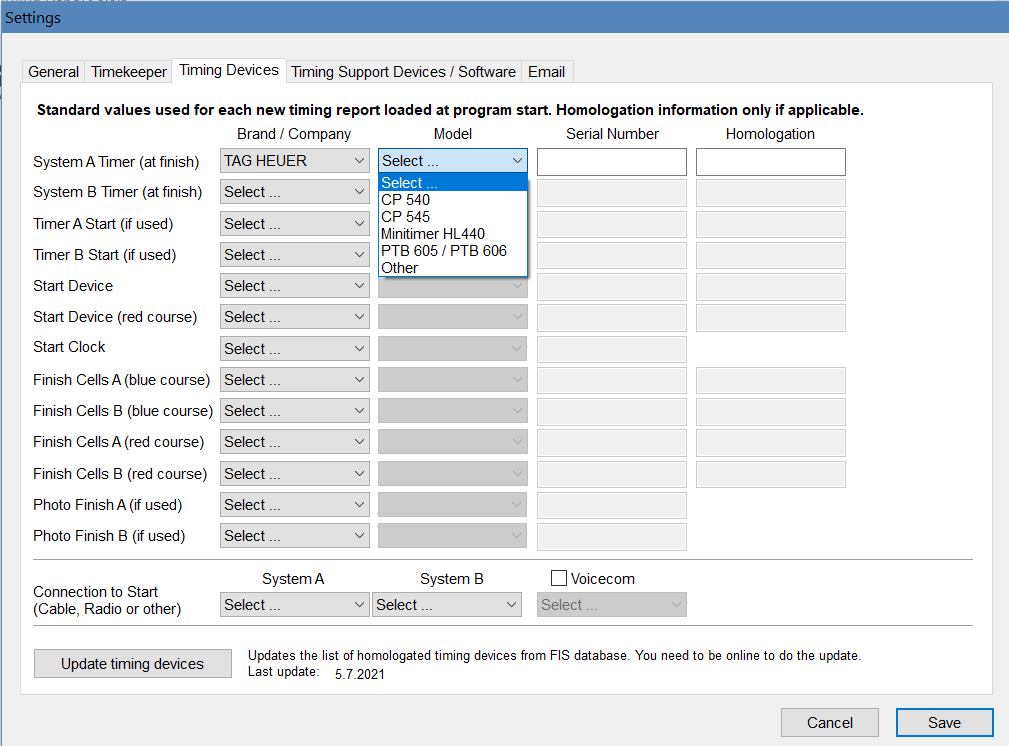 Dropdown boxes allow for easy model selections
Select “Save”
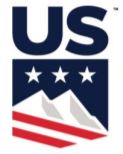 SELECTION WARNING!
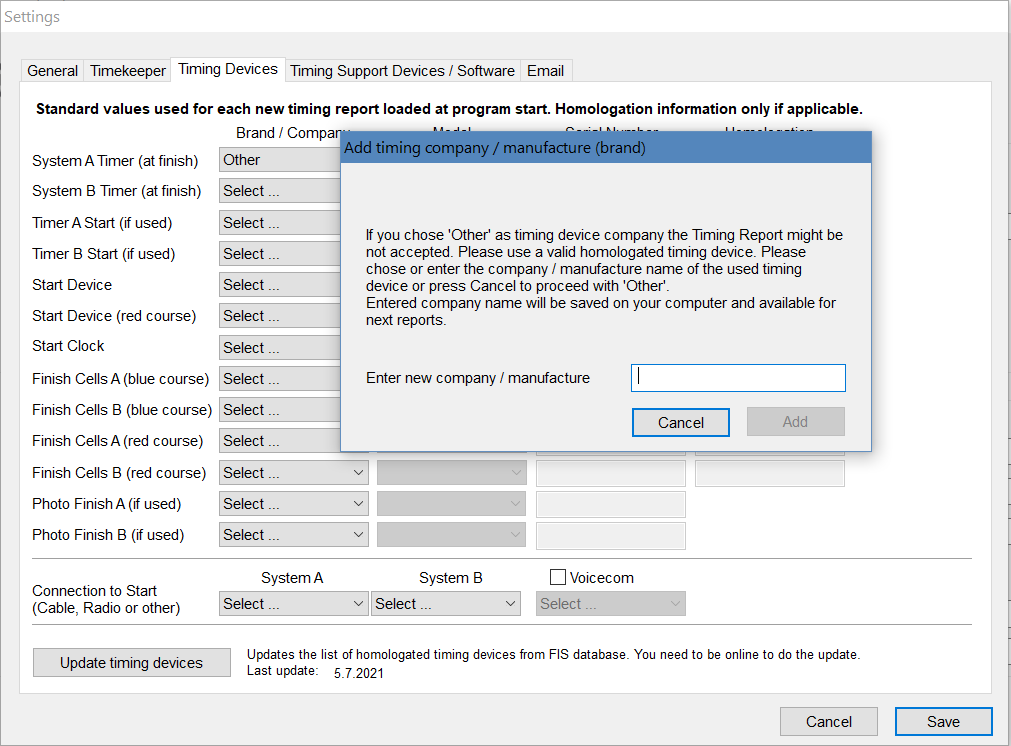 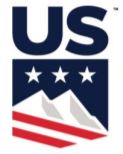 SELECTION WARNING!
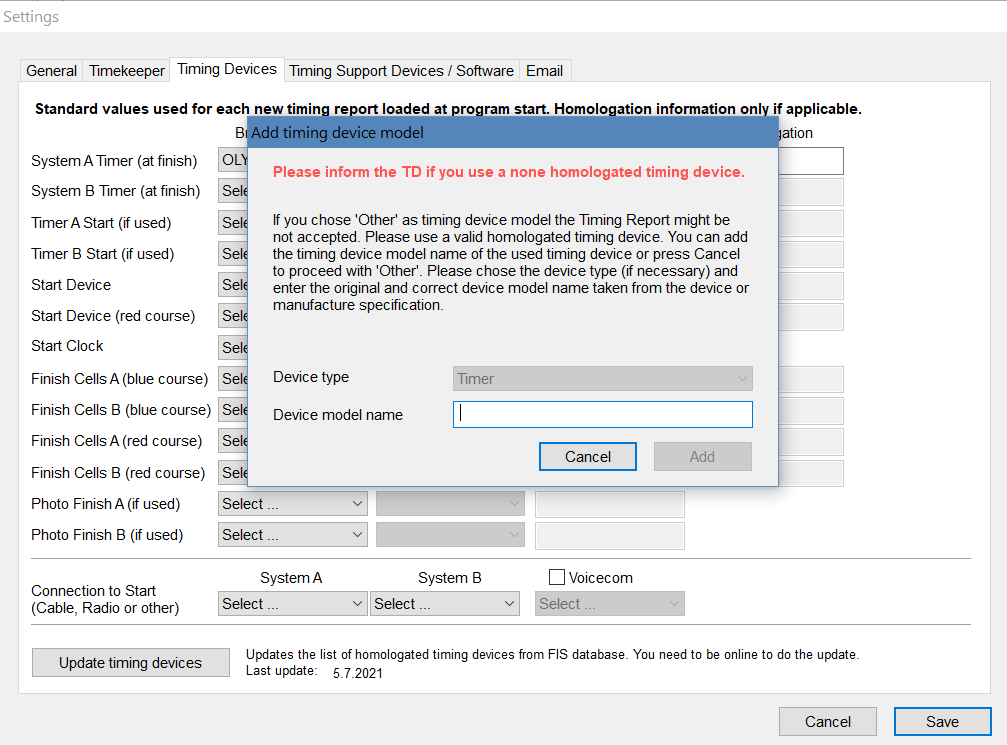 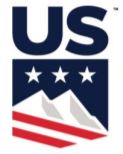 ADDITIONAL SELECTION WARNINGS!
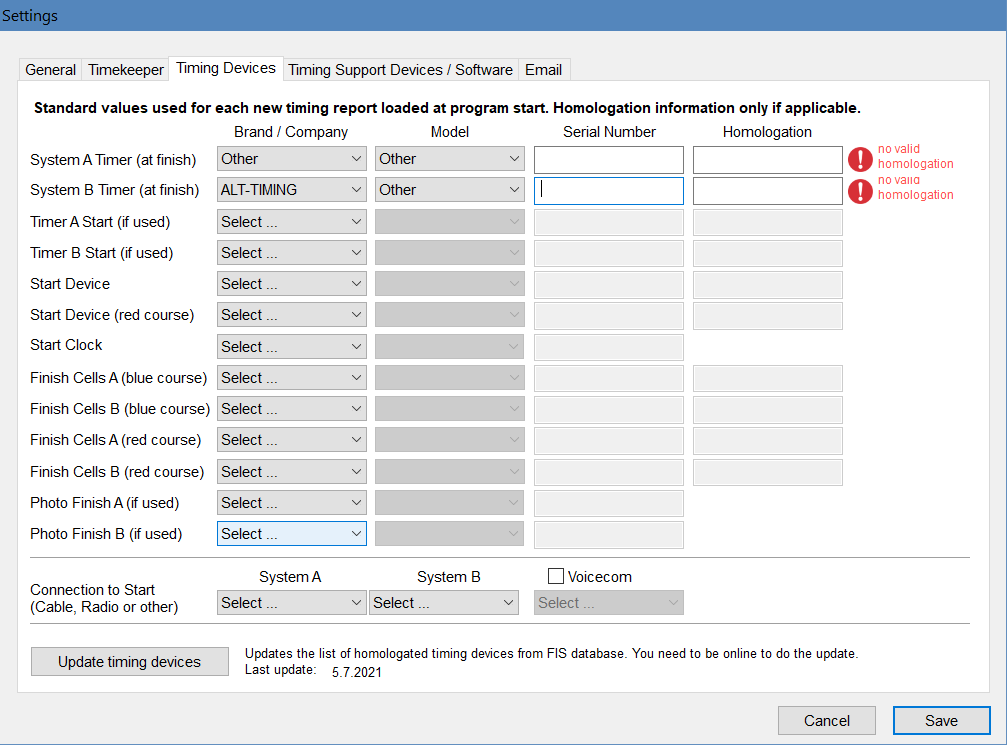 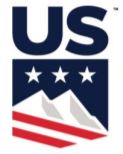 SELECT MODELS: Homologation #’s are Automatic
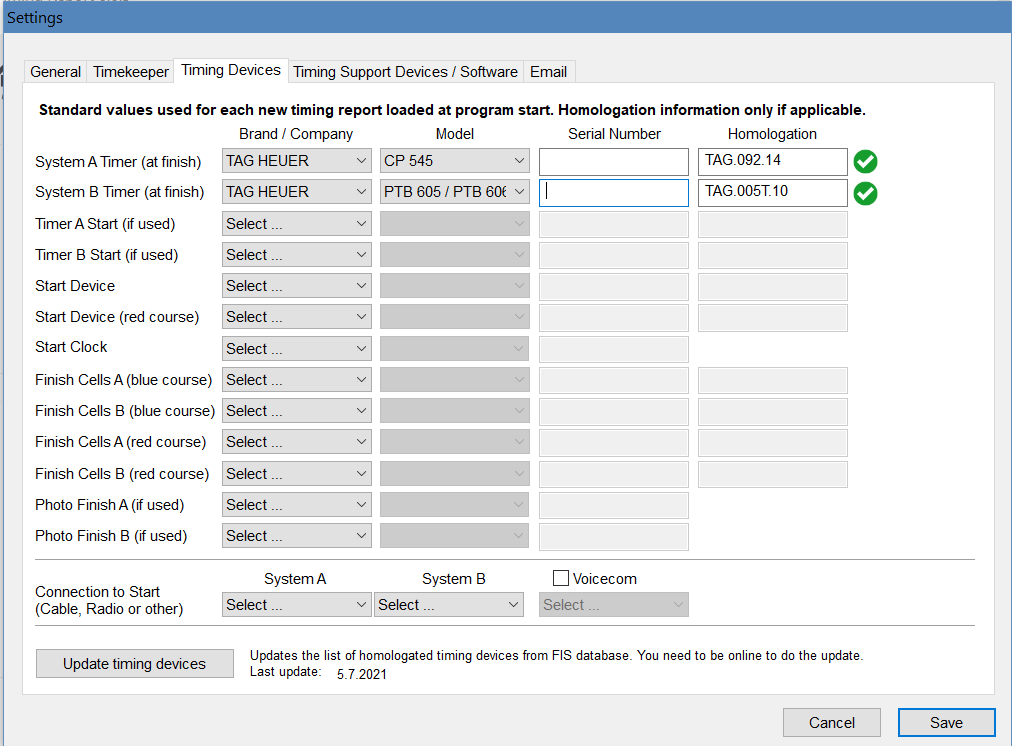 “Green Light” = “OK”
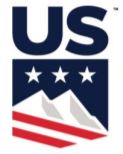 IDENTIFY YOUR EQUIPMENT
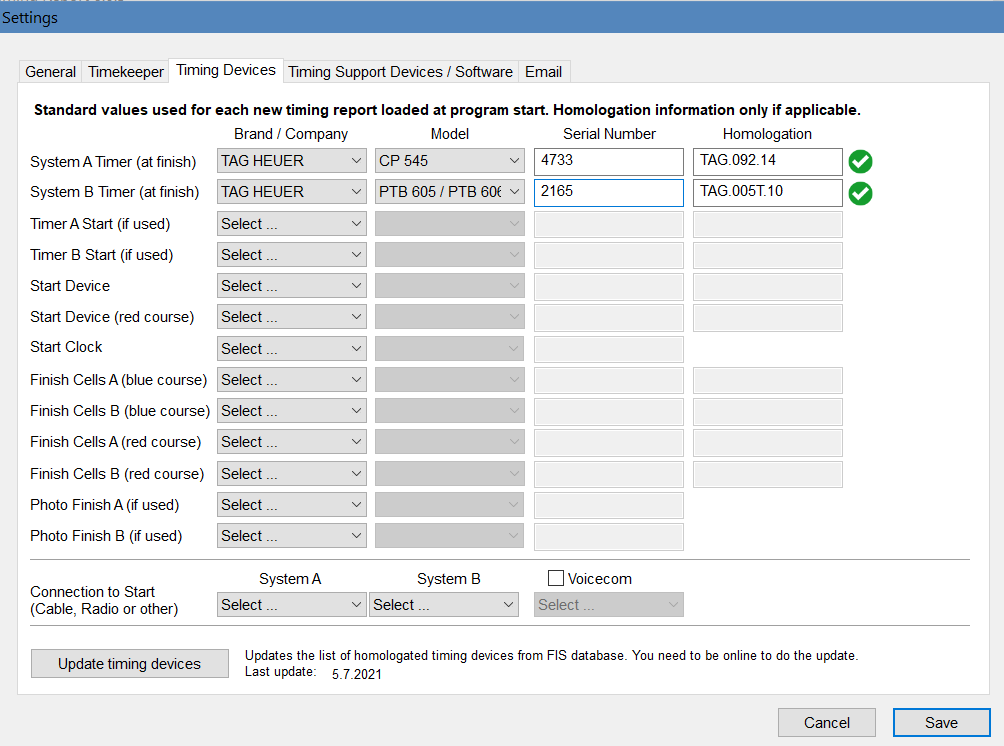 Currently Homologated
Key in Serial Numbers
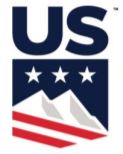 ALL START CONNECTION SELECTIONS
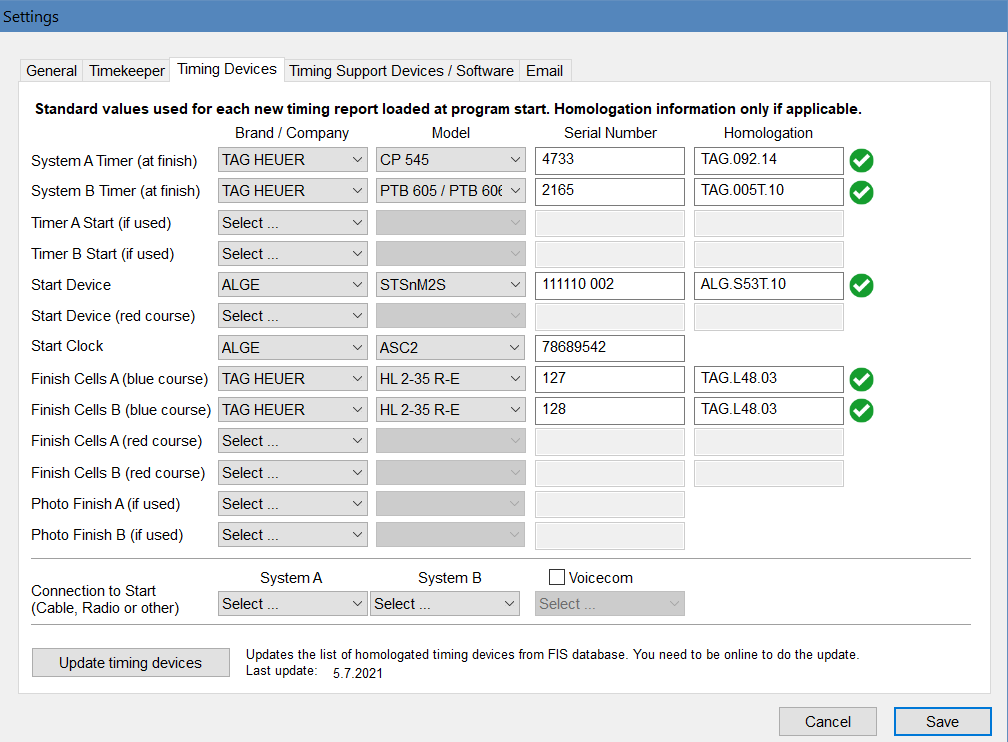 “Voicecom” checked…select your device
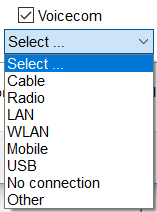 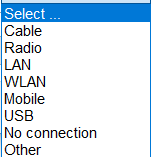 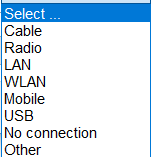 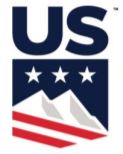 DEFAULT TECHNICAL DATA COMPLETE
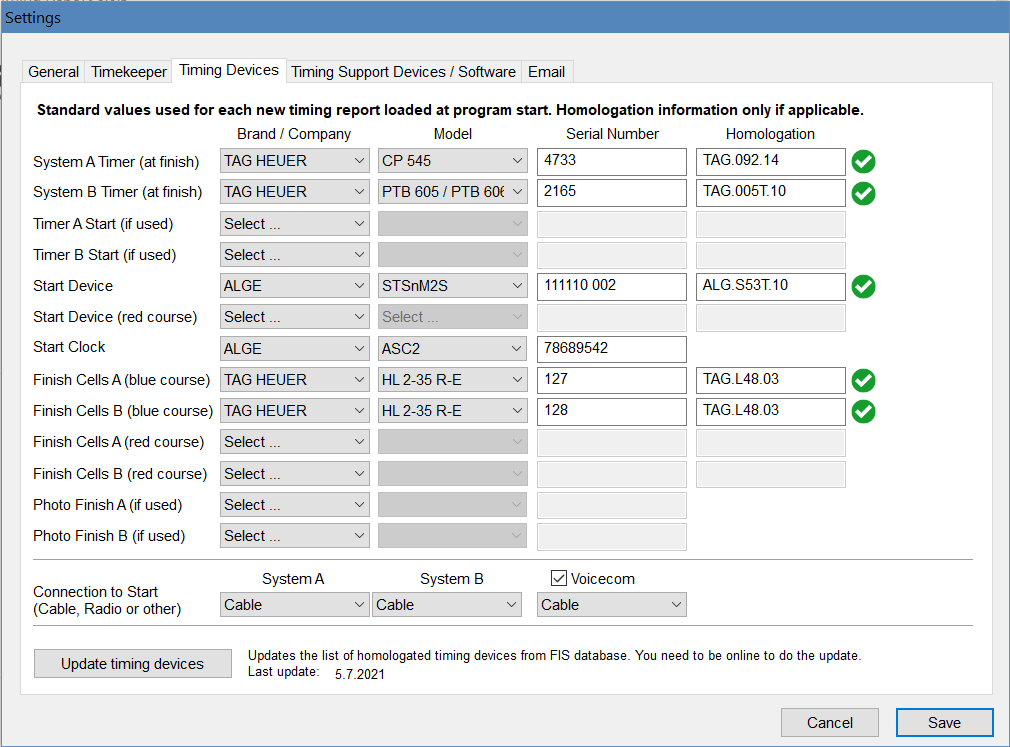 DON’T FORGET TO “SAVE”!
Note options for “Photo Finish Timing Systems” & Parallel Events
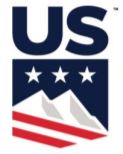 AVAILABLE RESULT SOFTWARE SELECTIONS
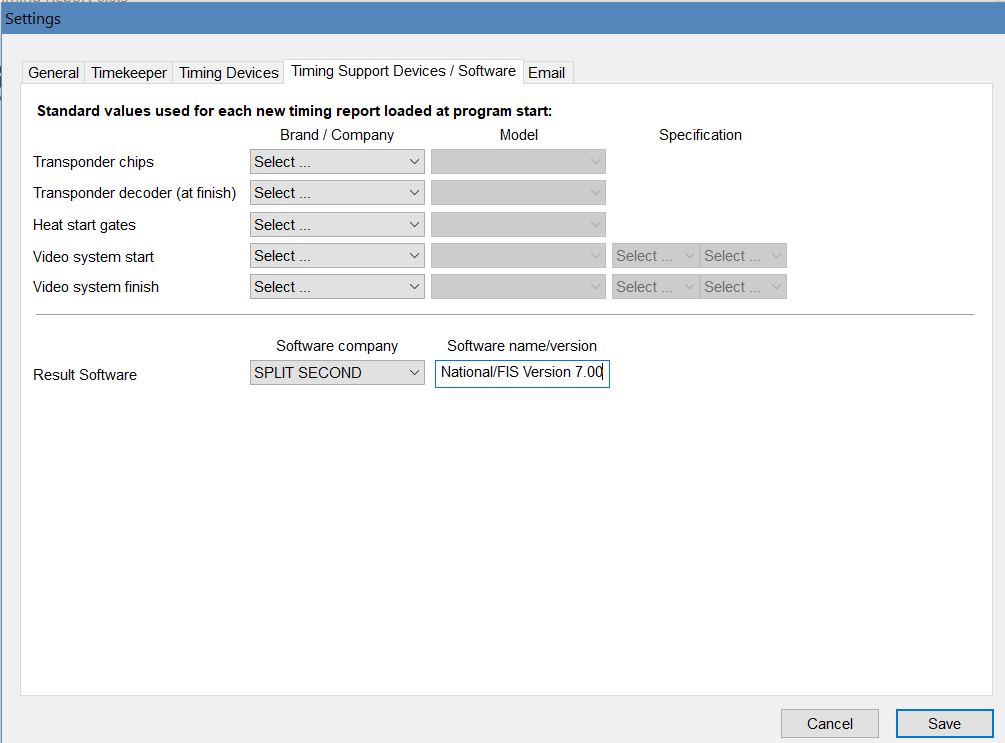 Don’t forget: Name & “Version”
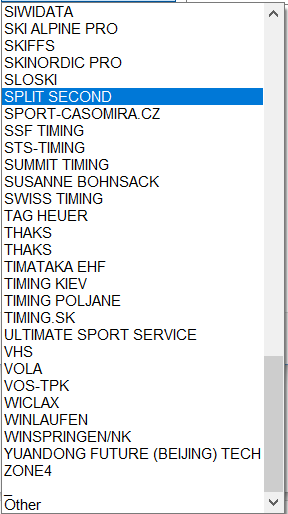 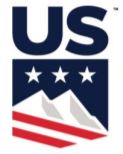 PREFERENCES: Timing Support Device data that will not change!
This data requirement is not applicable for all events.
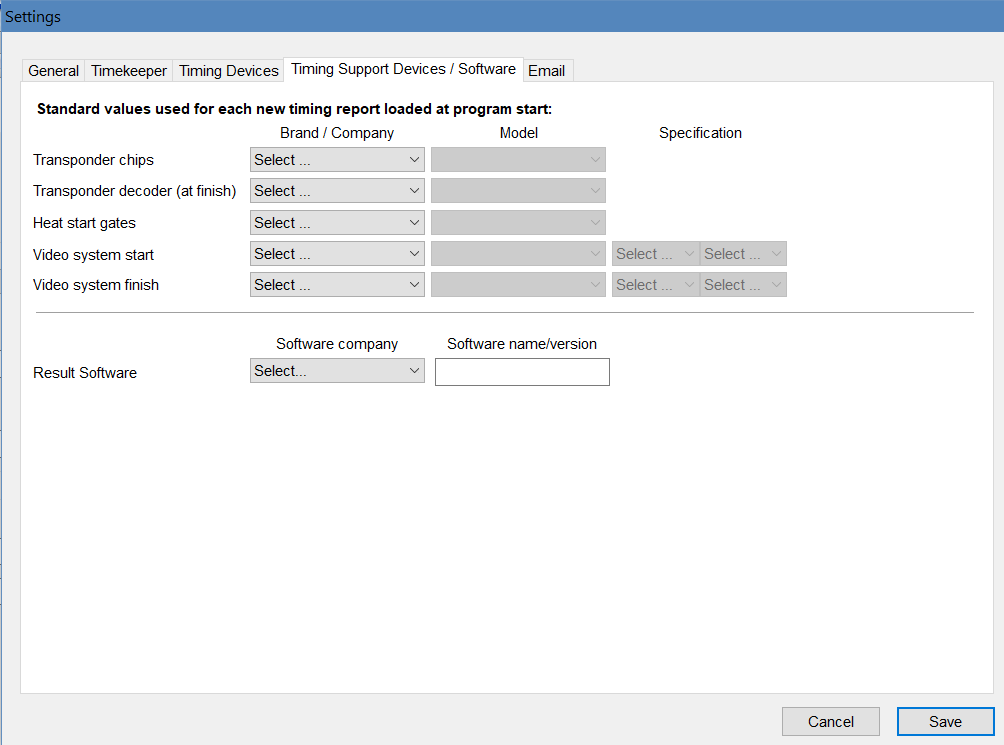 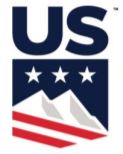 PREFERENCES: Email Options that will not change!
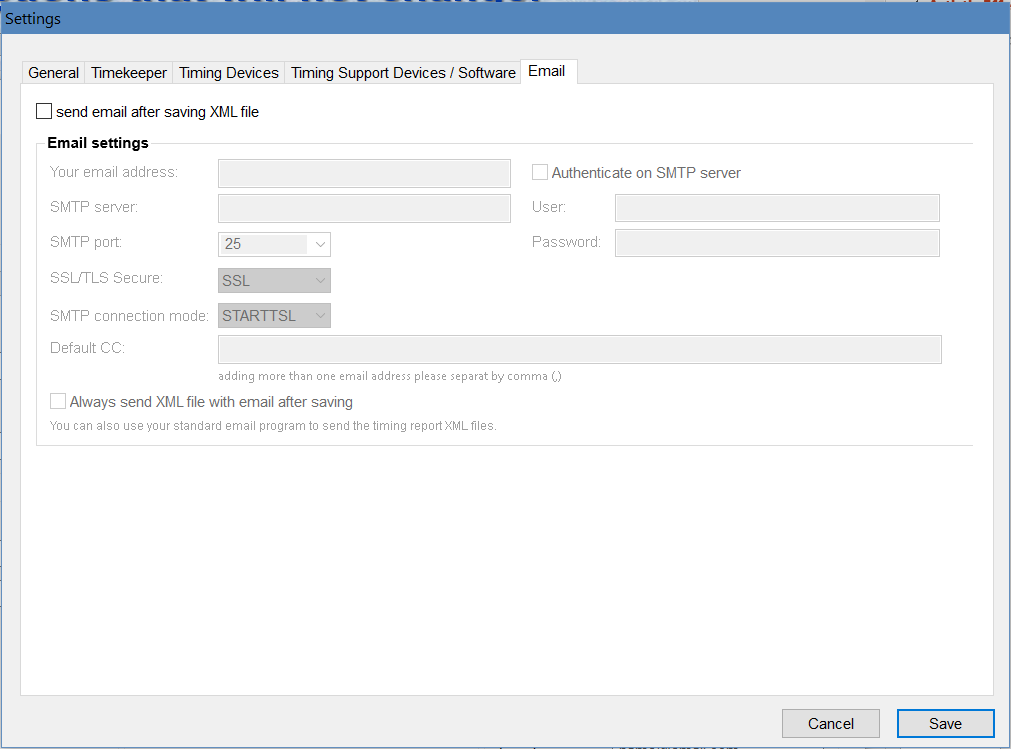 Although this option is available, the preferred option is to attach the XML file to an email and submit it as required. 
The email must only contain one file, and the assigned codex must be used as the email subject.
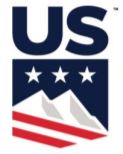 The Software: P1.
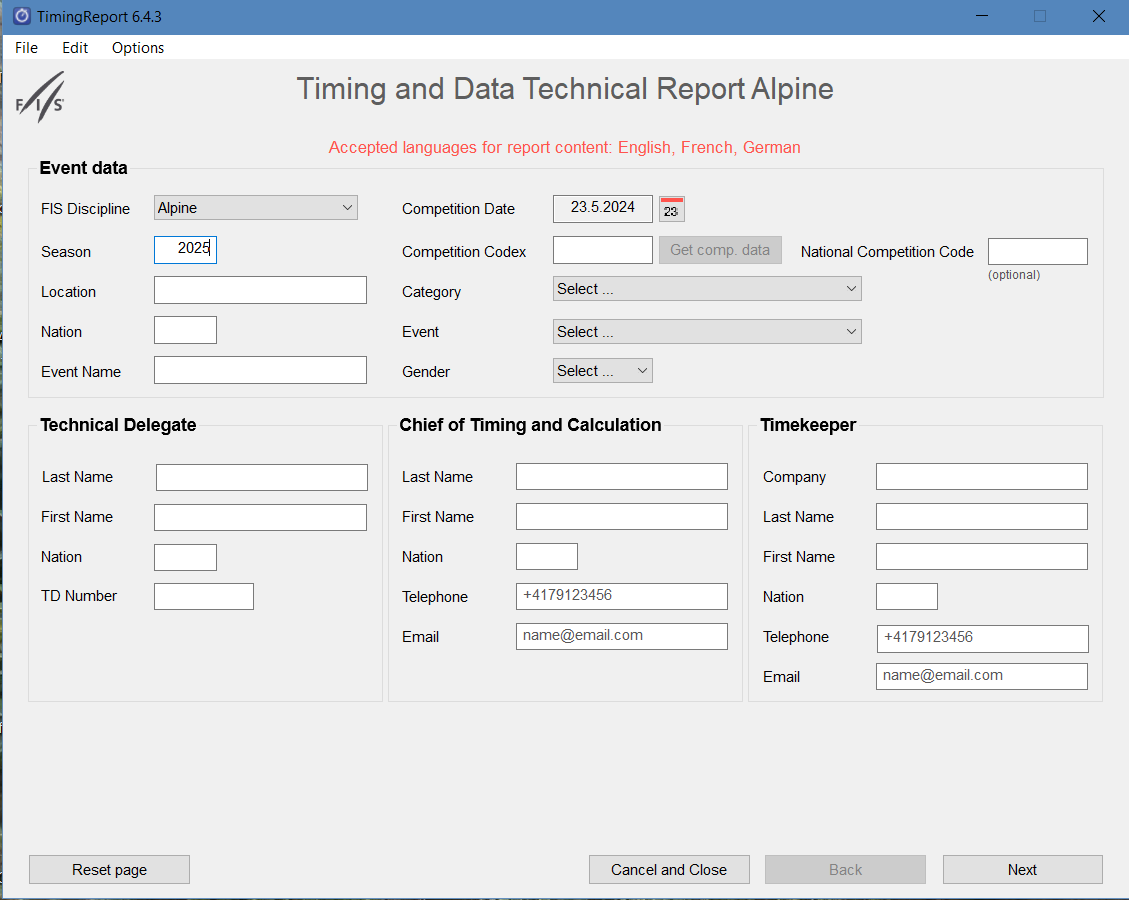 Note Season Date
Event Information as listed on applicable website for level of event
Option allowing use at non-FIS events
Officials’ names as listed on applicable website for level of event (name on FIS site may be different than that listed on U.S. site, Daniel A. Chayes on FIS and 
Dan Chayes on U.S.!)
Insert timekeeper (timing company) information
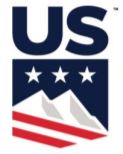 Select “Next”
The Software: P1.
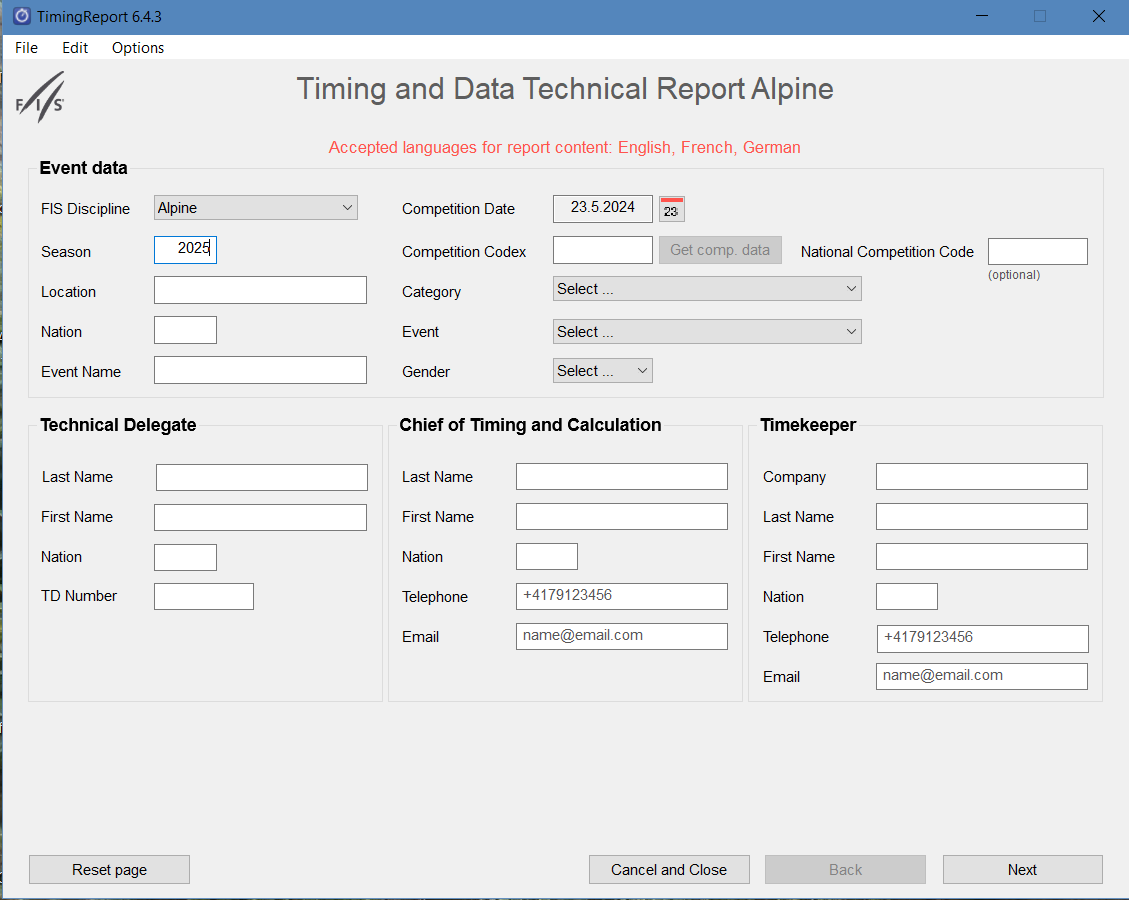 Note option to select event date
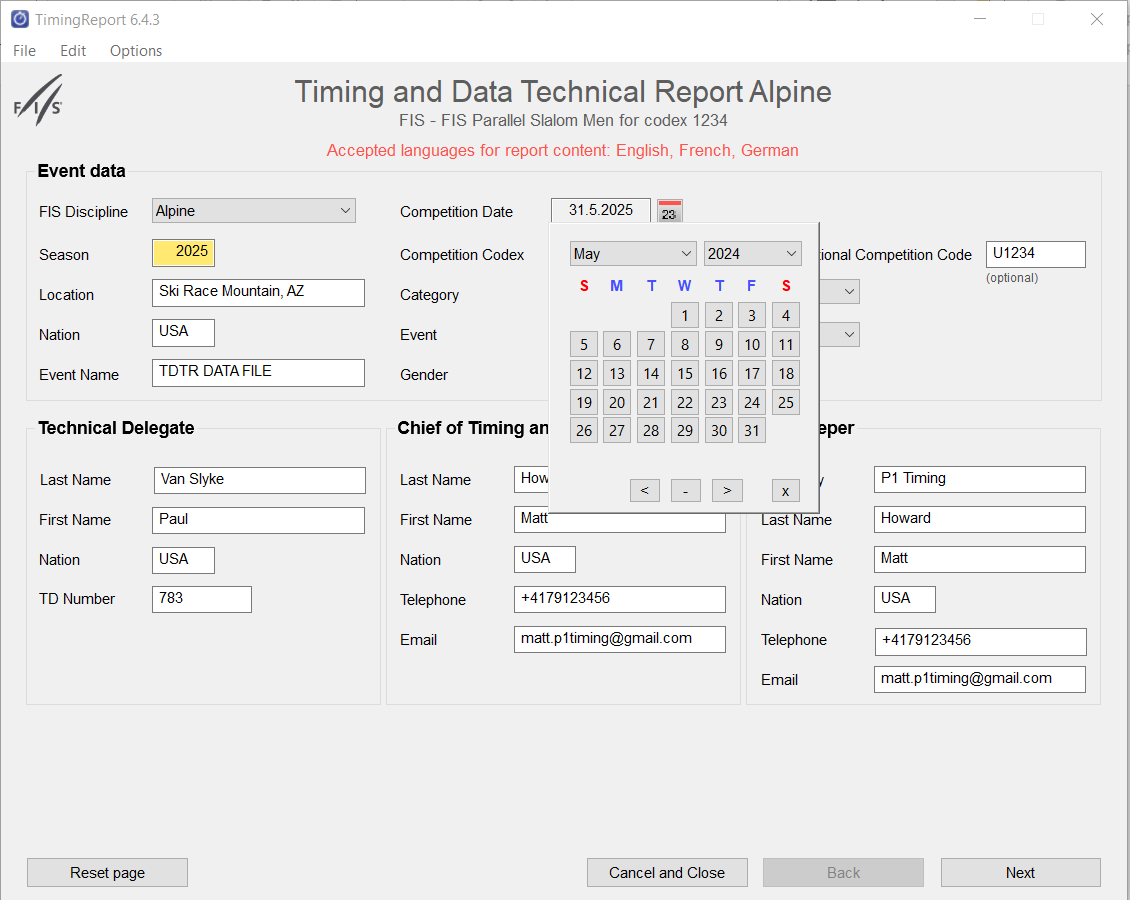 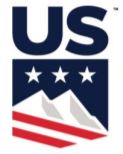 SELECT “CATEGORY”
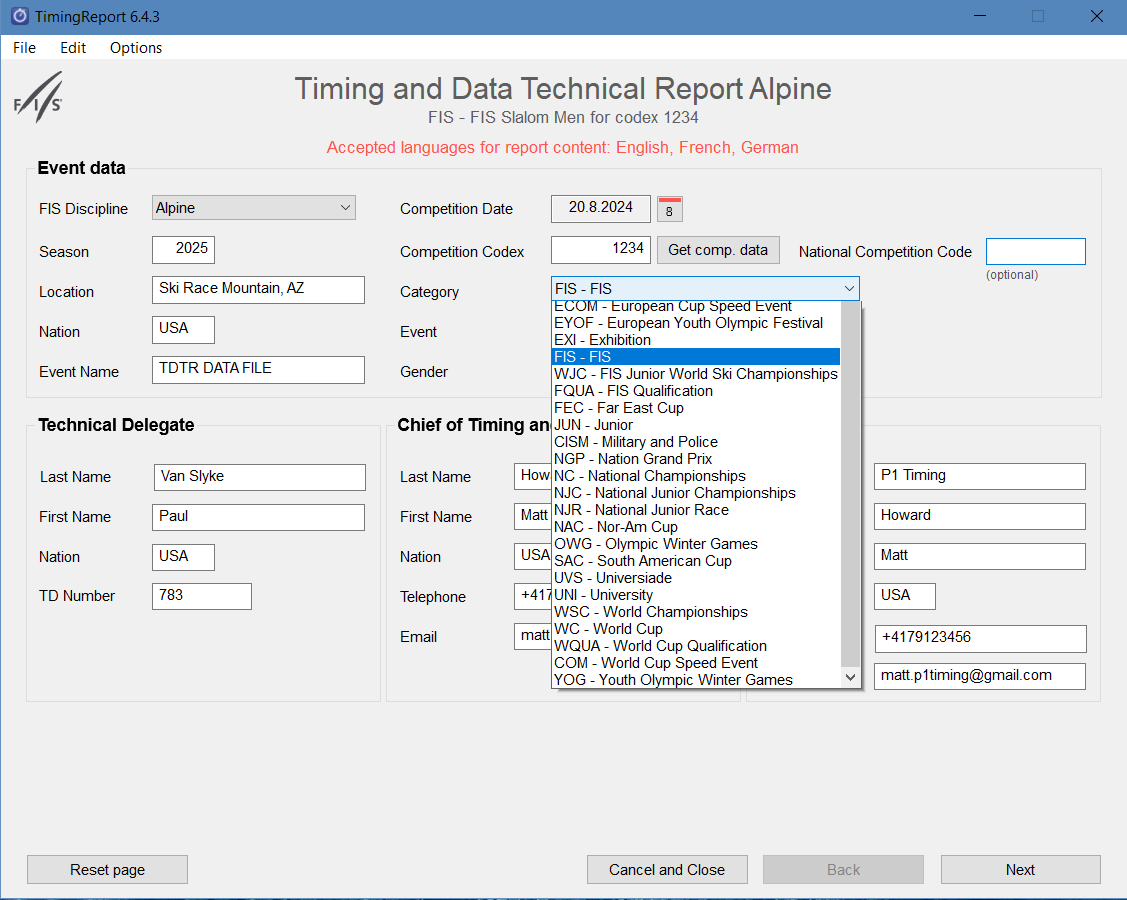 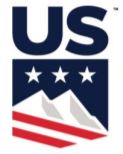 SELECT “EVENT”
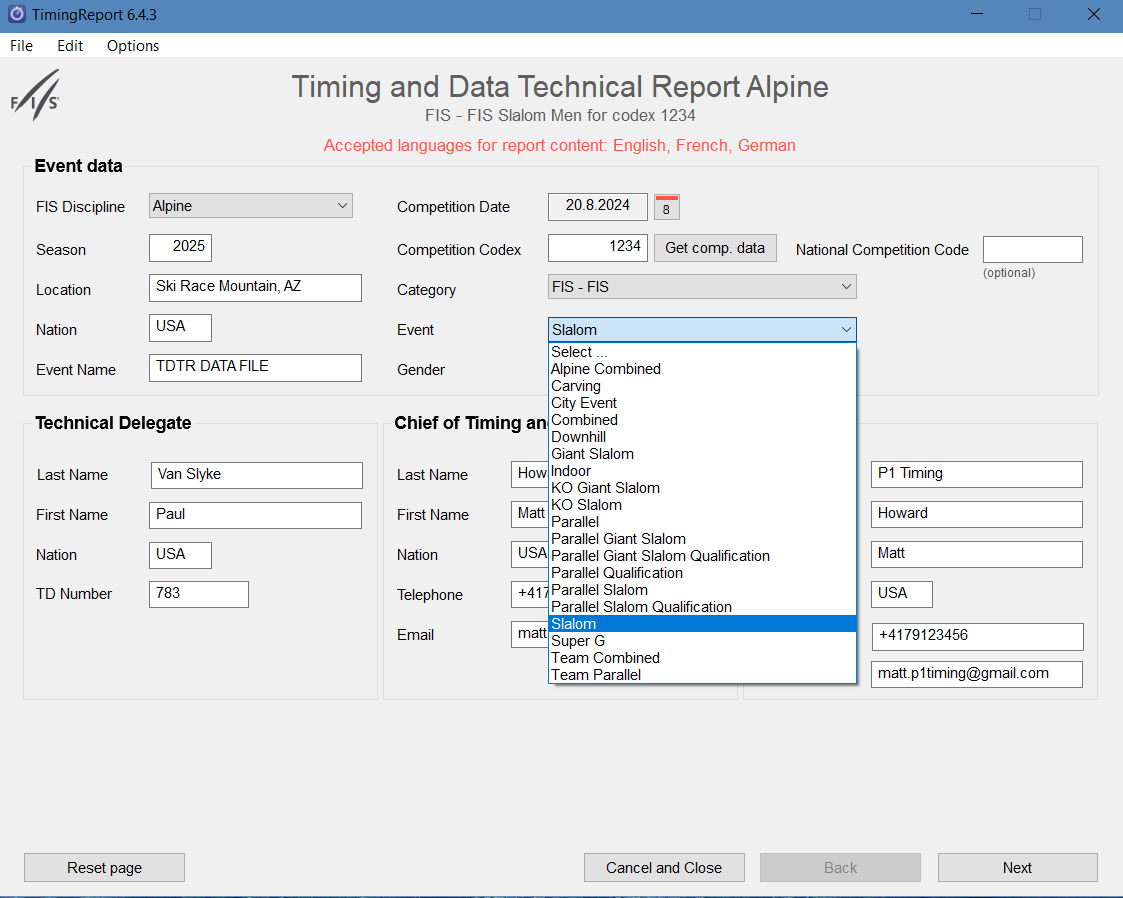 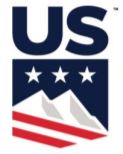 SELECT “GENDER” Note: Requirement is a separate TDTR per race/per gender
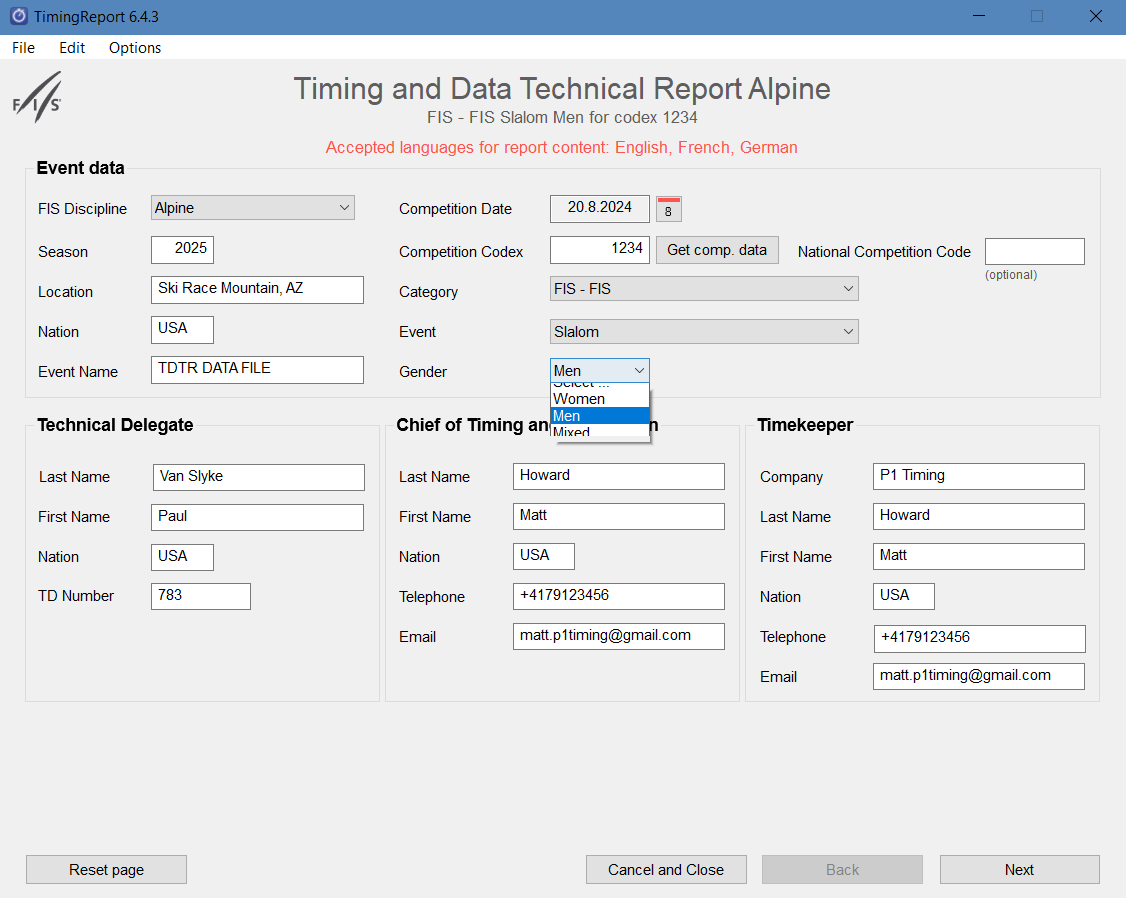 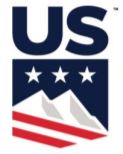 VERIFYING SAVED DATA: Page 1
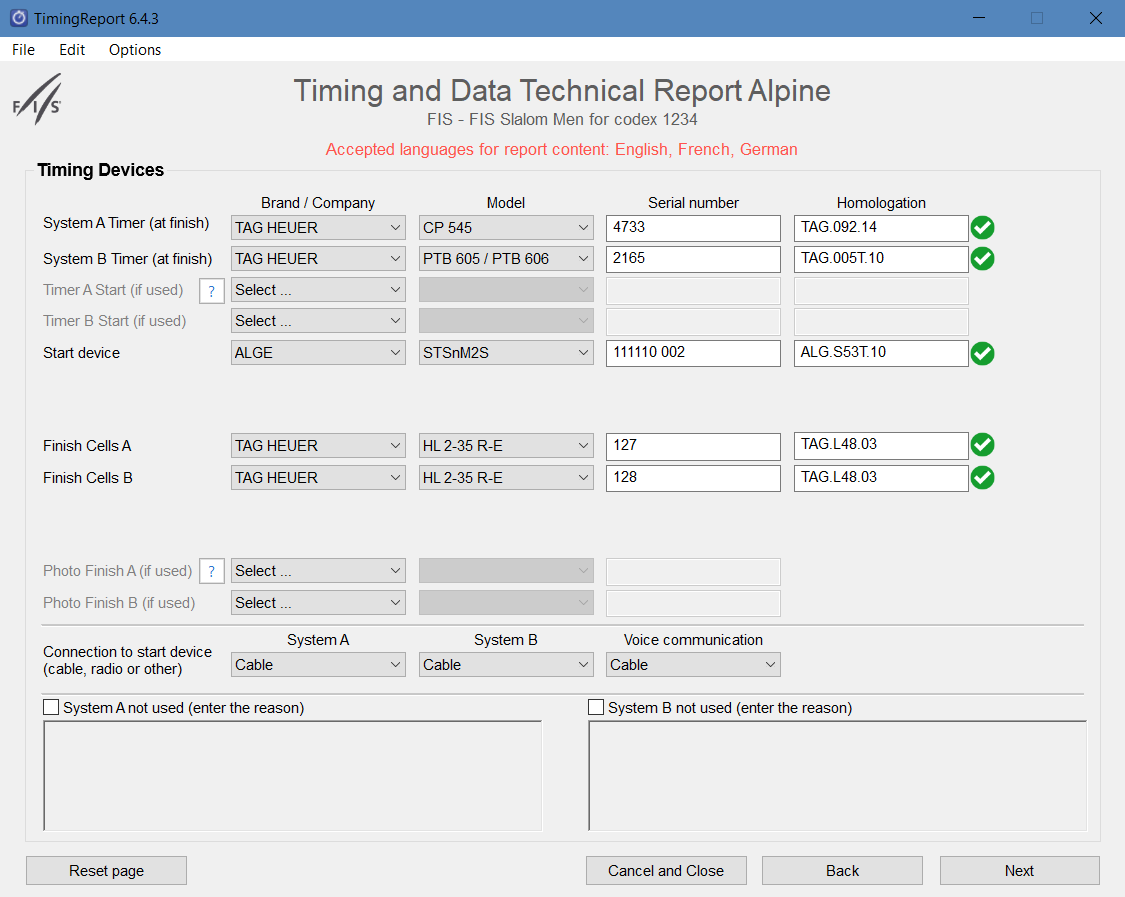 Explanation required to document failure of either system
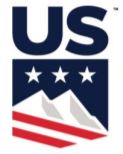 VERIFYING SAVED DATA: Page 2
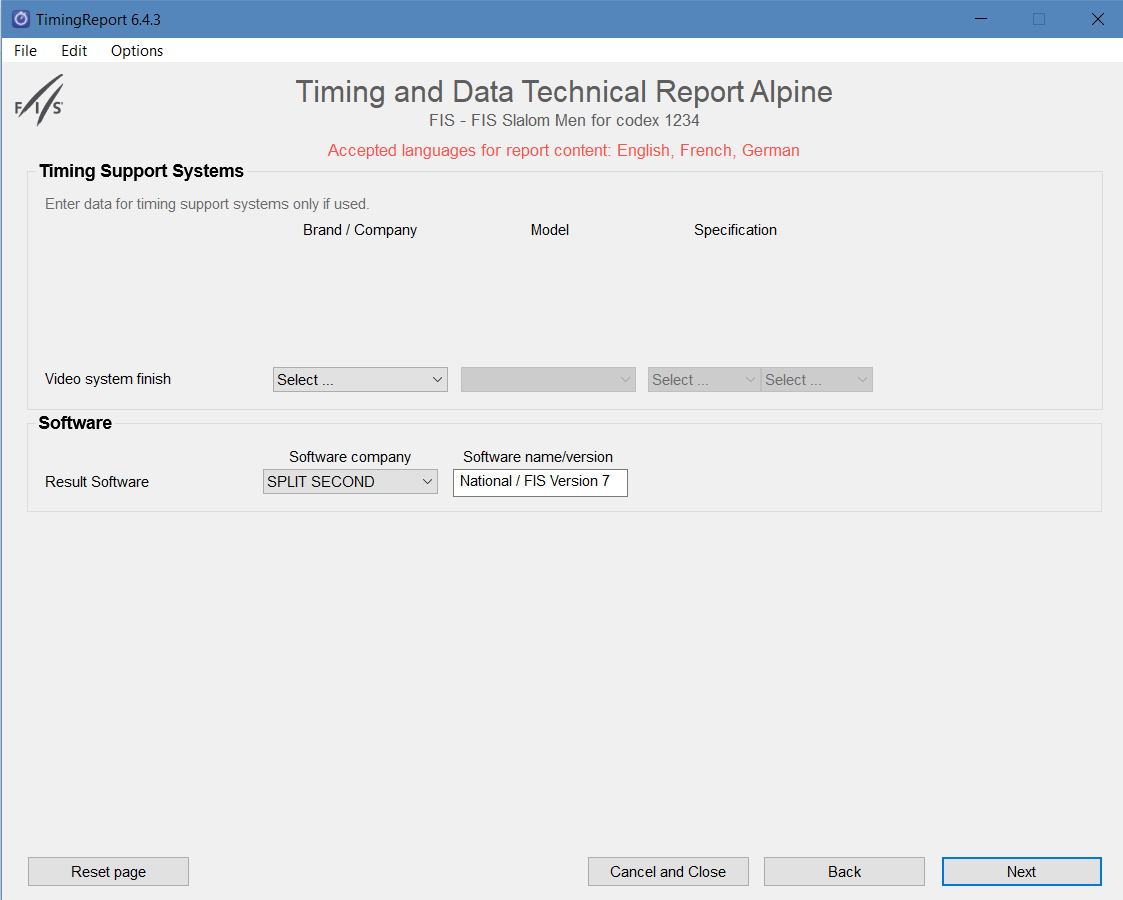 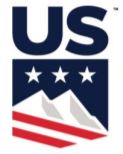 1ST RUN TIMING DATA
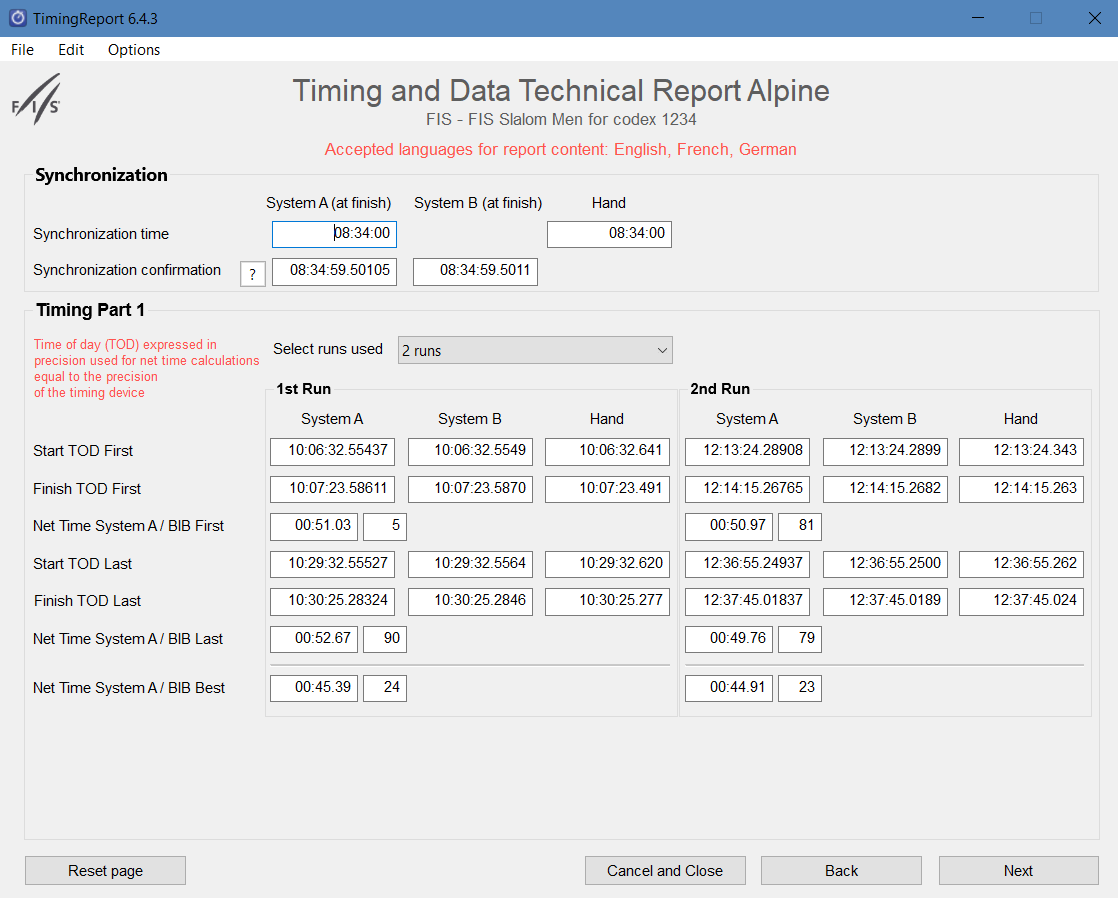 Enter “Synchronization times” and 
Insert required data for 1st Run
Select “Next”
2ND RUN TIMING DATA
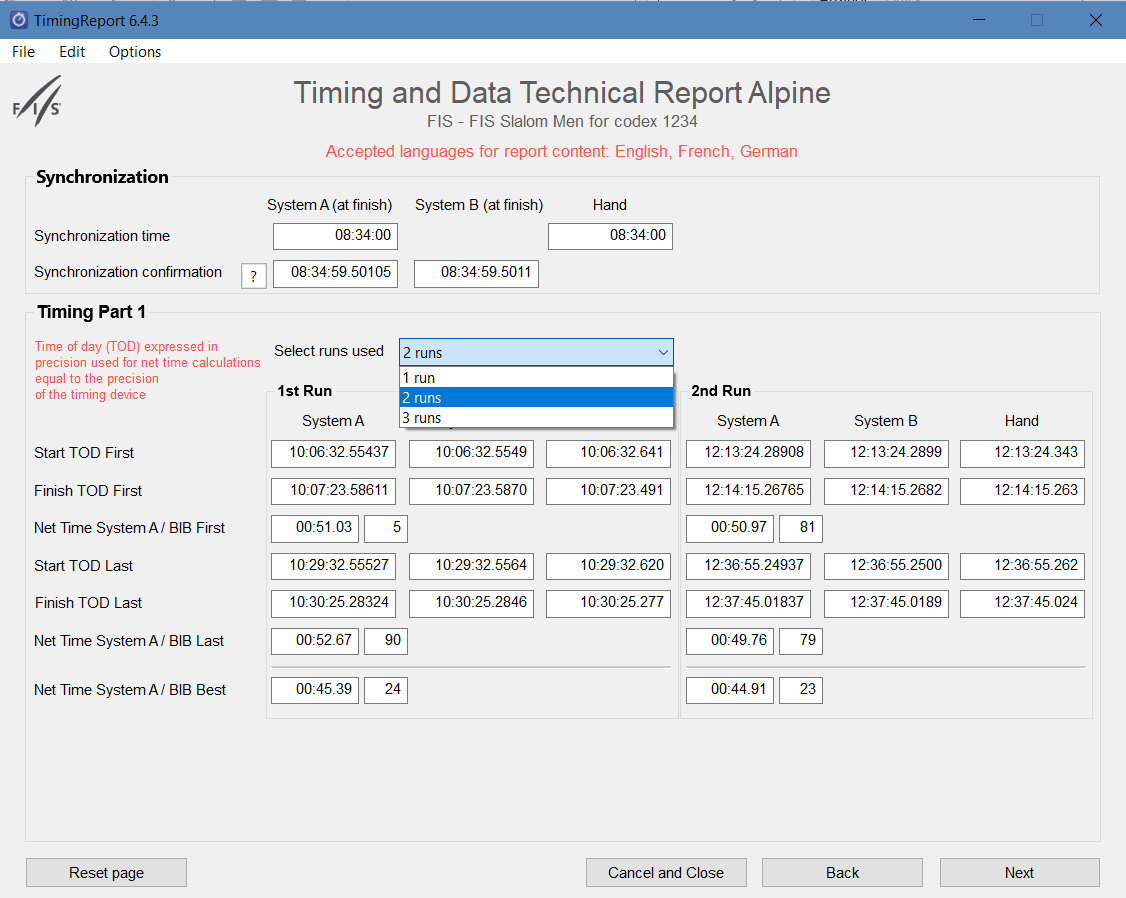 Note option to select 
# of runs!
Enter 2nd run time data
Select “Next”
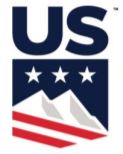 TIMING DATA COMPLETE
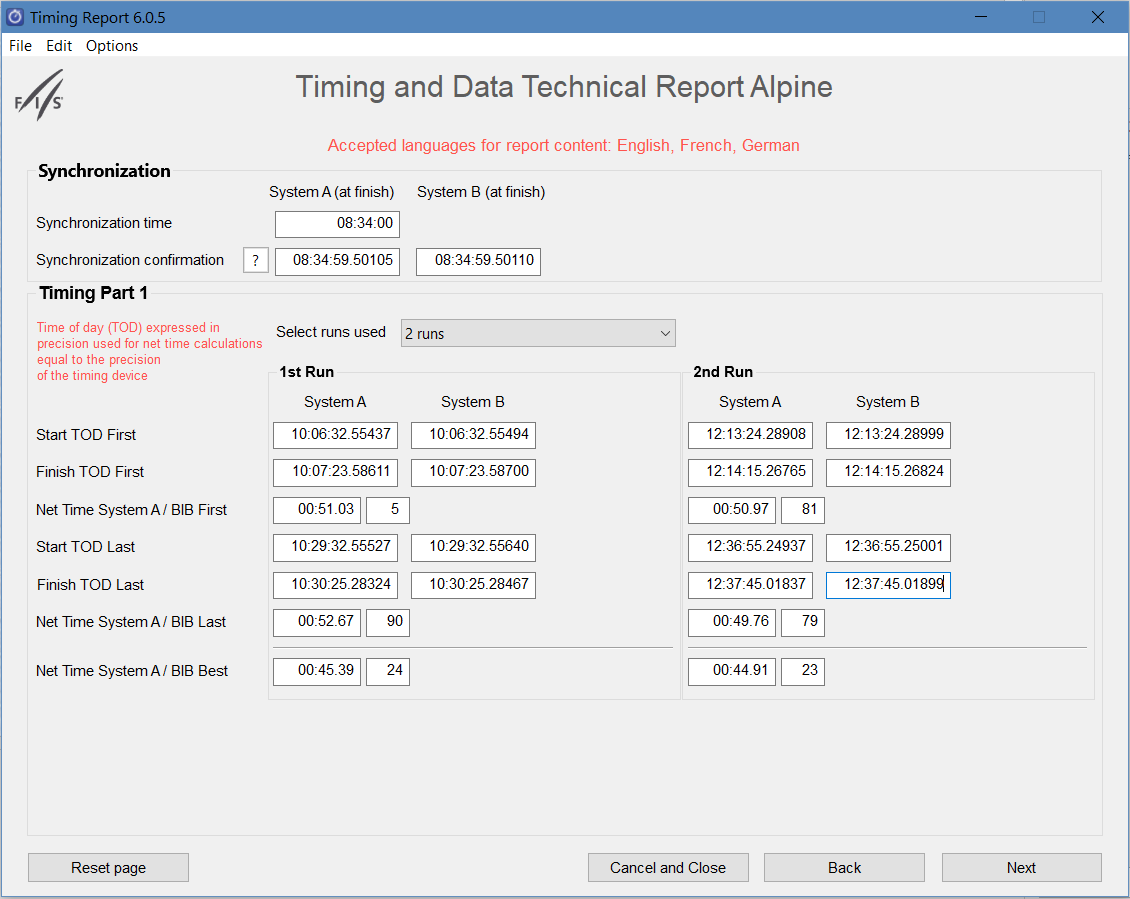 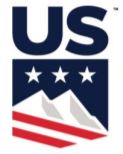 FINAL VERIFICATIONS: All Times from System A?
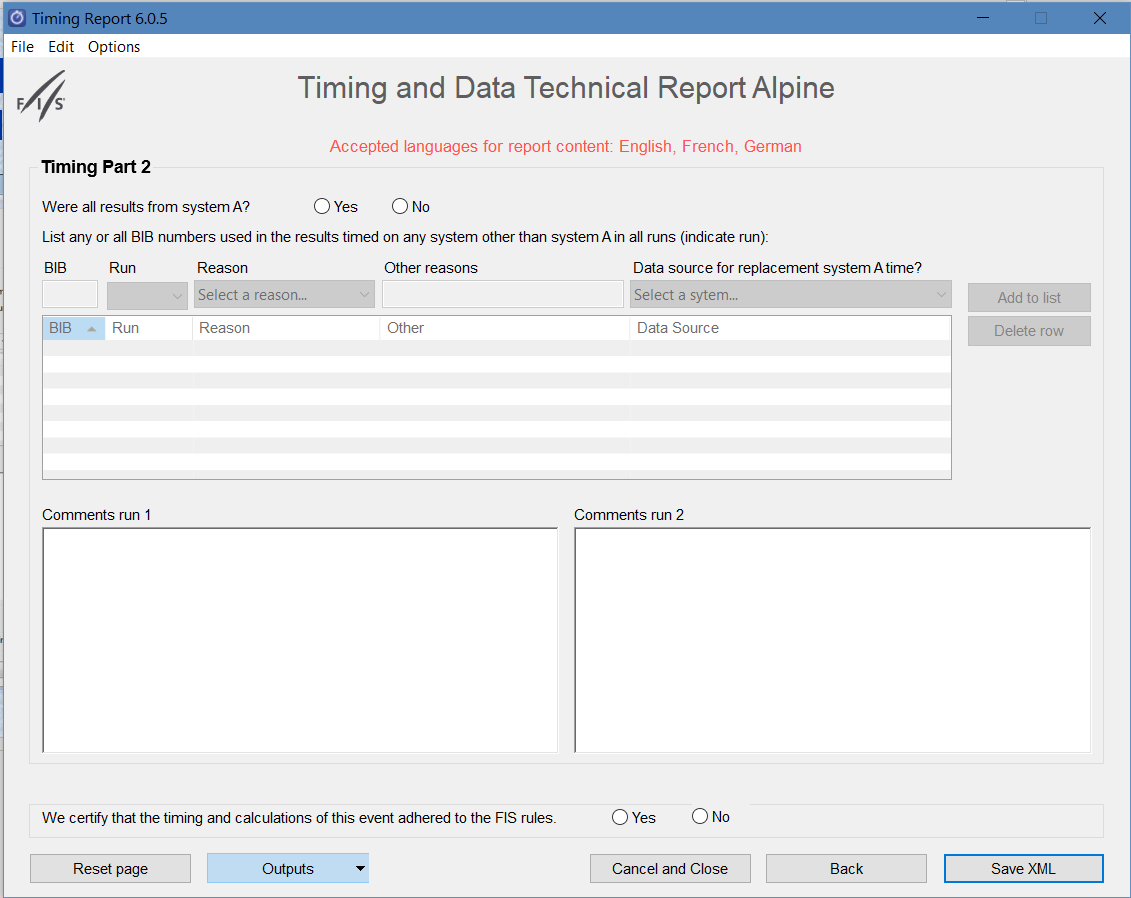 “Yes” or “No”
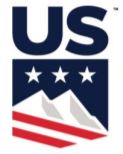 Summary of Race: All Times From System “A”? NO
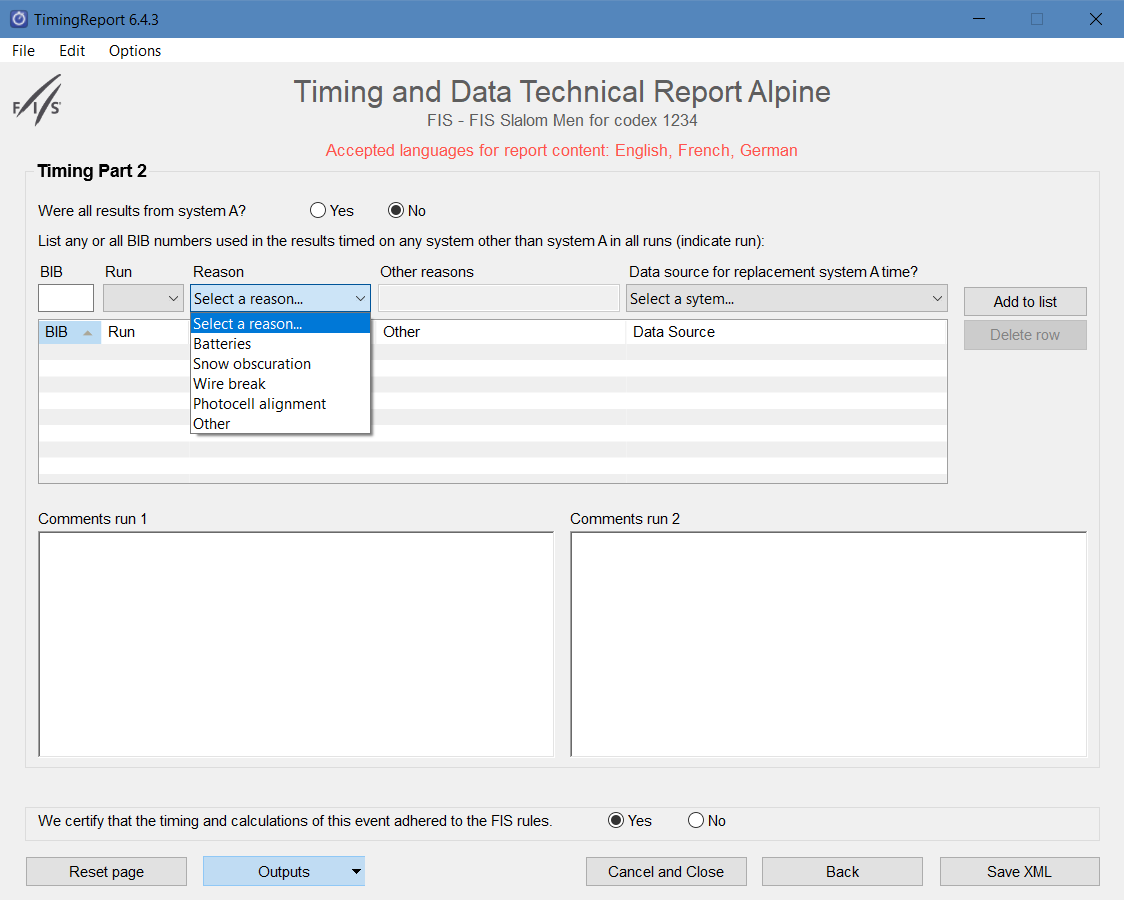 “NO” is selected; information required.  

“Bib” /”Run”/”Reason”

Drop-down selections make it easy!
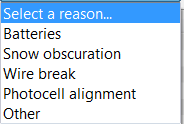 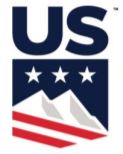 [Speaker Notes: As you can see if a time is missed, there are options to notate detailed information as to what occurred.  You can also make any additional comments in the comment section for each Run.

At the bottom you find options to View the xml,  go back and check the report or save the XML.  The save to PDF is not ready at this time and is not showing in the current version of the software.]
Summary of Race: All Times From System “A”? NO
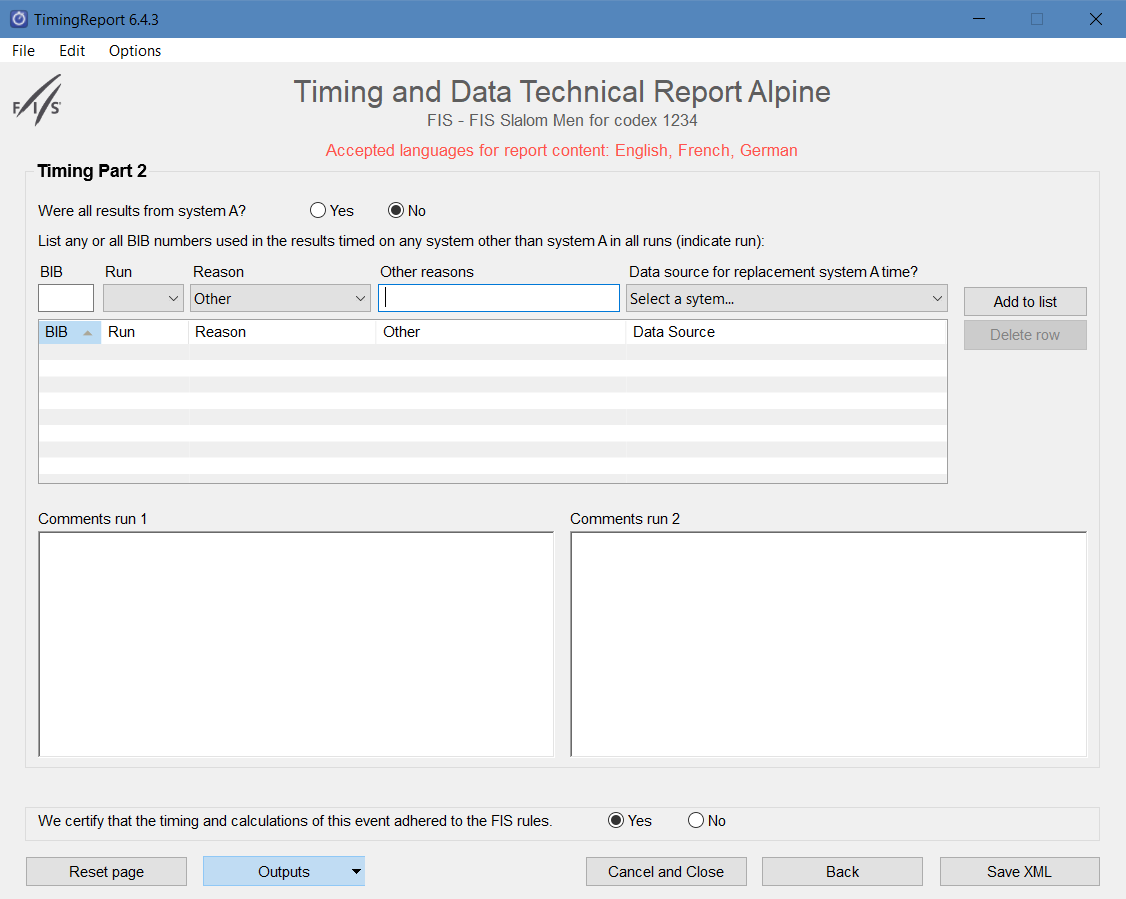 “Other” allows you to key in a reason.

Select source for replacement time



“Add to List” inserts your keyed data.
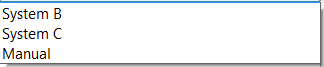 “Manual” selected when both System A and System B ToD are missed
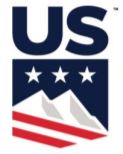 Don’t forget to “SAVE”
Certification of Race: T&C Rules Were Followed!
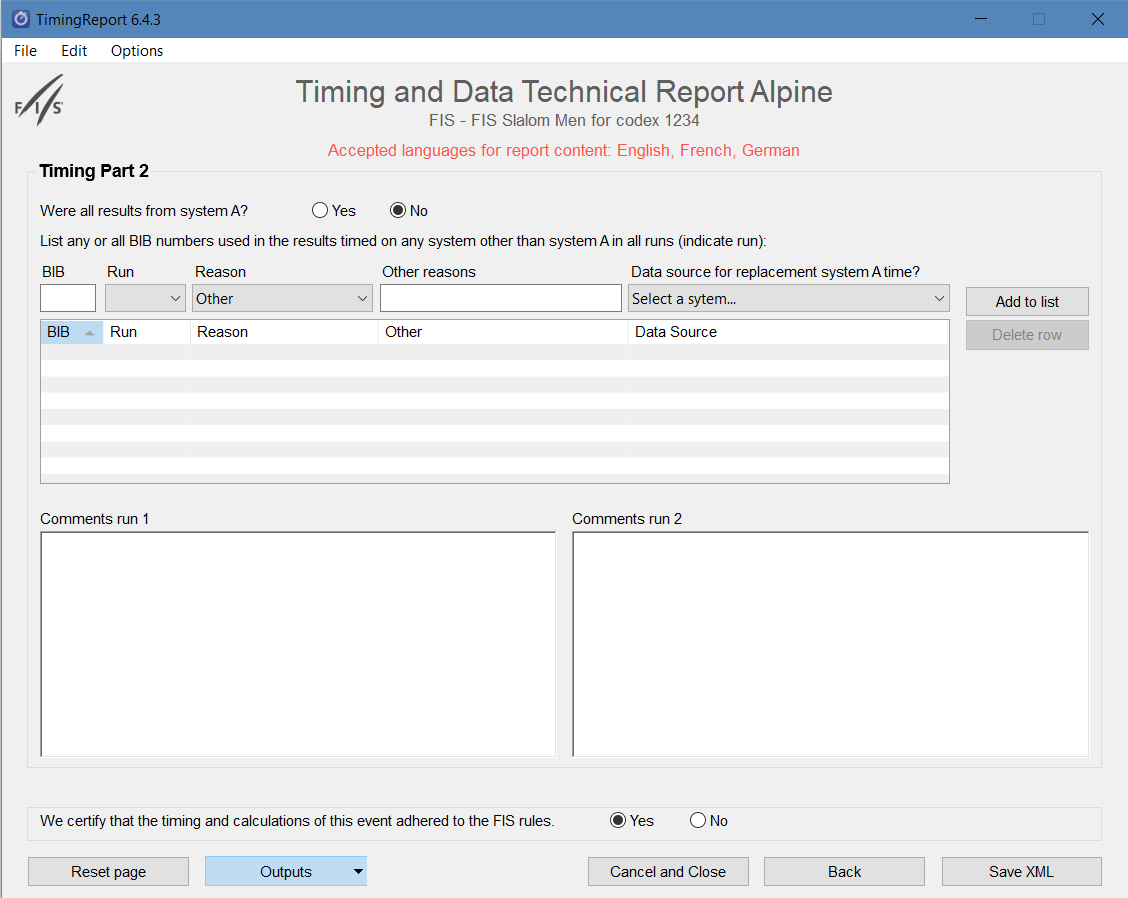 Rules were followed! ”
Don’t forget to “SAVE”
OOPS!You want to generate the TDTR XML file and you get this message:
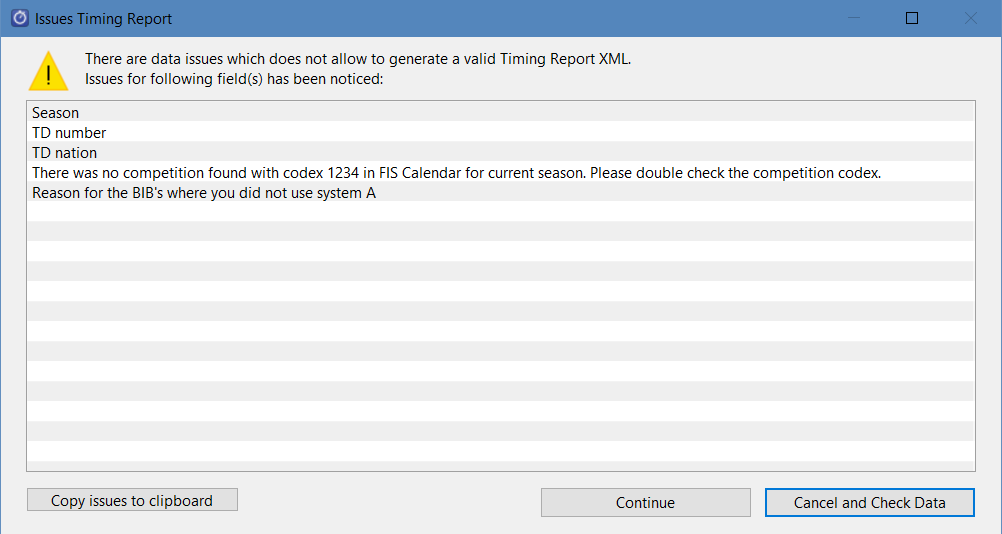 CANCEL & CHECK DATA
This action will be repeated until all required data (yellow highlighted) is entered.
OOPS!Verify the data in the “yellow” boxes! Is it required?
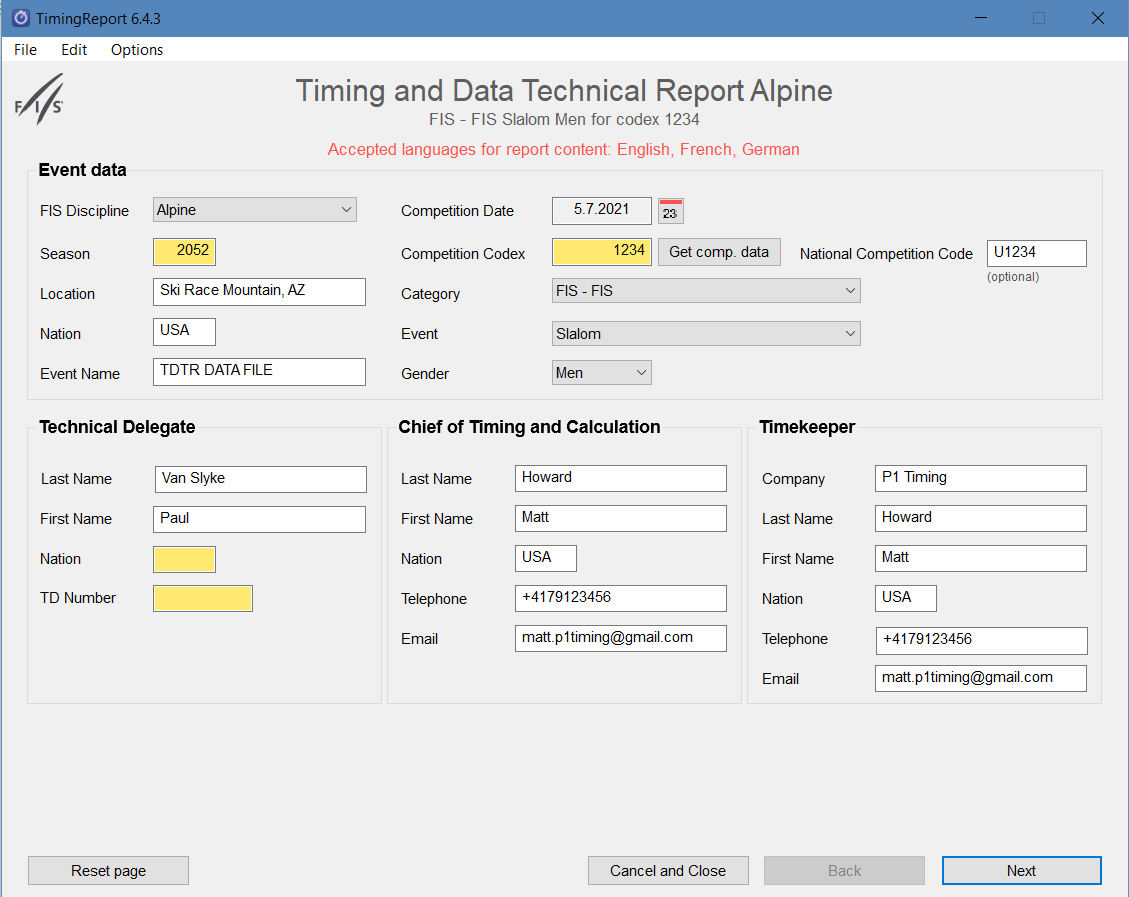 OOPS – Verified & Fixed!
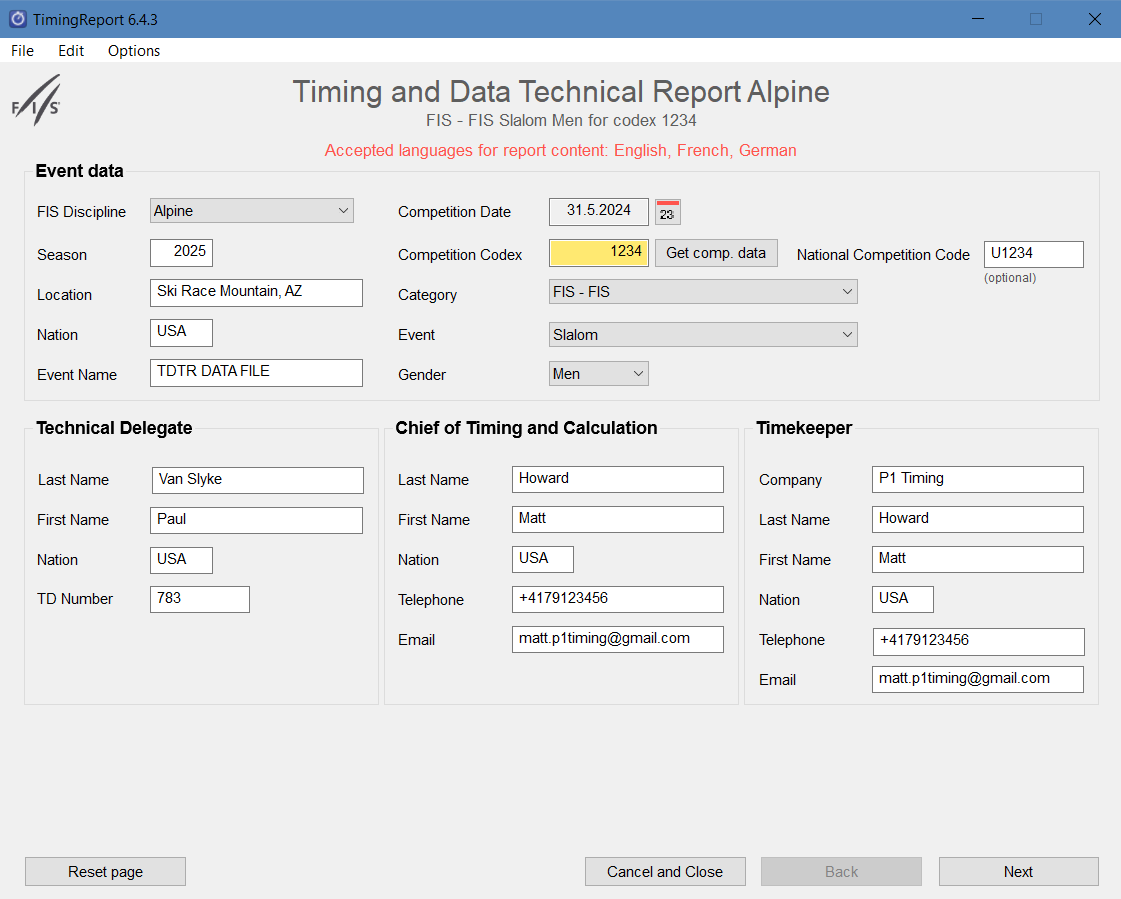 Notice this is optional for FIS events
Unable to fix Competition Codex; event not in FIS database!
OOPS – WARNING!!
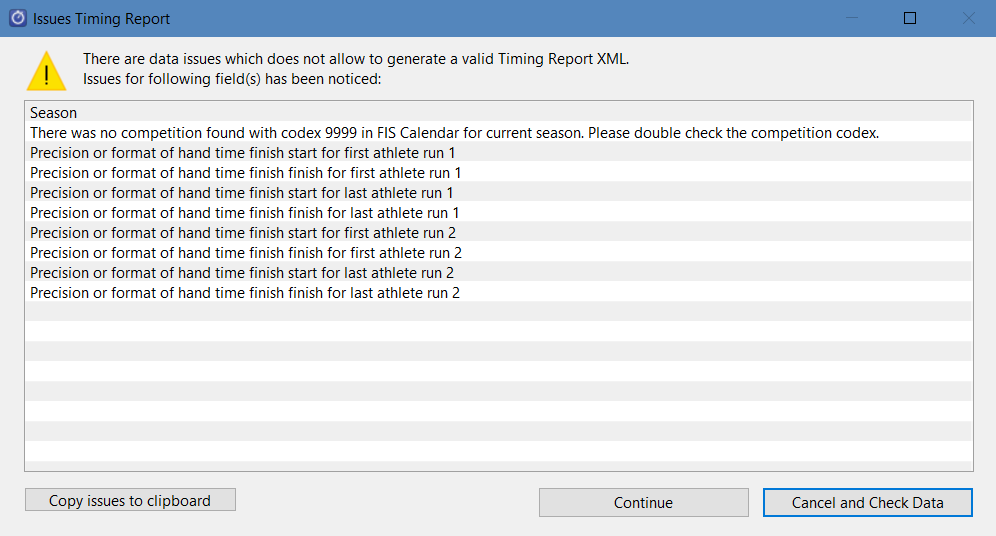 CANCEL & CHECK DATA
OOPS!All the data in “yellow” boxes is missing!
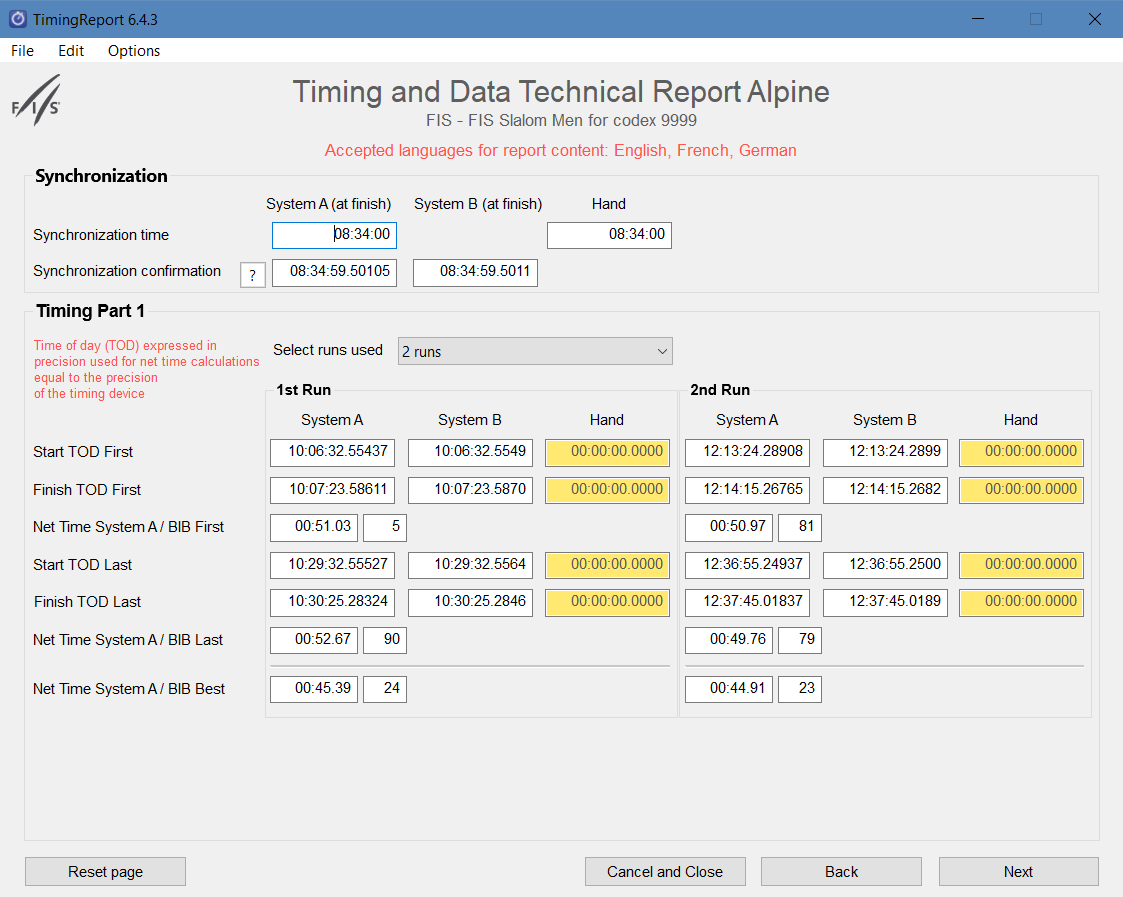 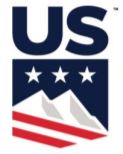 OOPS - Fixed!
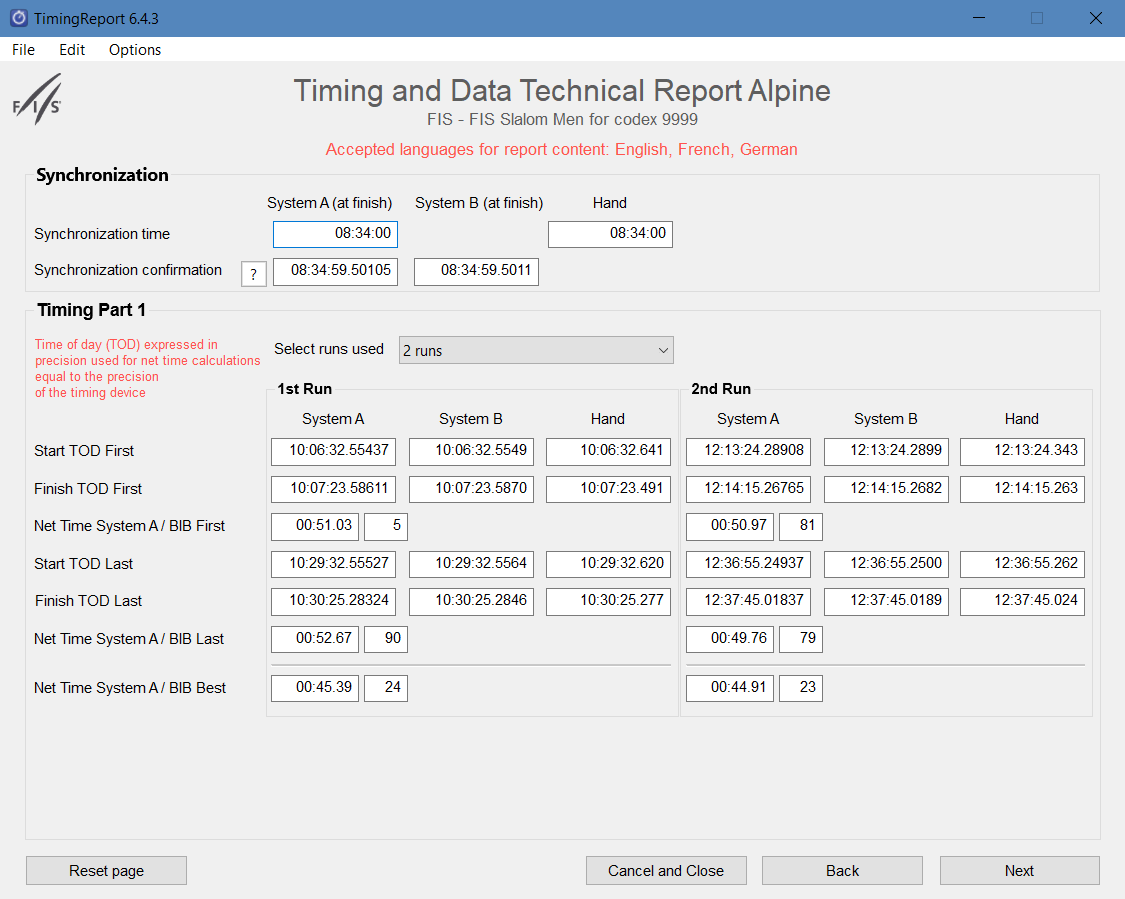 OUTPUTS: SAVE PDF/VIEW XML/SAVE XML/EMAIL
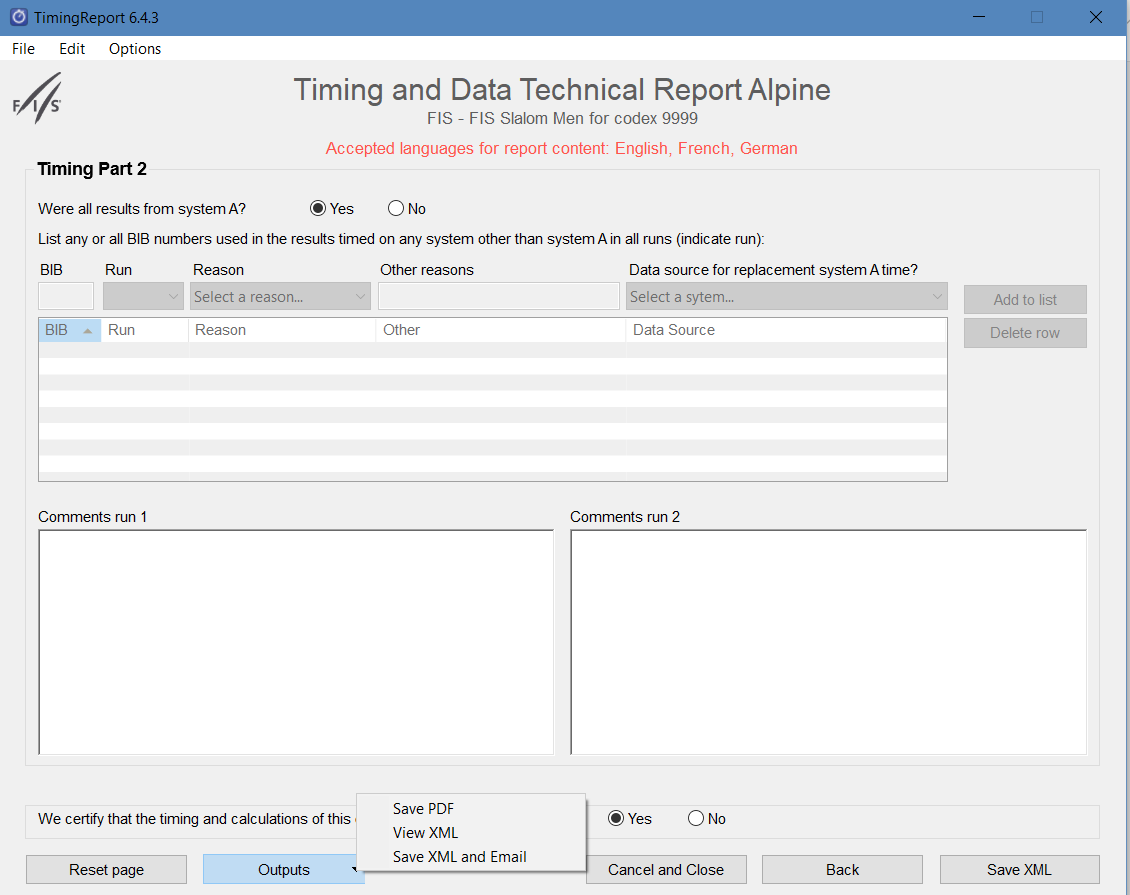 Select “Outputs”
Select your option – 
“Save PDF” allows for TD’s review and provides copy for Race Result Document Packets.
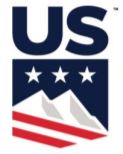 Option: SAVE “PDF” WILL SAVE TO LOCATION OF YOUR CHOOSING
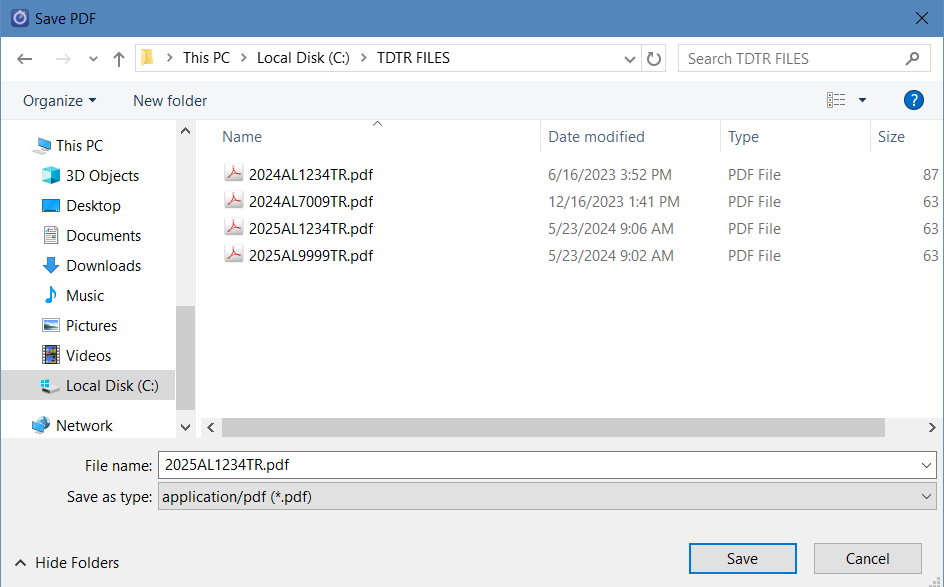 Note PDF File Name:
Season     = 2025
Discipline  = Alpine
4 Digits      = Codex
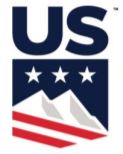 PRINT “PDF”   Auto-saved as: 2025AL1234
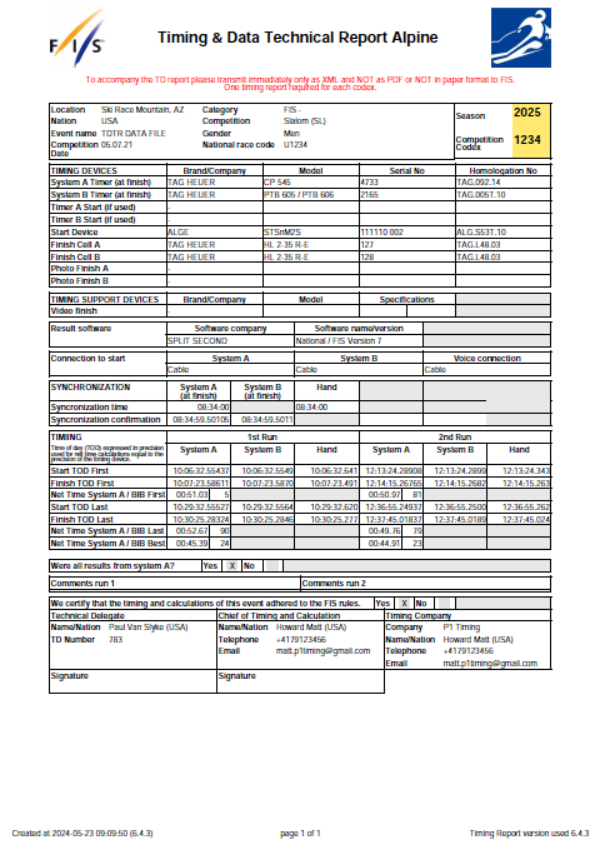 Print for TD’s review, signature and race result document packet requirements 

NOTE: Yellow areas = items not fixed 
(Season not yet set up; race code not found.)
Must be signed by Technical Delegate & Chief of Timing & Calculations
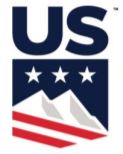 Option: “VIEW XML”
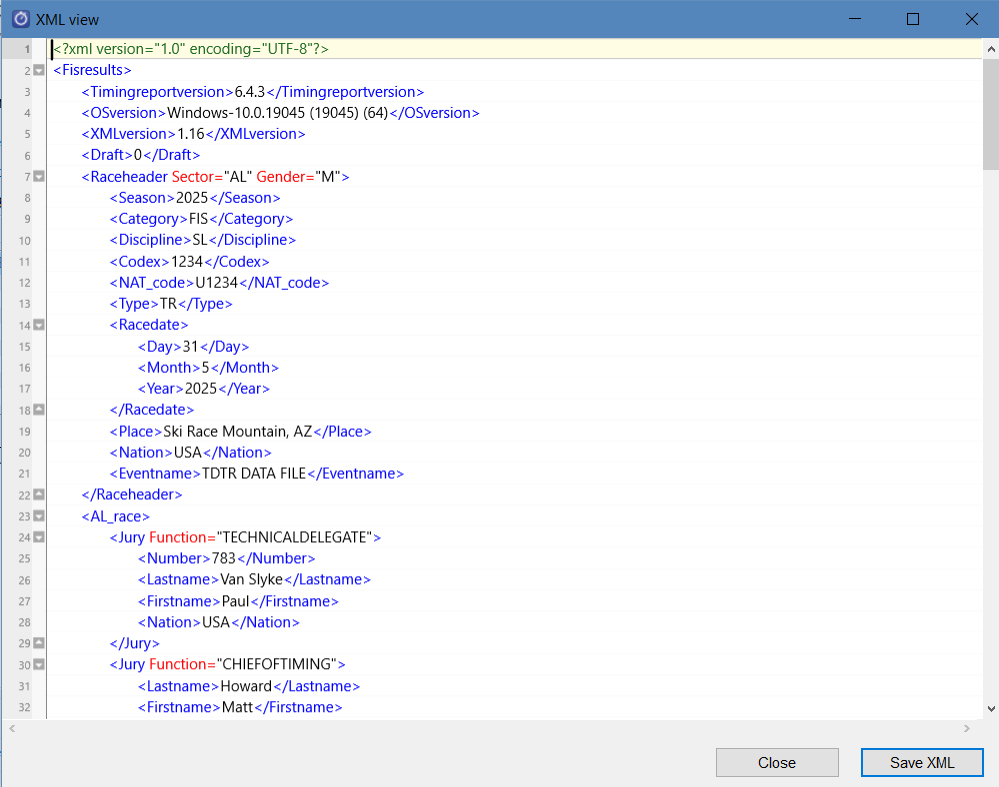 Notice Season; Category, etc.
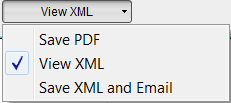 Optional for FIS events
“View XML” allows you to see the format of the file required for electronic submittal. 

Create email/Subject line = 
    FIS Codex

Attach & Send to:
    results@fisski.ch
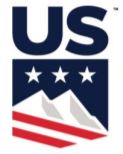 Option: SAVE “XML”WILL SAVE THE TRANSMISSION FILE TO LOCATION OF YOUR CHOOSING OR USE DEFAULT LOCATION
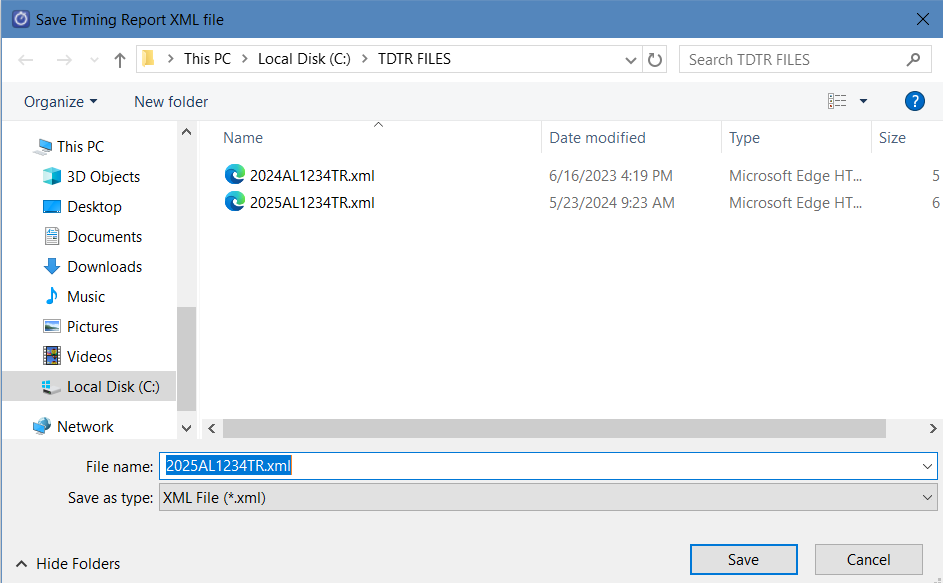 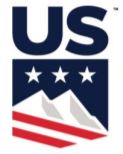 SELECT “SAVE XML & EMAIL”  (If all data is correct, auto-send is an option.)
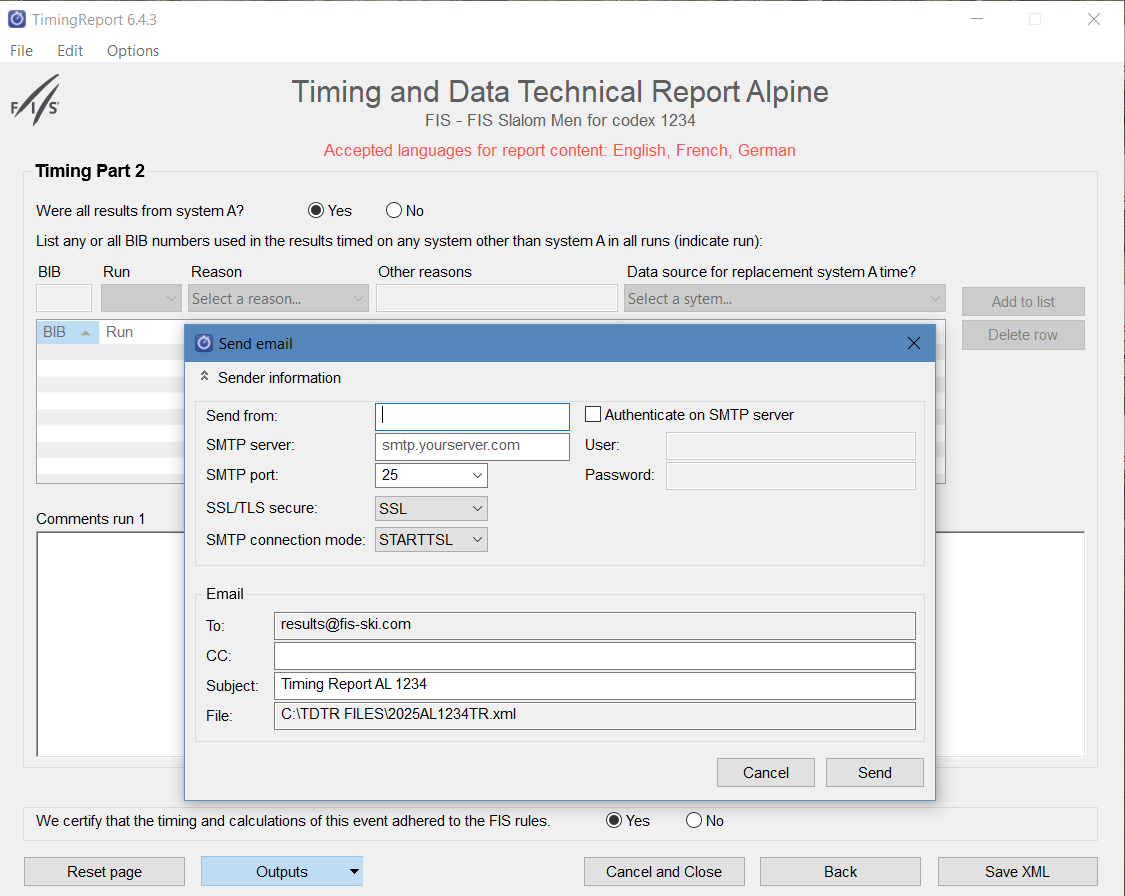 More data may be required! 

This step can be eliminated 
by providing required data 
in default options!
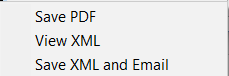 SAVE XML & EMAIL: will first save to destination of your choice. This option may be preferred because it will allow you to again review the data and verify its accuracy prior to submission.
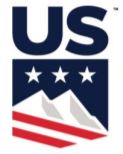 [Speaker Notes: Currently cannot change the results@fisski.com address.  Other addresses can be added, but fisski address is locked. Auto send cannot be used for non-FIS events! Refer to slides 83-86 for using this software at non-FIS events.]
CLOSING THE TIMING REPORT
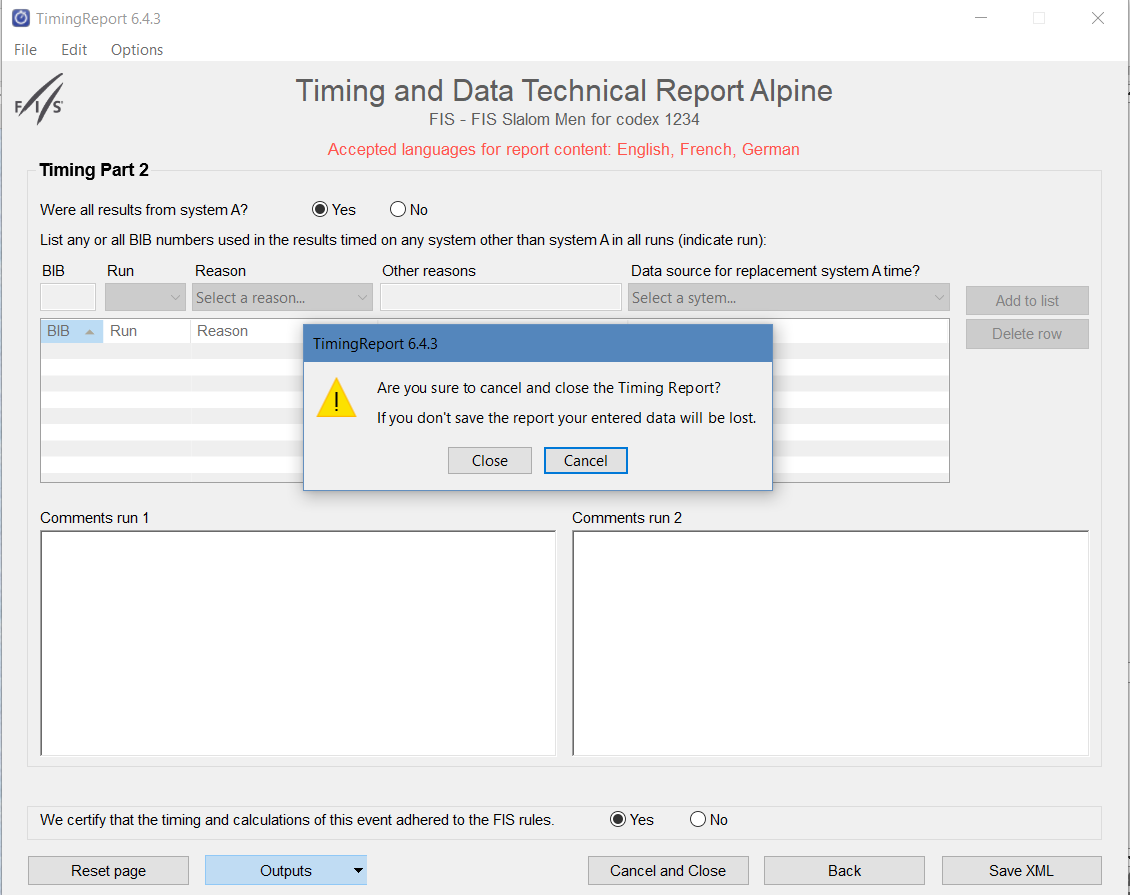 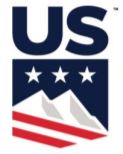 Verify you have saved the file before you “Cancel and Close”!
SAVE XML & EMAIL NOT YOUR OPTION
If you choose to not auto-send: “Save XML & Email," use this procedure to send the XML TDTR.1) Create email with Nat+FIS codex as      subject of email: e.g.,USA1234      (as noted in name of file) 2) Attach “saved” file    3) email to: results@fisski.ch NOTE: All Replacement Time Calculations (EET’s) must be submitted as attachments!
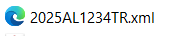 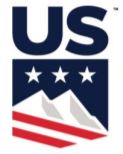 SUBMITTING TDTR XML FILE
The TDTR XML and the RACE RESULT XML files must be submitted before the TD submits their TD Report online. 
The Chief of Timing & Calculations is responsible for entering data and transmitting the XML file to FIS, but the Technical Delegate must verify the accuracy!
After all the data is entered in the software:
	- TDTR may be viewed as XML 
	- TDTR must be saved as PDF and printed/signed for result packets
	- TDTR must either be auto sent or saved as XML 
	- Saved XML TDTR must be attached to an email and sent to 
                   results@fisski.com 
FIS online Technical Delegate Report allows the Technical Delegate to view what has been transmitted to FIS.  
Errors?  Corrections can be made and TDTR XML file can be resubmitted
NOTE:  FIS results will not be scored to the FIS Points List until the TDTR XML file & FIS TD Report are submitted.
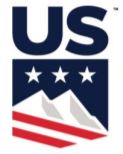 NOTE: REPLACEMENT TIME CALCULATIONS
In addition to a signed PDF copy of the TDTR, the Chief of Timing & Calculations must: 
Provide the Race Administrator with a copy of any Replacement Time Calculations (EET’s).
The calculations must be included in required non-FIS and FIS PDF Event Document Packets.
The calculations must also be included with the XML TDTR submitted to tdtr@usskiandsnowboard.org
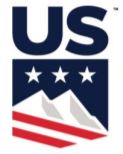 WHAT ABOUT NON-FIS EVENTS?
A TDTR is required for all non-FIS events – both scored and non-scored
The U.S. TDTR in the MPF is used only to collect the data required by the TDTR software 
To use FIS TDTR software for non-FIS events: (FIS logo is a non-issue.) 
       - “National Race Code” is used for U.S. Race Code # 
                  (alpha character + 4-digit number) 	
       - “Category” must be selected: JUN-Junior       
       - FIS “Competition Codex” should remain blank. Data in this area creates flags with the TDTR automated review 
The TDTR XML file is submitted to U.S. Ski & Snowboard; transmittal # is used as email subject     
                tdtr@usskiandsnowboard.org 
PDF copy as required for inclusion in Event Document Packet must still be printed
TDTR for a non-FIS event must never be submitted to FIS!
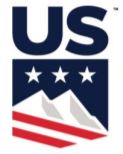 WHAT ABOUT NON-FIS EVENTS?
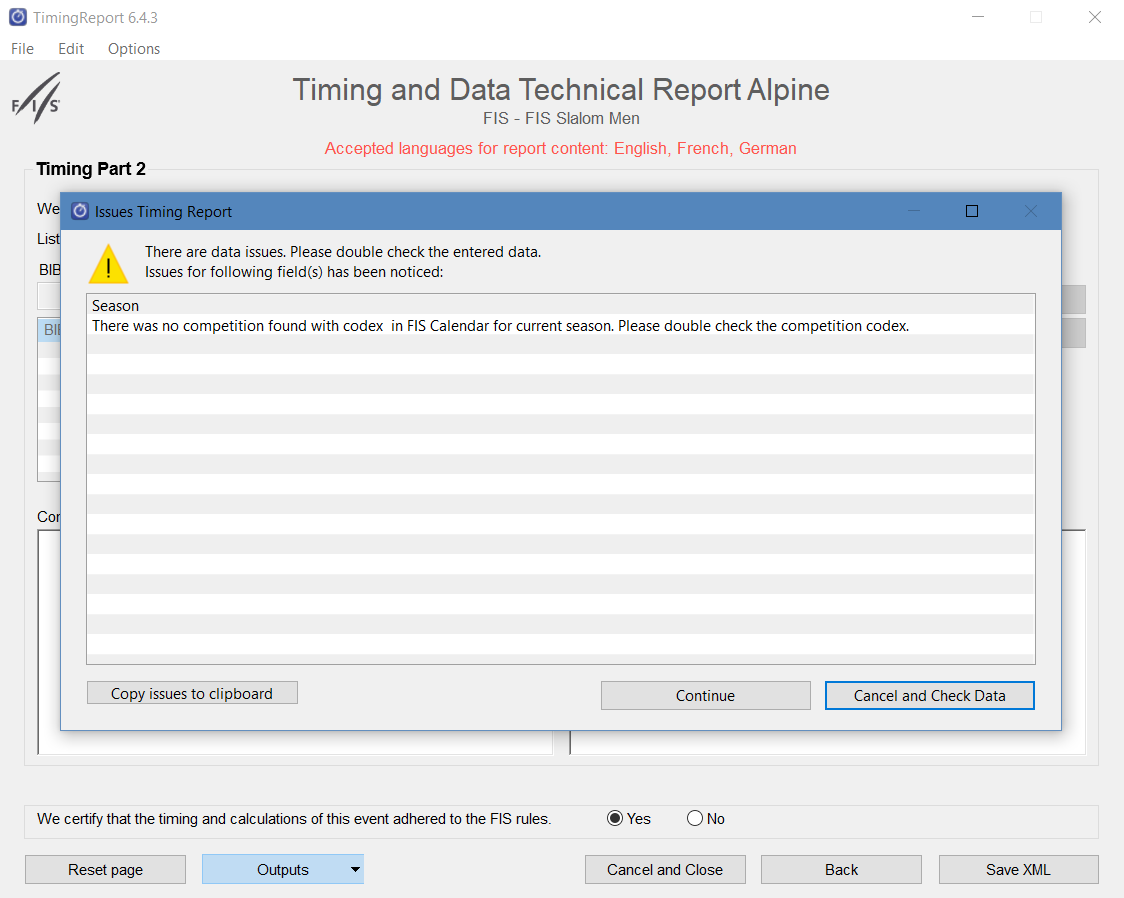 This is an example of the error message when the “Competition Codex” (FIS codex) is – as recommended – left blank when preparing a TDTR for a non-FIS event.
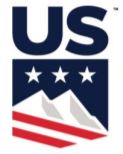 The Software: Used at non-FIS Event
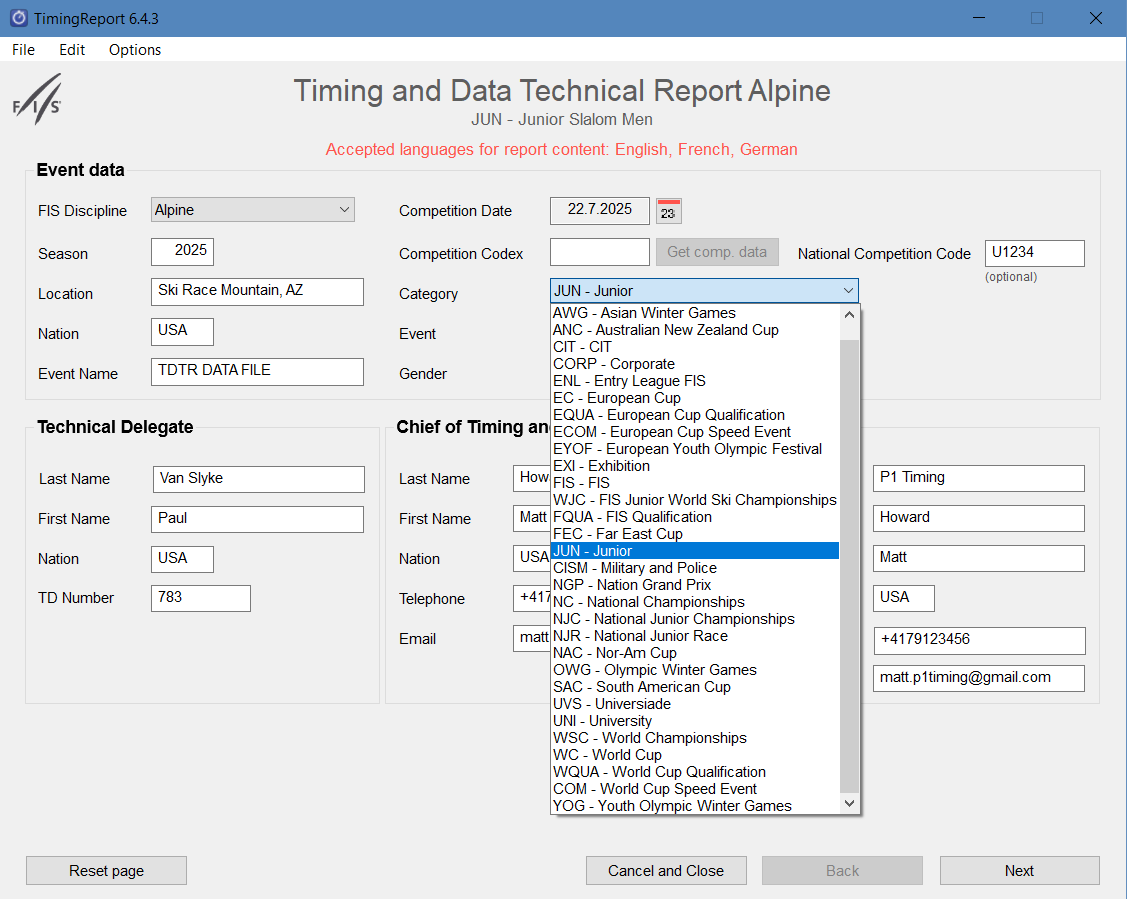 This option allows use at non-FIS events
Select: 
“JUN” (Junior)
“Competition Codex” is used for FIS events. Please leave blank as it causes flags in the TDTR automated review.
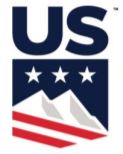 TDTR FOR NON-FIS EVENT
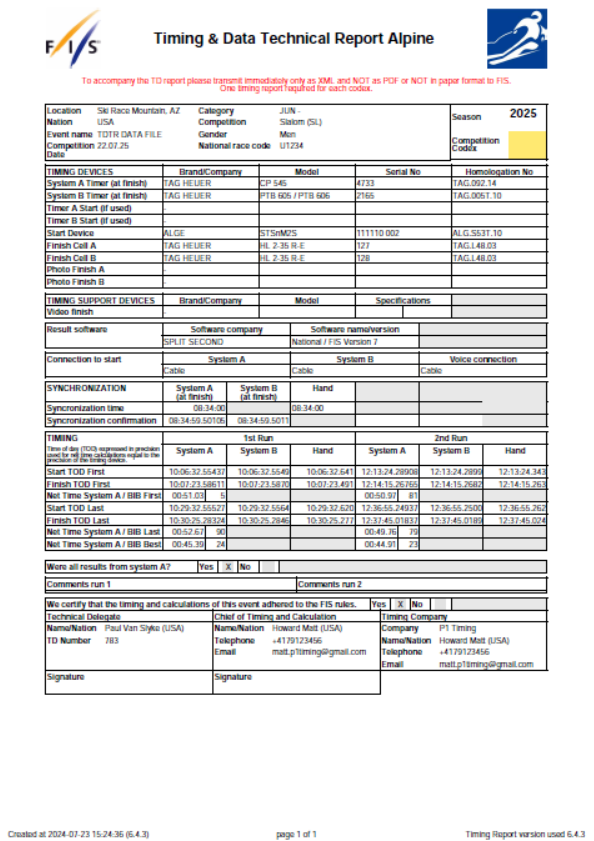 This area is intended for the 4-digit FIS codex. As noted on previous slide, leave it blank and ignore the yellow box warning.
4-digit U.S. Race Code
Document must be printed/signed and included in scanned/PDF electronic or paper copy non-FIS Race Result Document Packet submitted to U.S. Ski and Snowboard.
“JUN” (Junior) is the only selection that seems to apply for non-FIS events
THIS TDTR IS A SAMPLE AND IS NOT FROM AN ACTUAL EVENT.
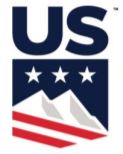 INPUT: COMPETITION CODE
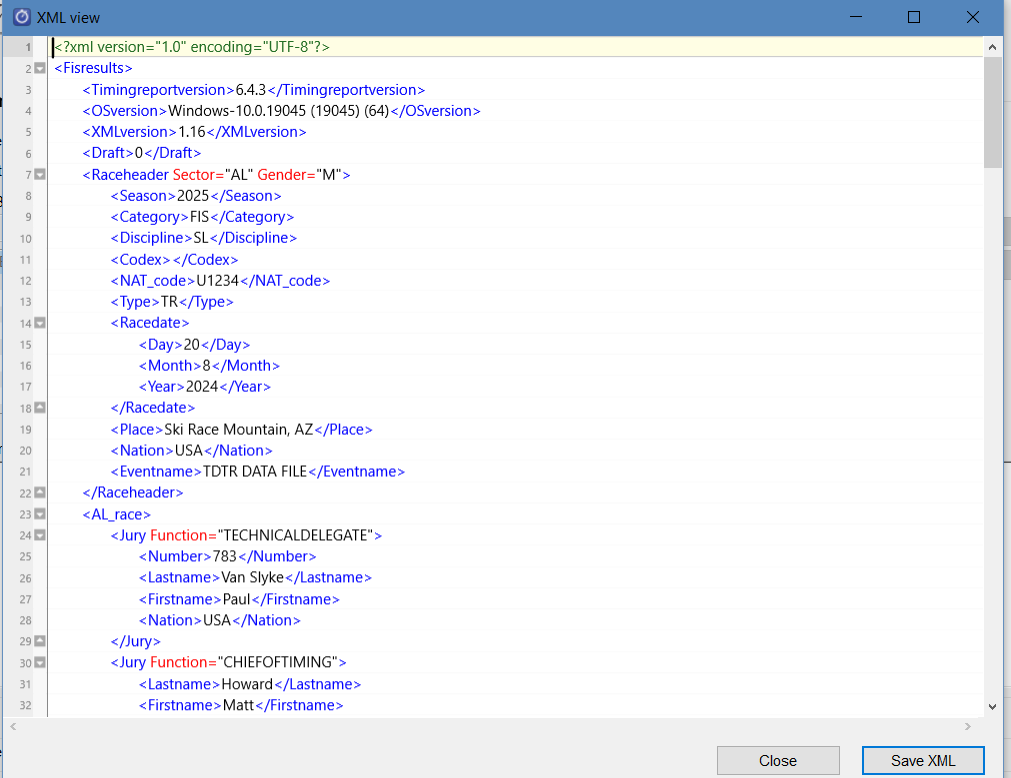 FIS Competition Code left blank to eliminate flags with TDTR automated review *

2) U+4-digit U.S. code inserted in National Competition Code

* Missing data will be yellow flagged; this is not an issue with a TDTR for a non-FIS event.
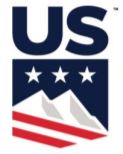 [Speaker Notes: The PDF copy will display a 4-digit U.S. code, and the XML file will display the “U” + the 4 digits.]
COMPLETING A TDTR FOR A PARALLEL EVENT
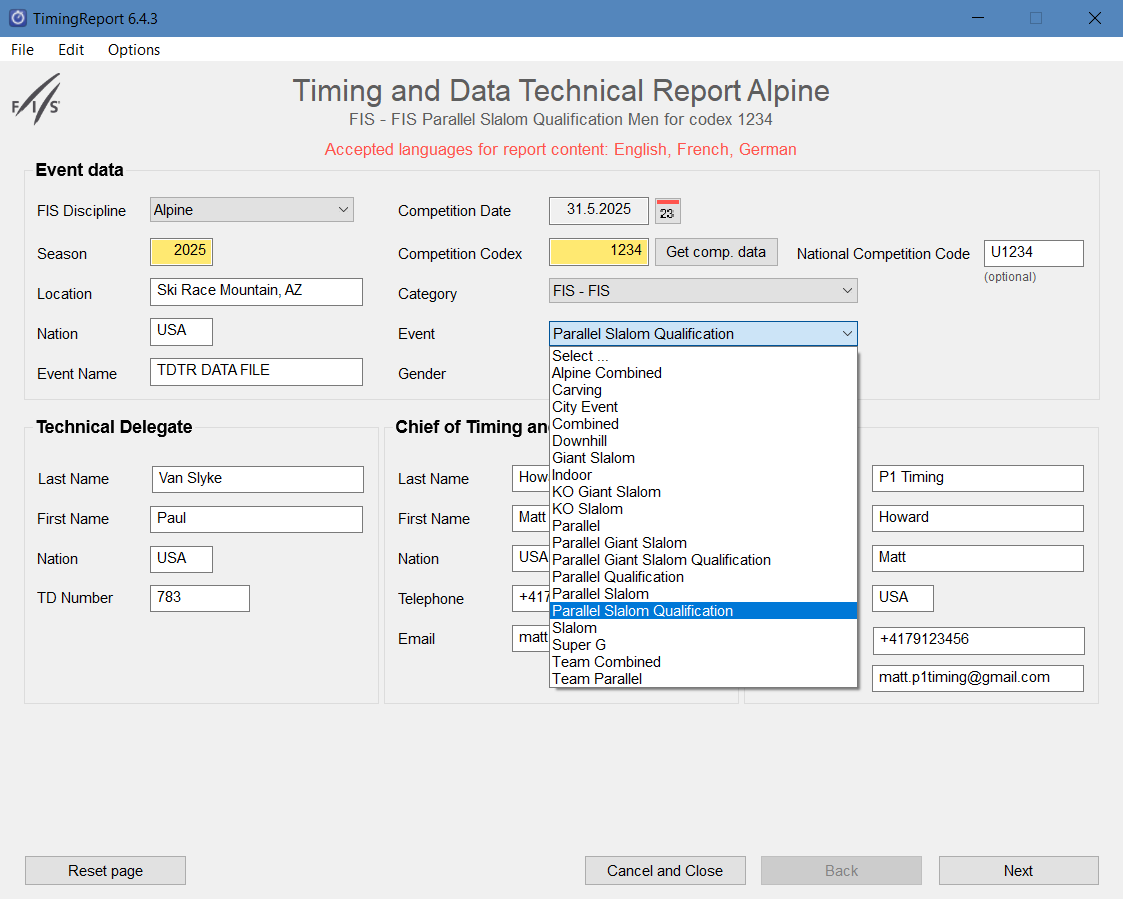 Setting to Parallel = 
2-runs
2) PGS Qualification or PSL Qualification = 1 run
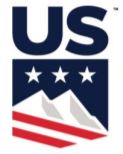 Make your selection: Qualification or Final (Parallel, GS, or SL)
[Speaker Notes: The PDF copy will display a 4-digit U.S. code, and the XML file will display the “U” + the 4 digits.]
COMPLETING A TDTR FOR PARALLEL
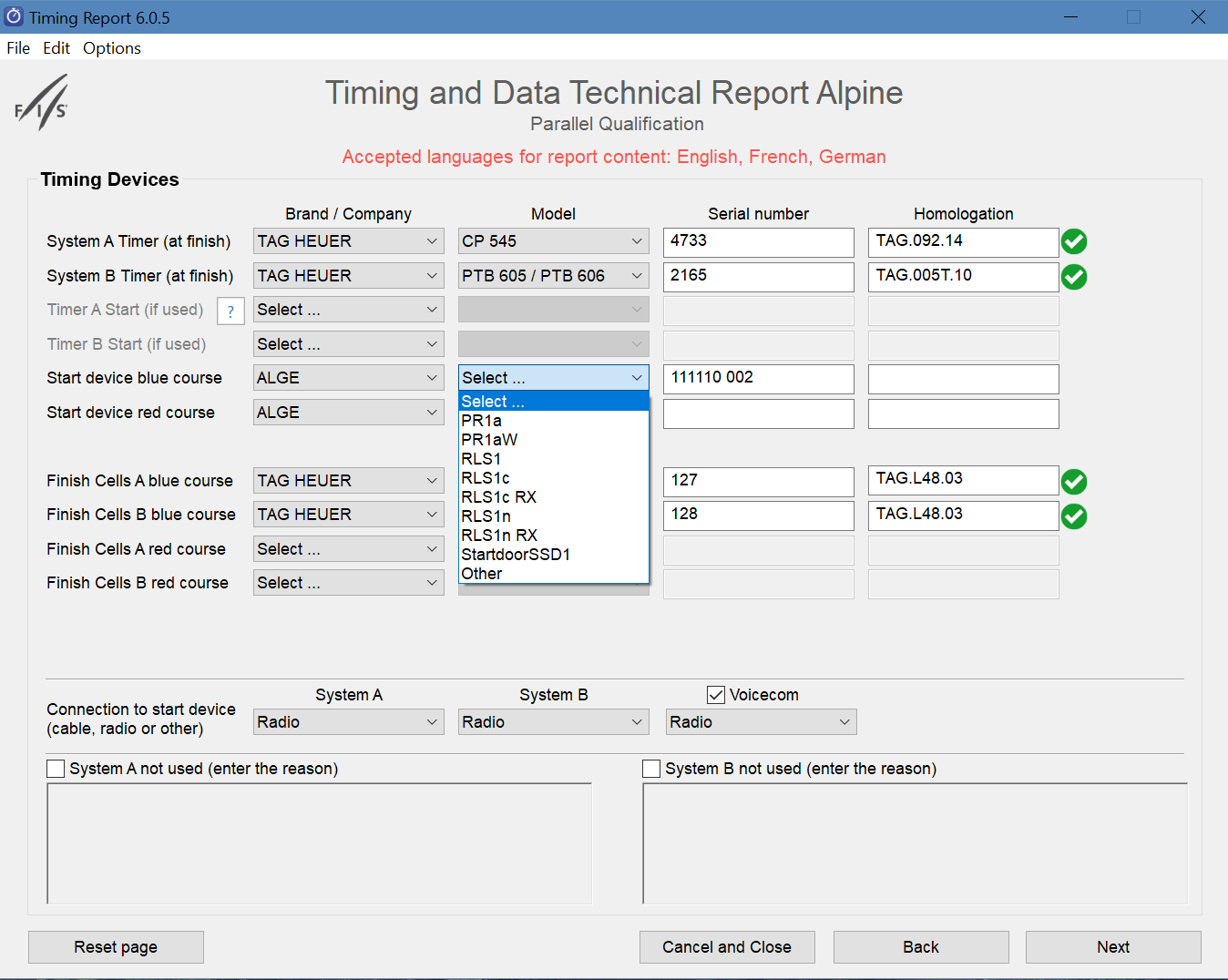 Use dropdown boxes to make selections
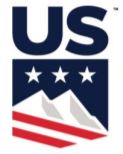 [Speaker Notes: The PDF copy will display a 4-digit U.S. code, and the XML file will display the “U” + the 4 digits.]
PARALLEL QUALIFICATION
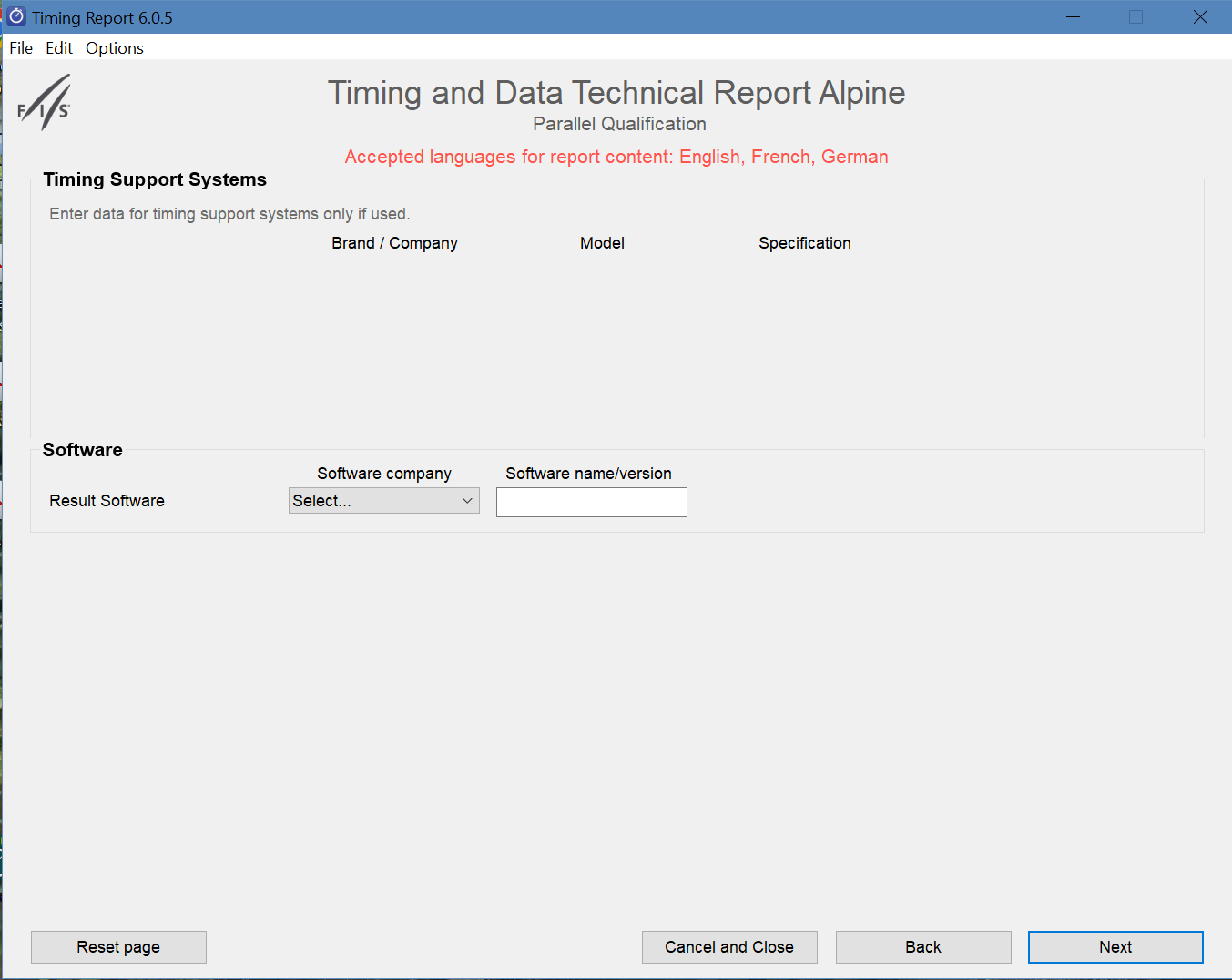 1) Use dropdown to select software 
2) Continue to input required information
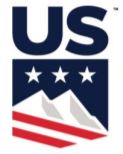 PARALLEL QUALIFICATION
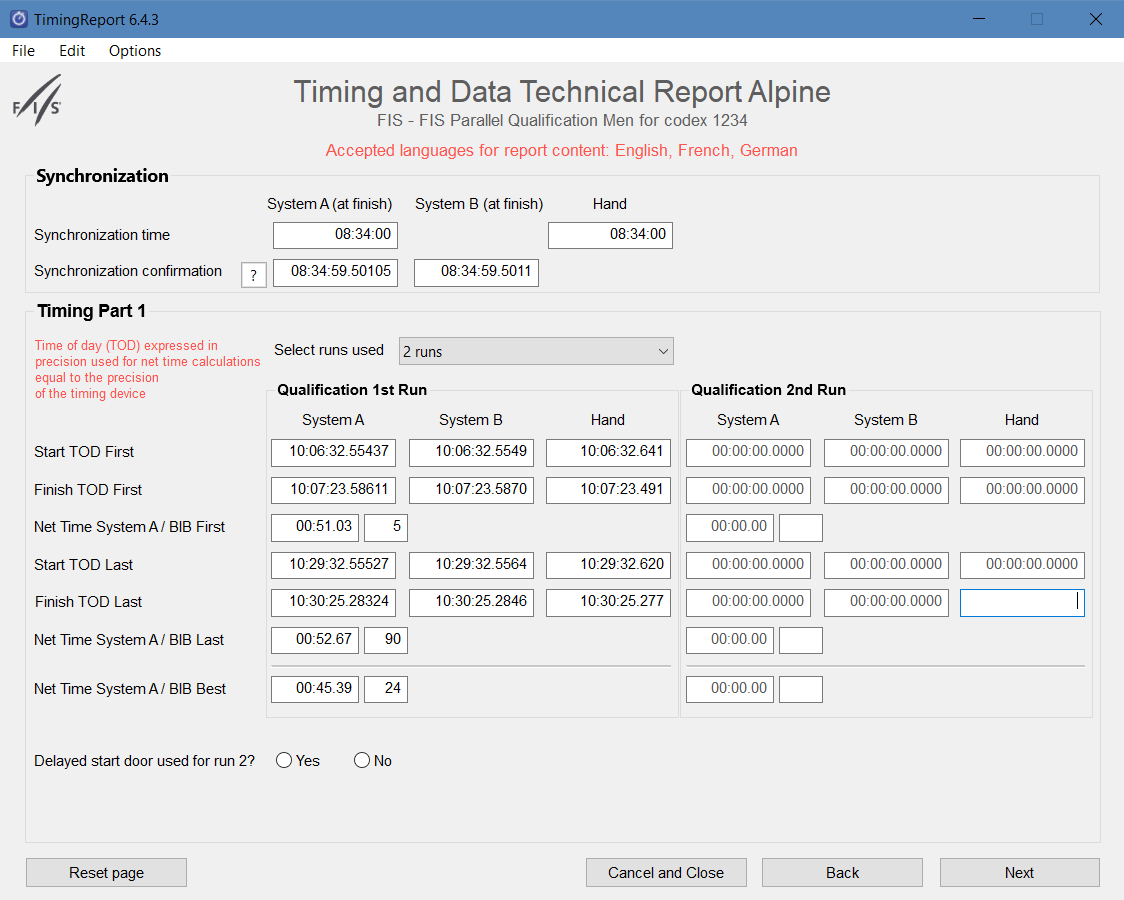 1) Key in required information
2) Setting to Parallel Qualification = 2-runs
Can be changed to 1 Run
3) PGS Qualification or PSL Qualification = 1 run
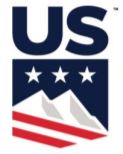 PARALLEL QUALIFICATION
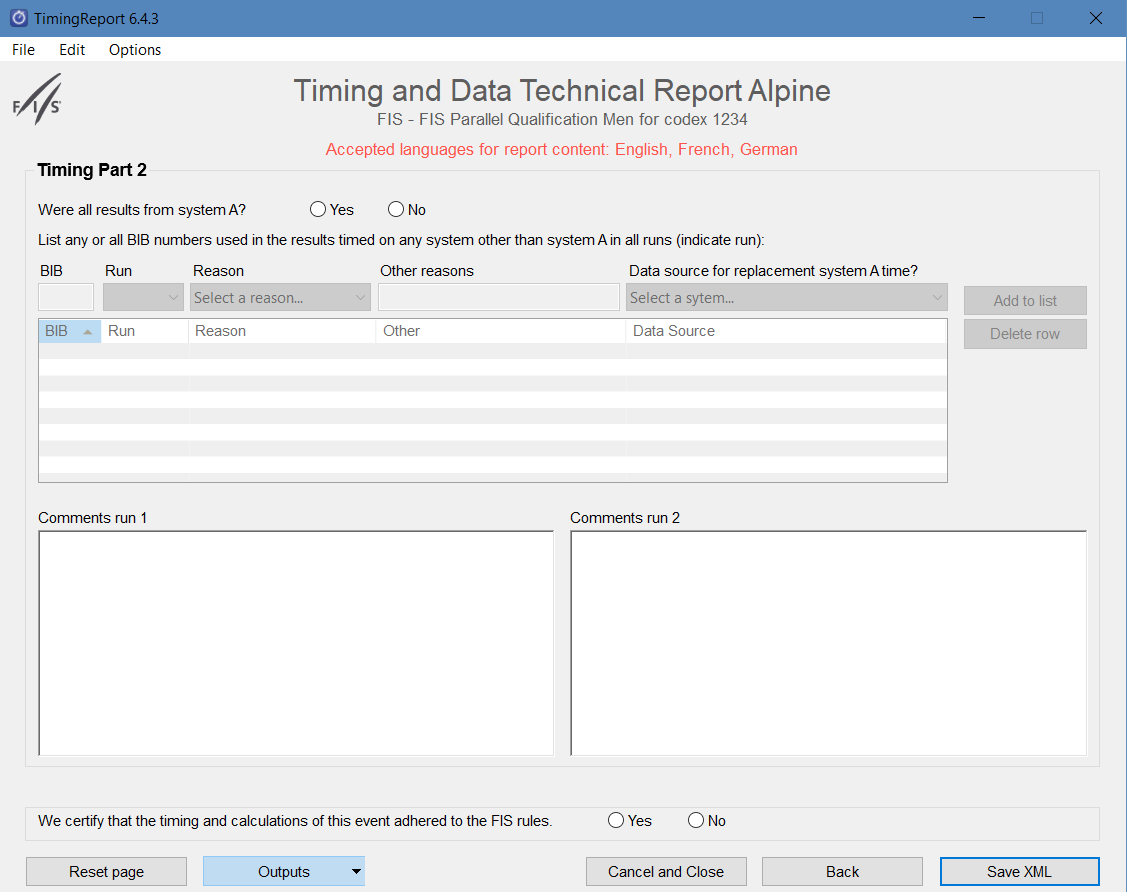 Continue input
View/save “Outputs”
Submit XML file for Qualification round(s)
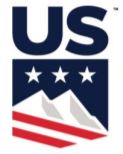 TDTR: Parallel Qualification
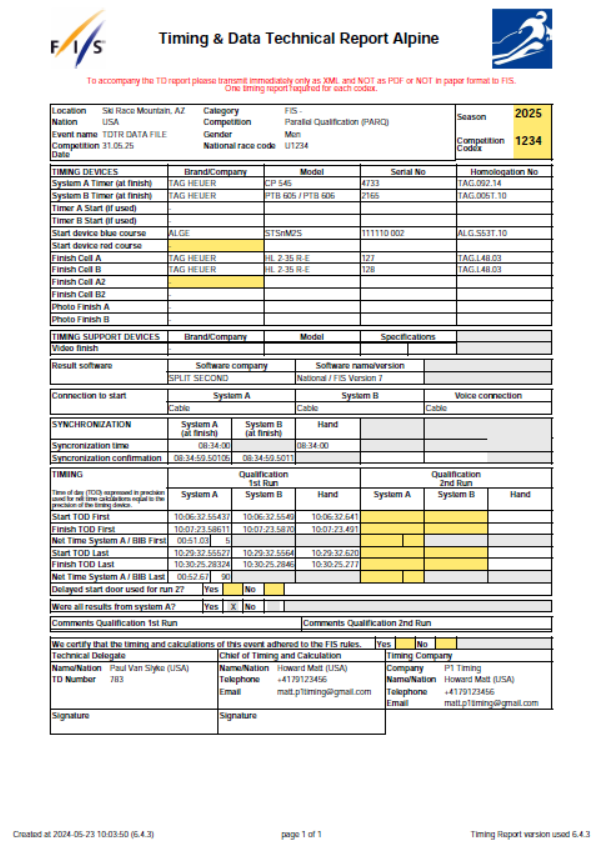 TDTR for 2 Run 
Parallel Qualifications
Yellow areas indicate “data missing” or “incorrect”
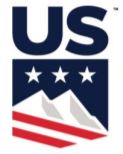 PARALLEL: SL or GS
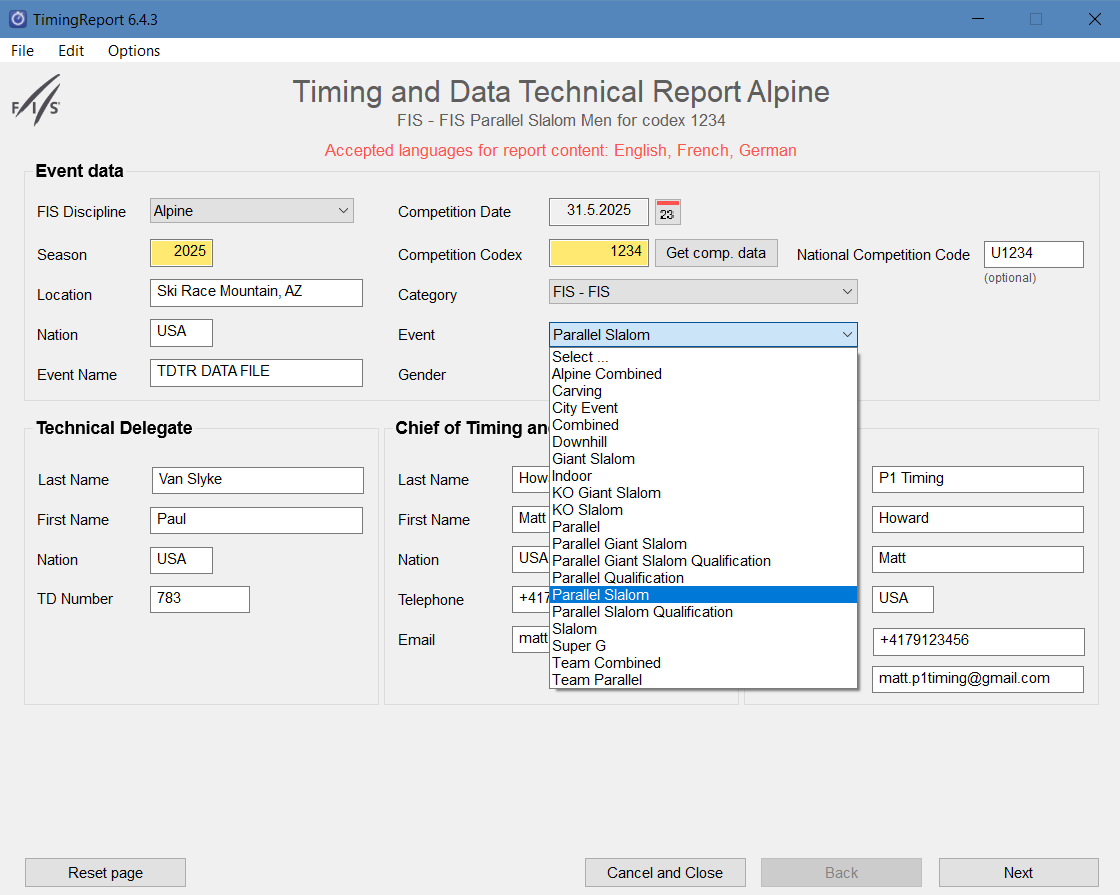 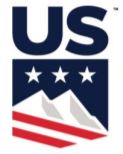 Qualification over! Return to this page and make your selection for Heats: Parallel, GS, or SL)
[Speaker Notes: The PDF copy will display a 4-digit U.S. code, and the XML file will display the “U” + the 4 digits.]
PARALLEL: SL or GS
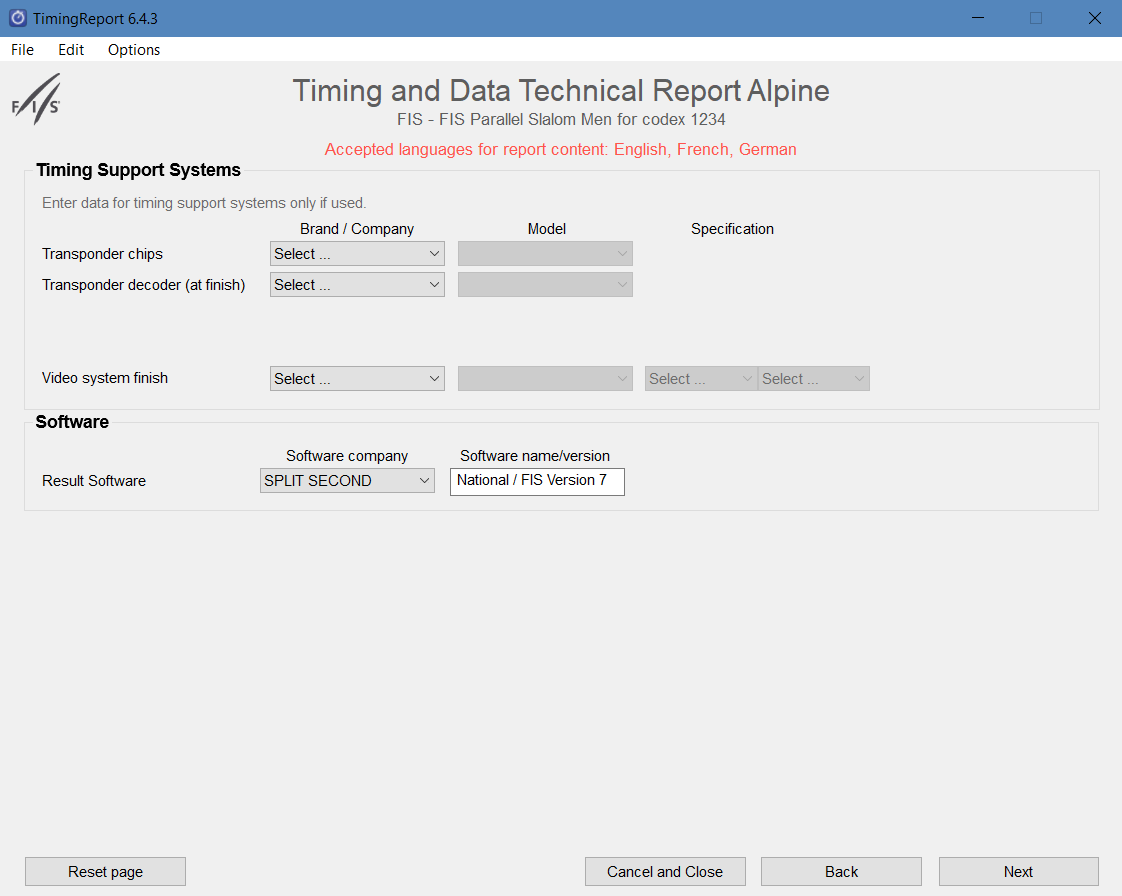 Something different:
Use dropdowns to select Transponder information
Use dropdowns to select system finish
Use dropdowns to select software data
This section is only included for informational purposes. As noted in the slide title, it only applies to Parallel events.

In addition, transponders are rarely, if ever, used in the U.S.
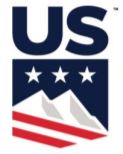 PARALLEL: SL or GS
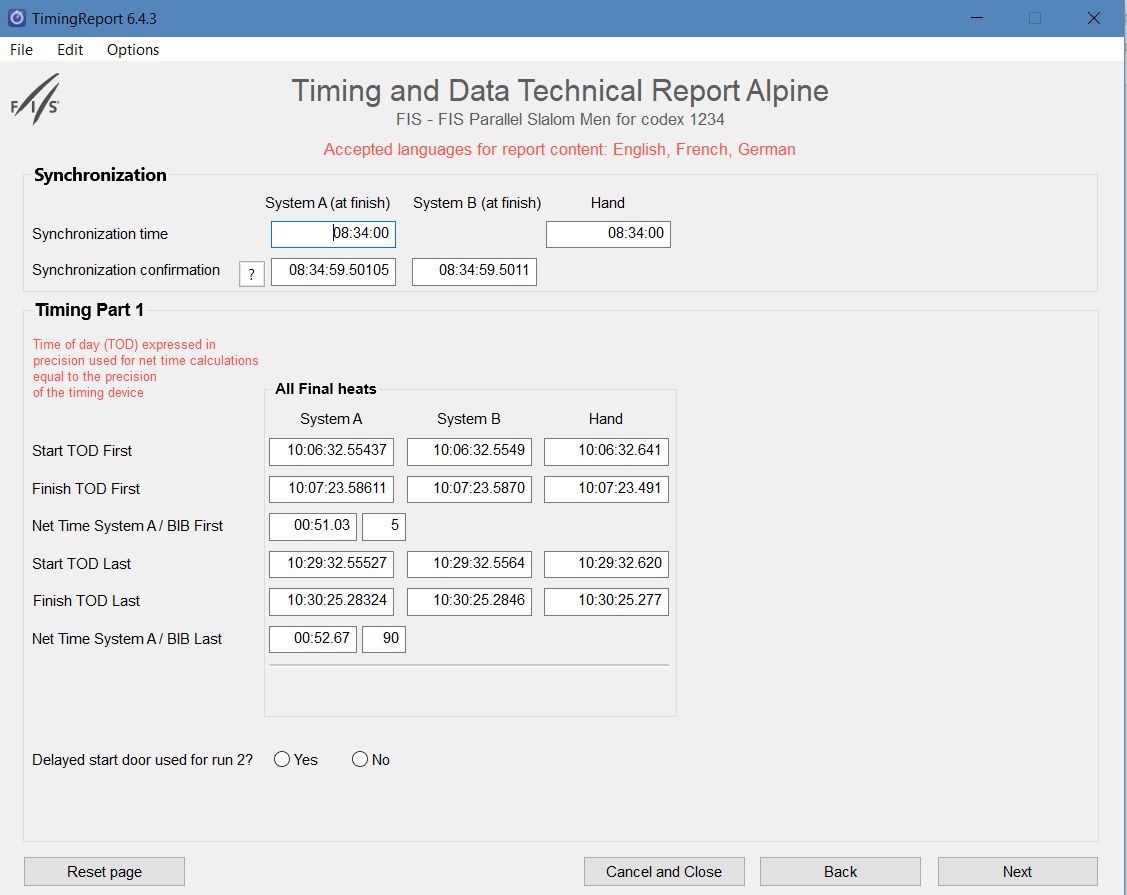 Key in all required data.
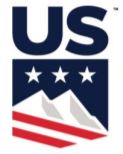 RED COURSE or BLUE COURSE? Which one do you use for data collection?
Most Parallel events in the United States are Net Time Parallels
A Net Time Parallel consists of one athlete triggering one timekeeping system and a second athlete simultaneously triggering a separate timekeeping system
In order to create the best data verification:
Synchronization Confirmation: Both systems should be the same, so it’s your choice – either Red or Blue
Collect all start and finish data (electronic and hand) for the first athlete to trigger a start
Collect all start and finish data (electronic and hand) for the last athlete to trigger a start
NOTE: Procedure is different for Drop Gate Parallel running differential timing. If required, contact a member of Timing Working Group for clarification.
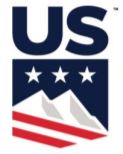 [Speaker Notes: The PDF copy will display a 4-digit U.S. code, and the XML file will display the “U” + the 4 digits.]
PARALLEL: SL or GS
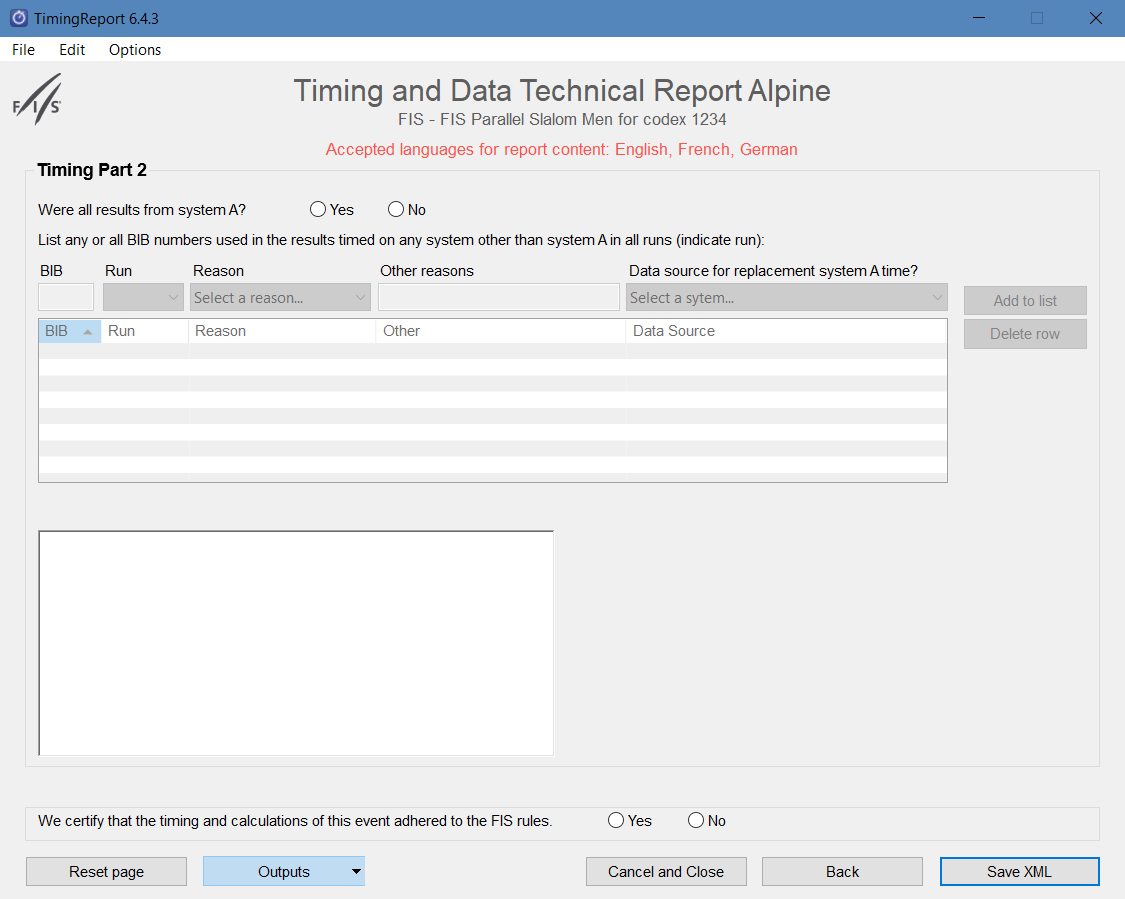 Continue input
View/save “Outputs”
Submit XML file for your Parallel Event
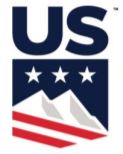 TDTR: Parallel
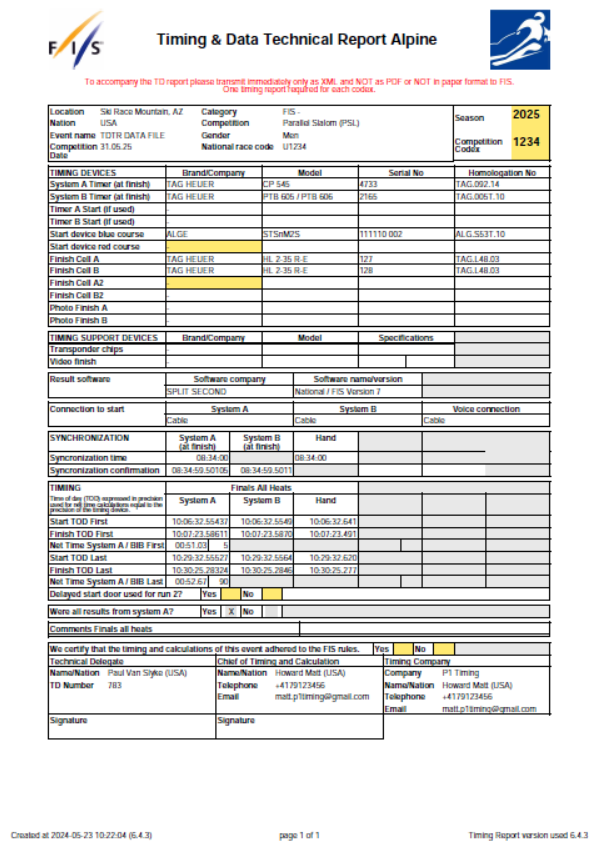 TDTR for Event (Heats)
Yellow areas indicate “data missing” or “incorrect”
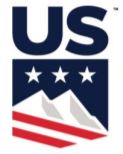 Thank You For Your Attention!
This is an upgraded presentation.  It has taken advantage of the work done by many Alpine Officials and we are grateful for their contributions.   
The intention of the presentation is a vehicle that can be used for explaining the intricacies of the TDTR as well as for updating Timing Chiefs and Technical Delegates.

This presentation is dedicated to the memory of Allen Church in recognition of the many years Allen unselfishly volunteered to the U.S. Ski & Snowboard and FIS Alpine Officials’ communities.  
Allen “The Pope” Church was a valuable mentor and a valued friend.  Allen encouraged us to do our best and helped us to be better than we ever imagined we could possibly be!
MAY HE RIP AND NEVER BE FORGOTTEN
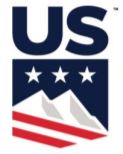